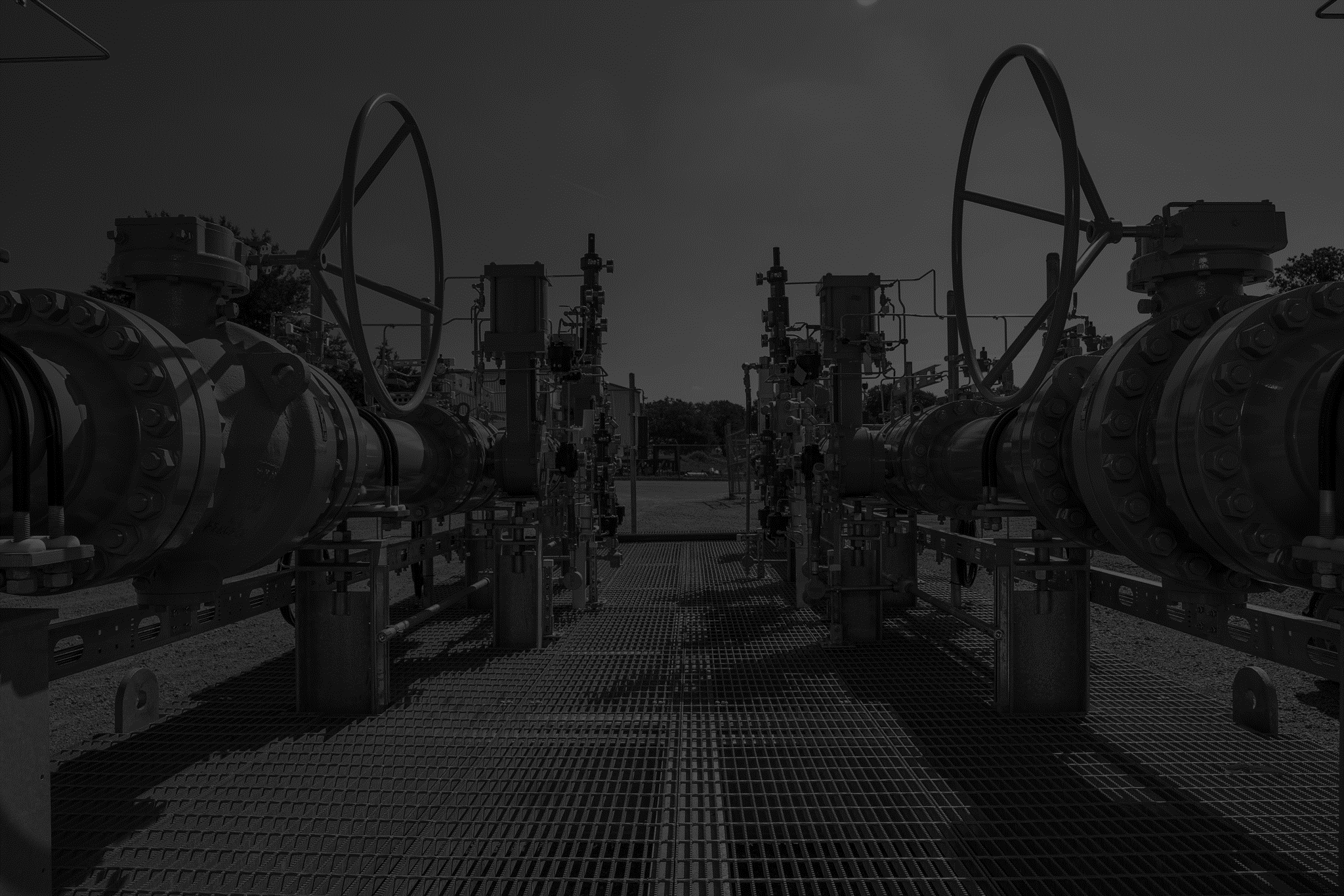 Typical Skid Design – High Volume M&R Stations
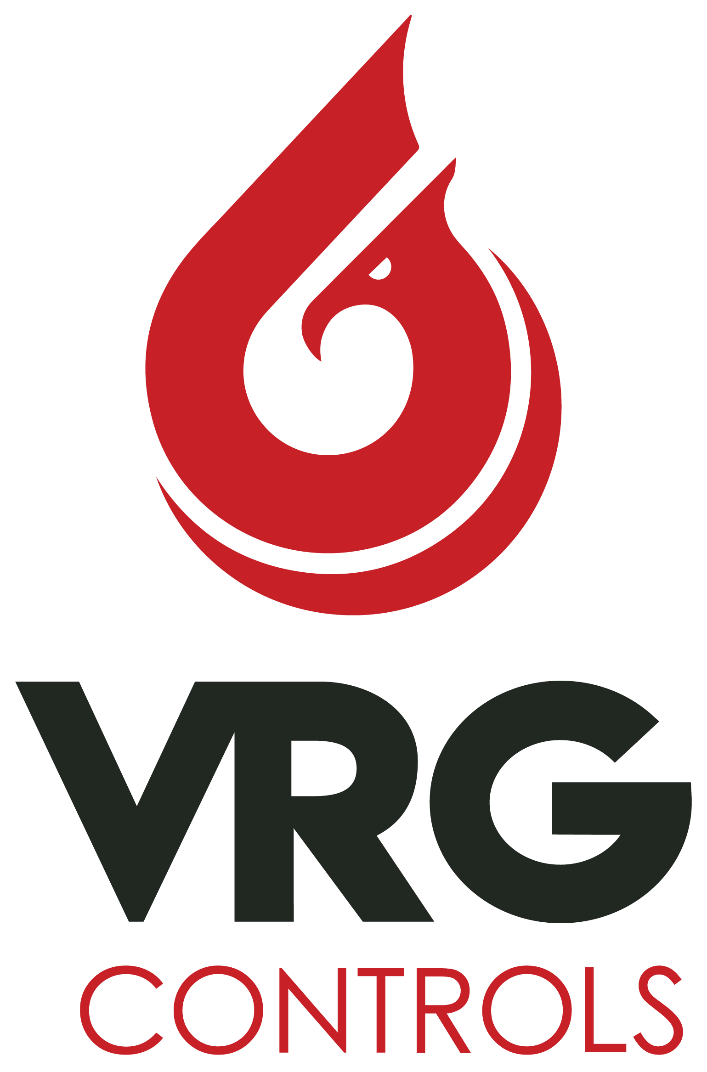 VRG Controls 
Noise Attenuation Solutions 
for Large Flow Volume
Natural Gas M&R Stations
Ver 72723
More Expertise. Less Emissions.
1
Typical Skid Design – High Volume M&R Stations
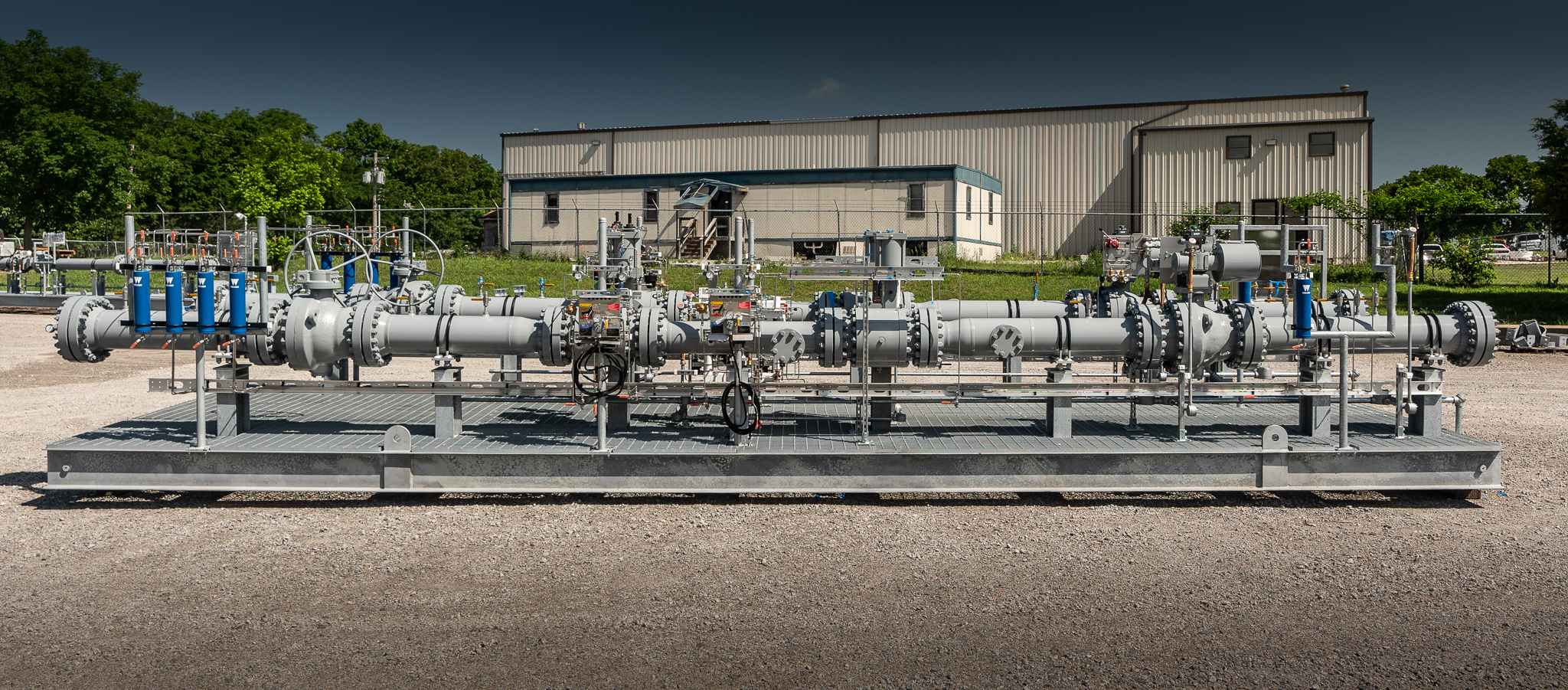 2
Company Overview
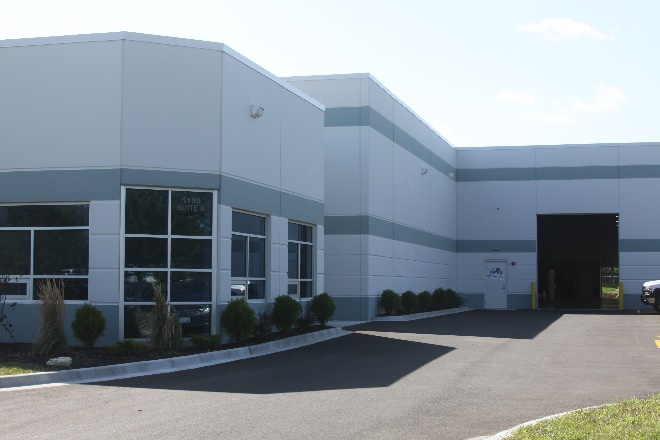 Instrumentation and Control Valves for Gas Pipeline Regulation
Environmentally Friendly - LOW or ZERO Emissions
Complete Solutions Rather Than Commodity Products
Founded 2012
Headquartered in Chicago Metro Area
Facilities in:
Chicago, IL (2)
Houston, TX (2)
Denver, CO (1)
3
Noise Attenuation Solutions – PRCV Control Valves
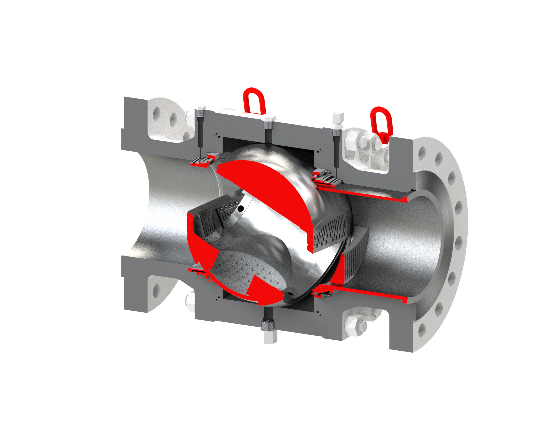 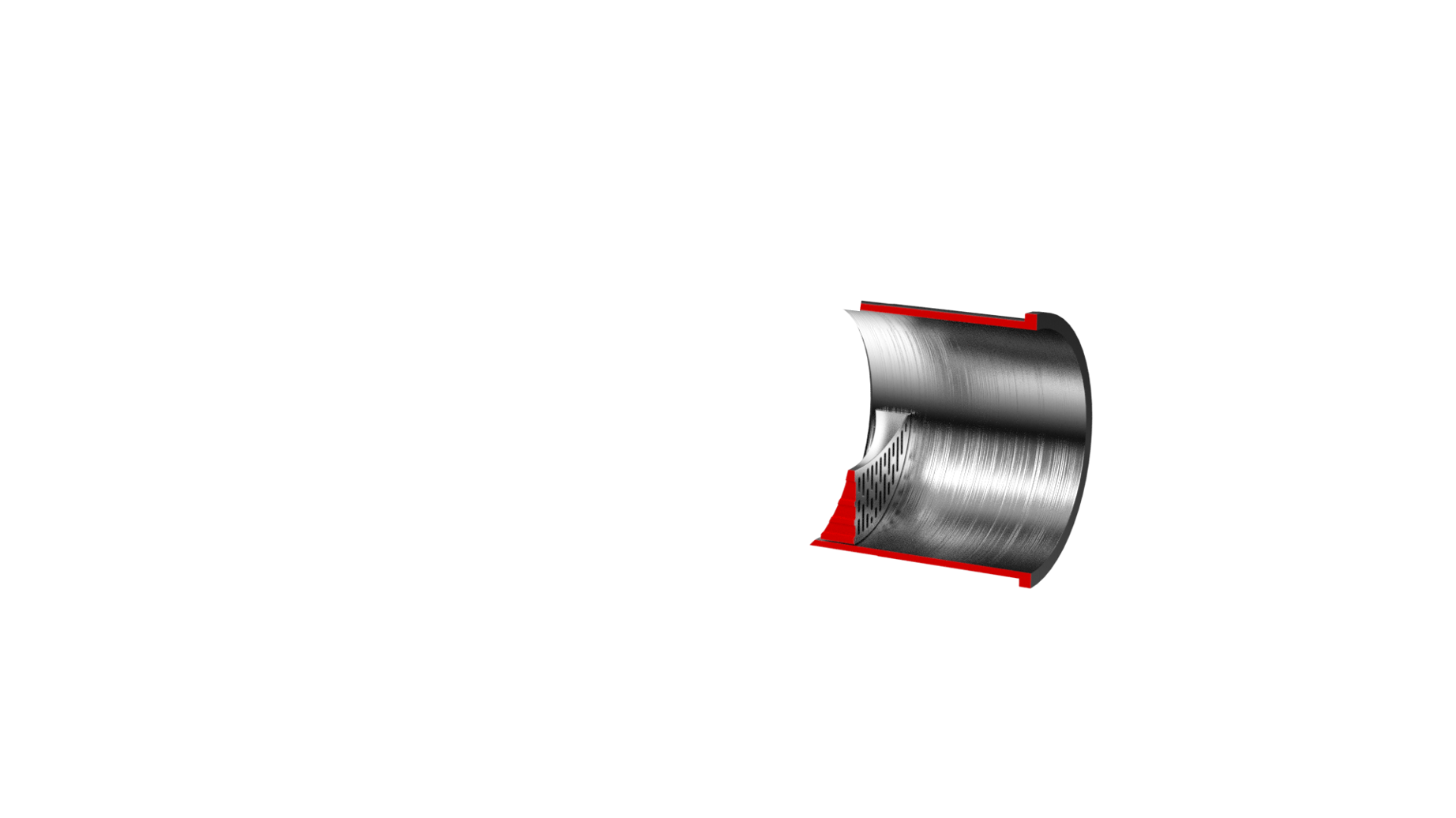 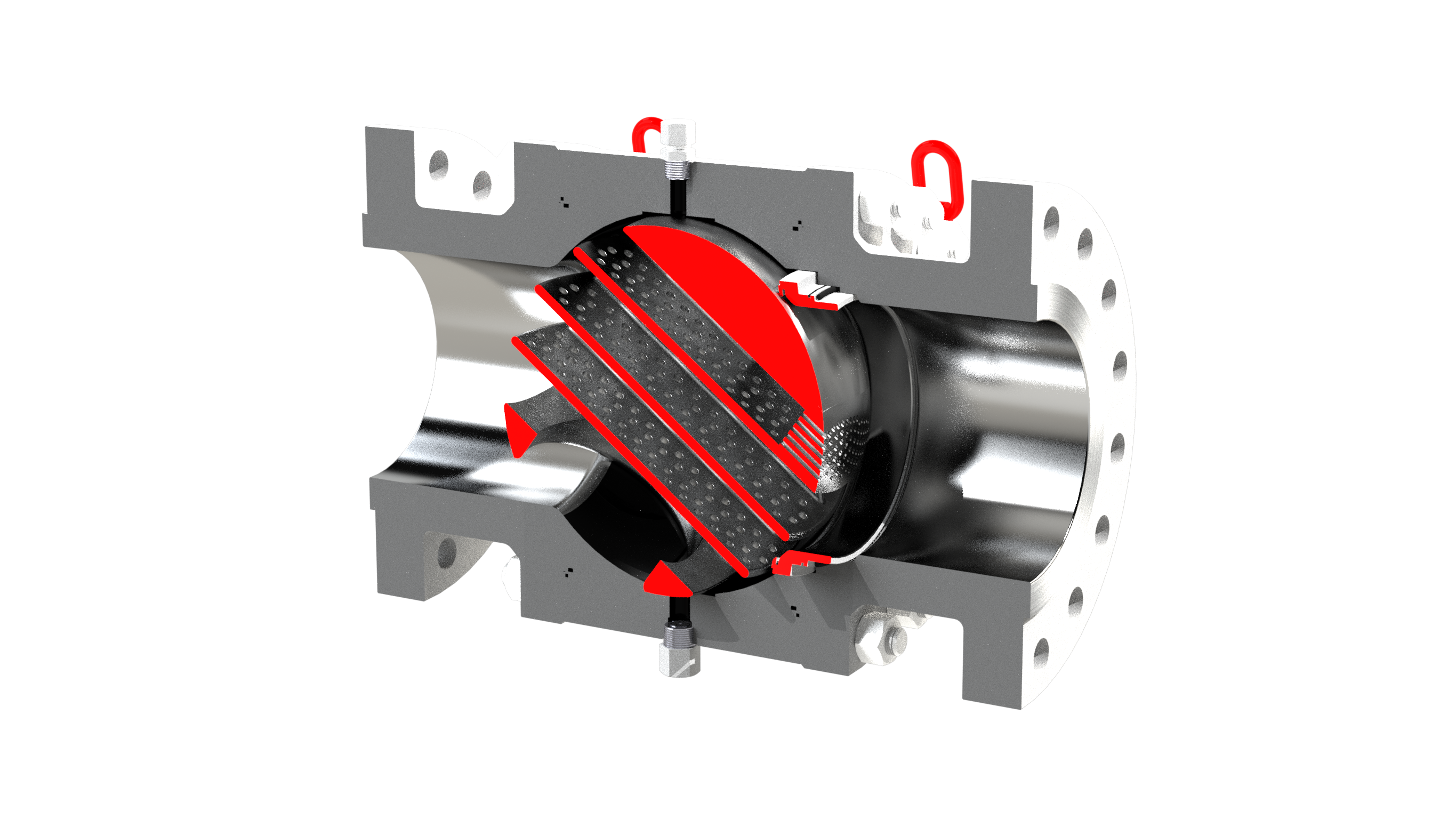 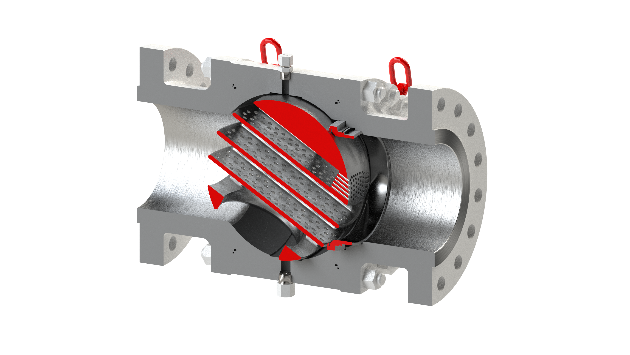 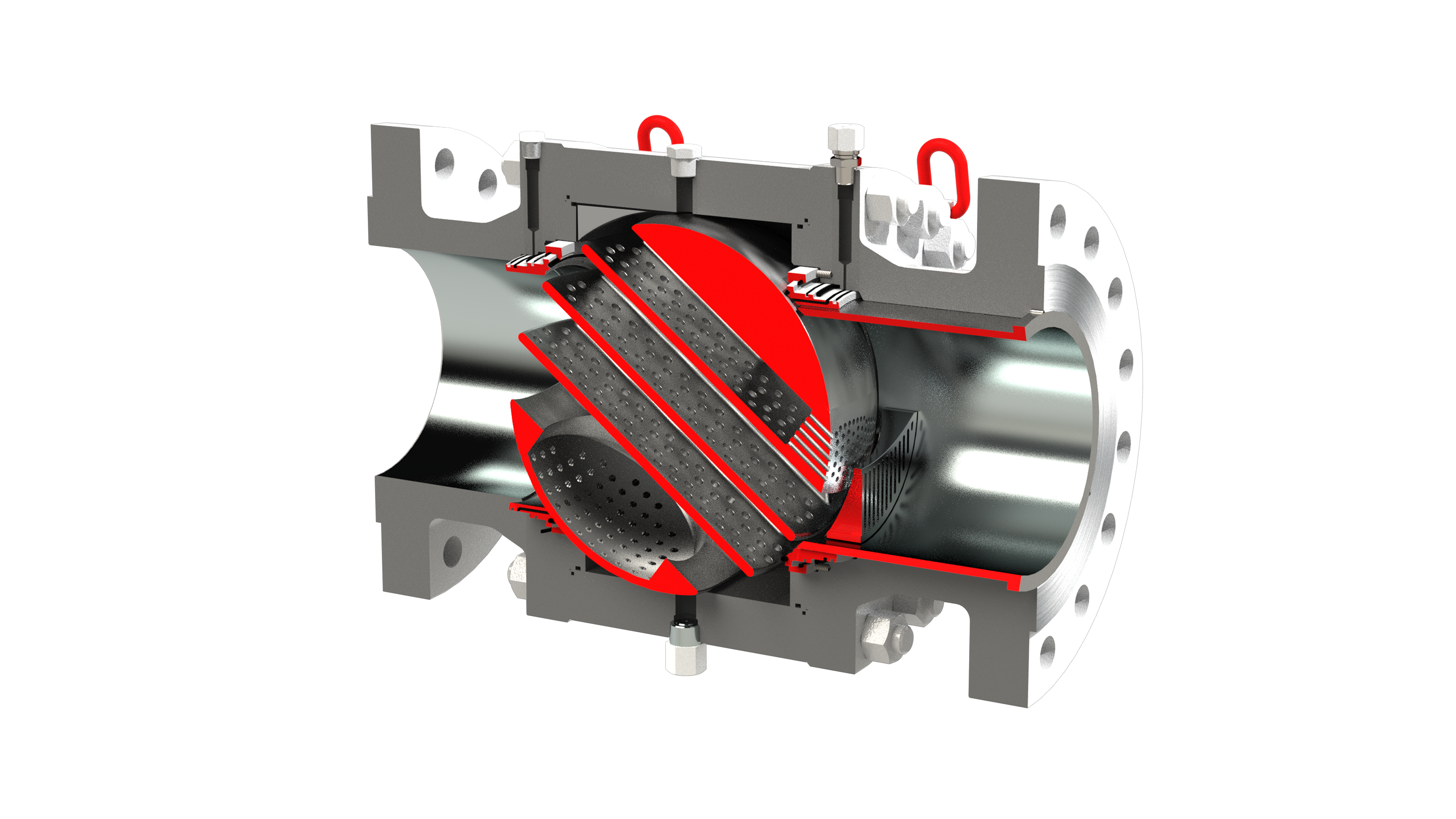 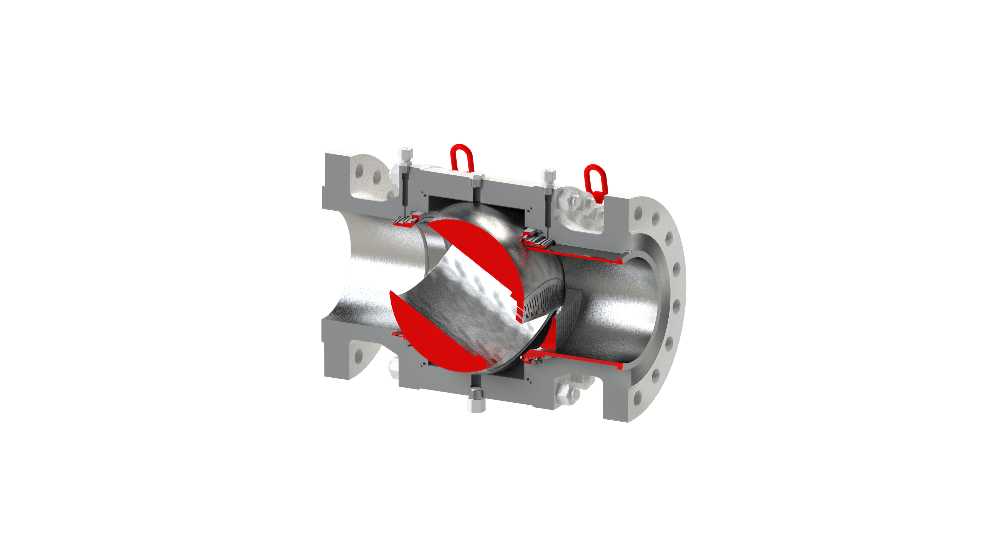 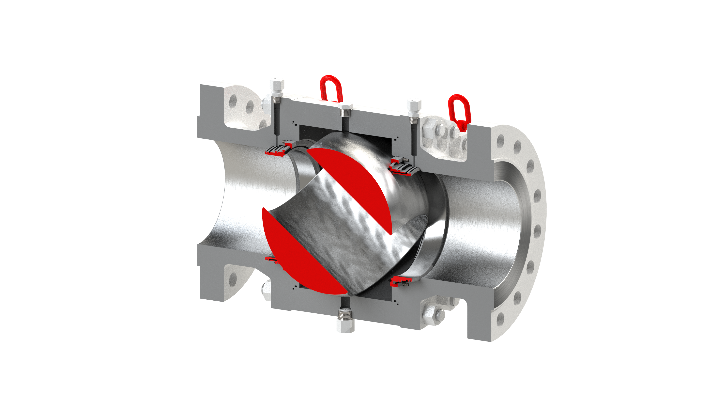 4
[Speaker Notes: Add PRCV-STH4, Add PRCV-STH5 to TABLE.  Update Values in Table.]
PRCV-FP Full Port Design – Cutaway View
FP
DESIGN
Seat Lubrication Ports (2)
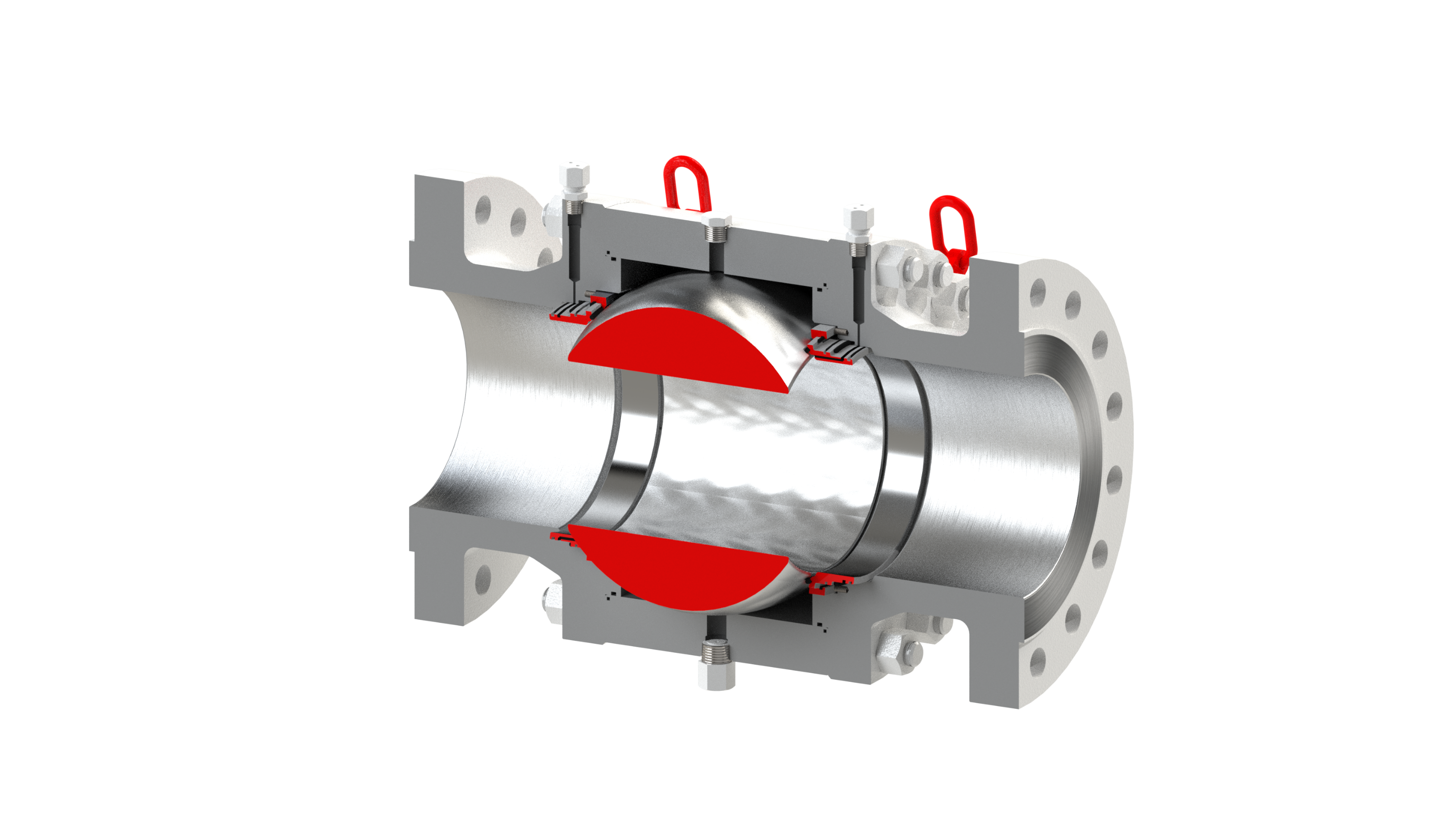 Lifting Swivels (4)
Downstream Seat
Upstream Seat
Body Drain
Valve Ball Element
5
PRCV-FP Flow Profile
Watch Video
https://www.youtube.com/watch?v=JOs2xb_CbFk
FP
DESIGN
6
PRCV-STH1 Stealth Trim – Cutaway View
STH1
DESIGN
Seat Lubrication Ports (2)
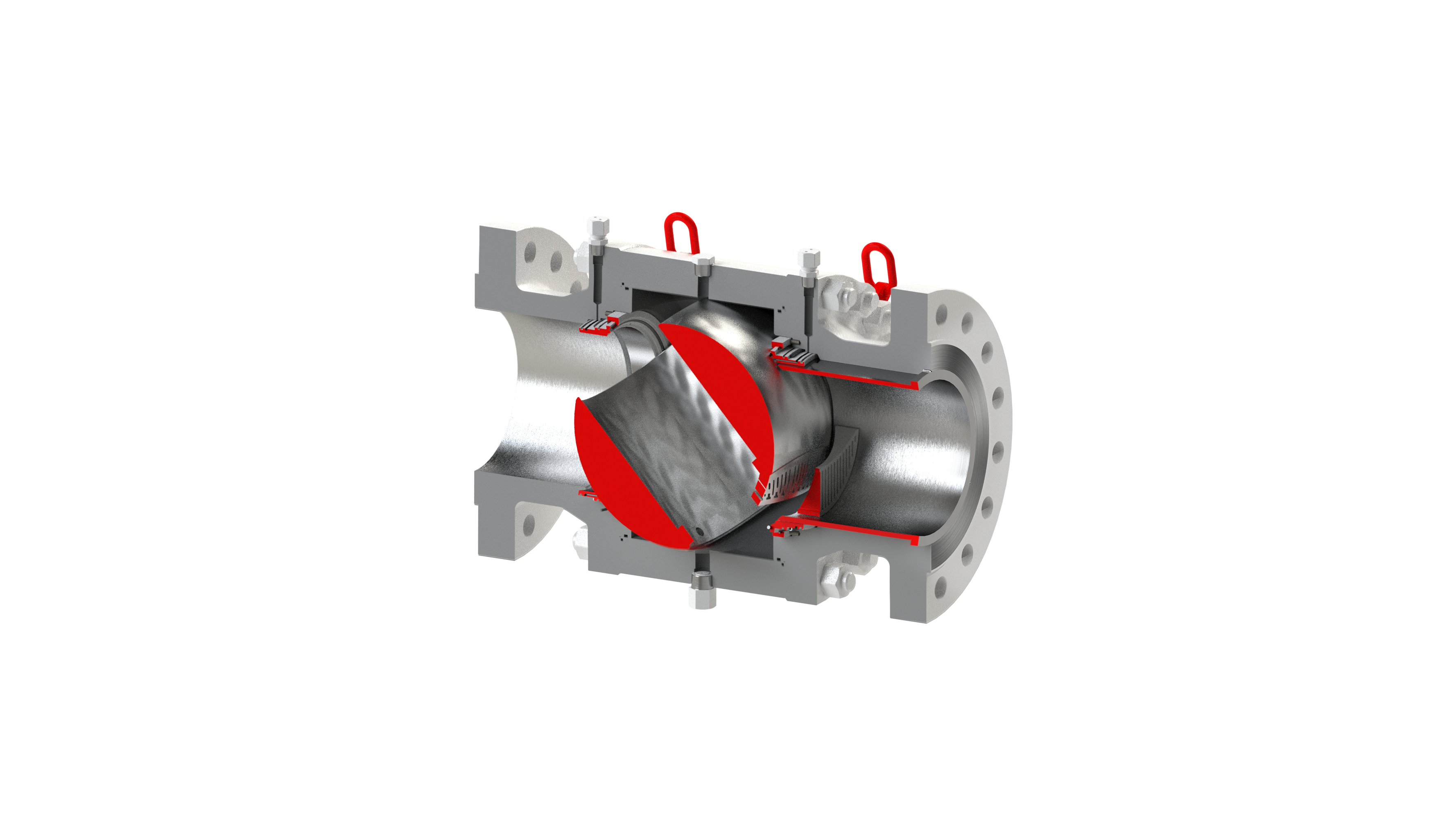 Lifting Swivels (4)
Upstream Variable Diffuser
Downstream Seat
Valve Ball Element
Upstream Fixed Diffuser
Upstream Seat
Body Drain
7
PRCV-STH1 Flow Profile
Watch Video
https://www.youtube.com/watch?v=Be1-YxPOpIU&t=25s
STH1
DESIGN
8
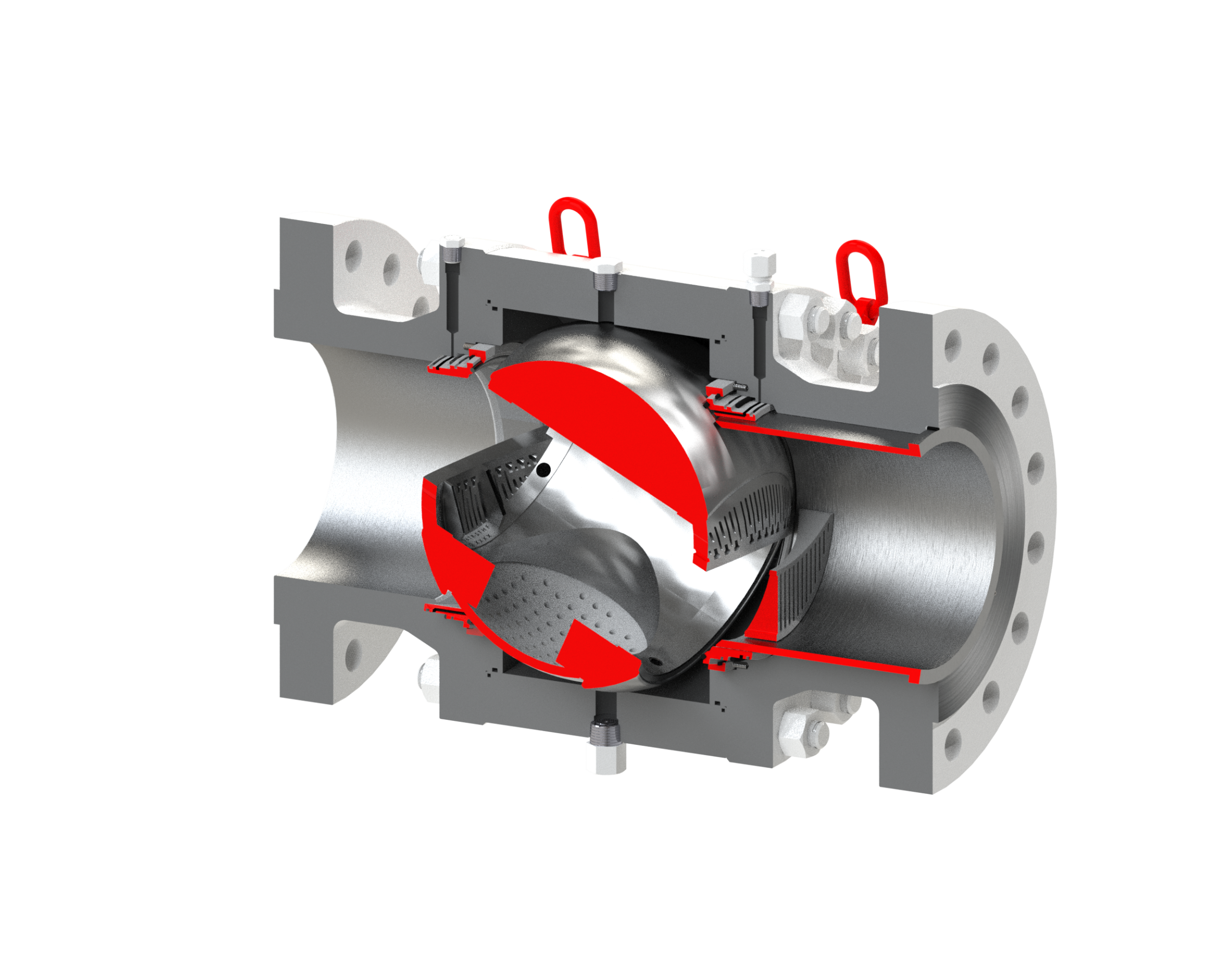 PRCV-STH2 Stealth Trim – Cutaway View
PRCV Flow Profile Comparison
Upstream Seat Lubrication Port (1)
STH2
DESIGN
Lifting Swivels (4)
Upstream Variable Diffuser
Downstream Variable Diffuser
Upstream Fixed Diffuser
Downstream Ball Diffuser
Upstream Seat
Body Drain
9
PRCV-STH2 Flow Profile
Watch Video
https://www.youtube.com/watch?v=p1oGn2P_7F0&t=25s
STH2
DESIGN
10
PRCV-STH4 Stealth Trim – Cutaway View
PRCV Flow Profile Comparison
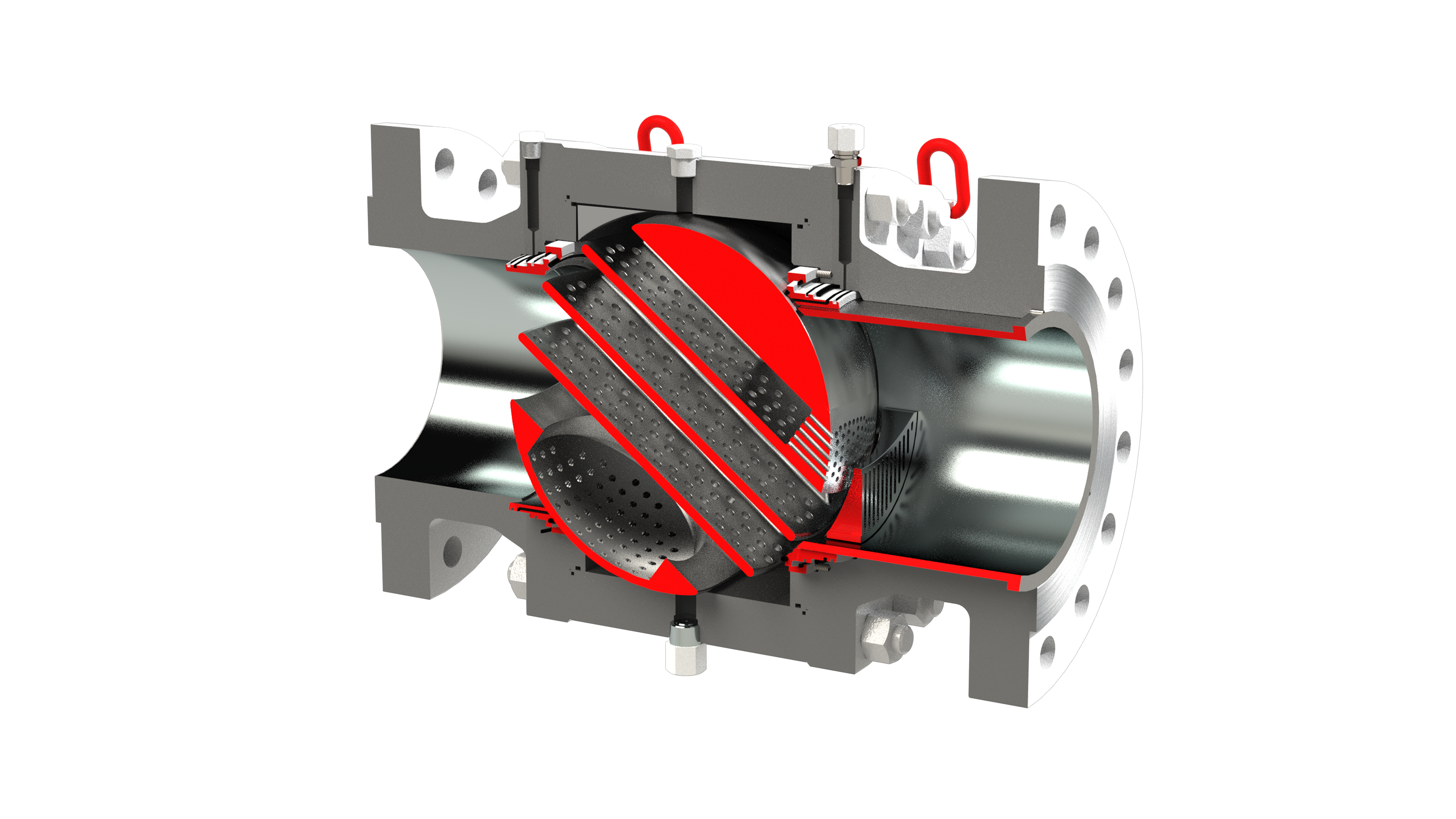 STH4
DESIGN
Lifting Swivels (4)
Upstream Variable Diffuser
Upstream Fixed Diffuser
Downstream Ball Diffuser
Upstream Seat
Parallel Plate Diffusers
Body Drain
11
PRCV-STH4 Flow Profile
STH4
DESIGN
12
PRCV-STH5 Stealth Trim – Cutaway View
PRCV Flow Profile Comparison
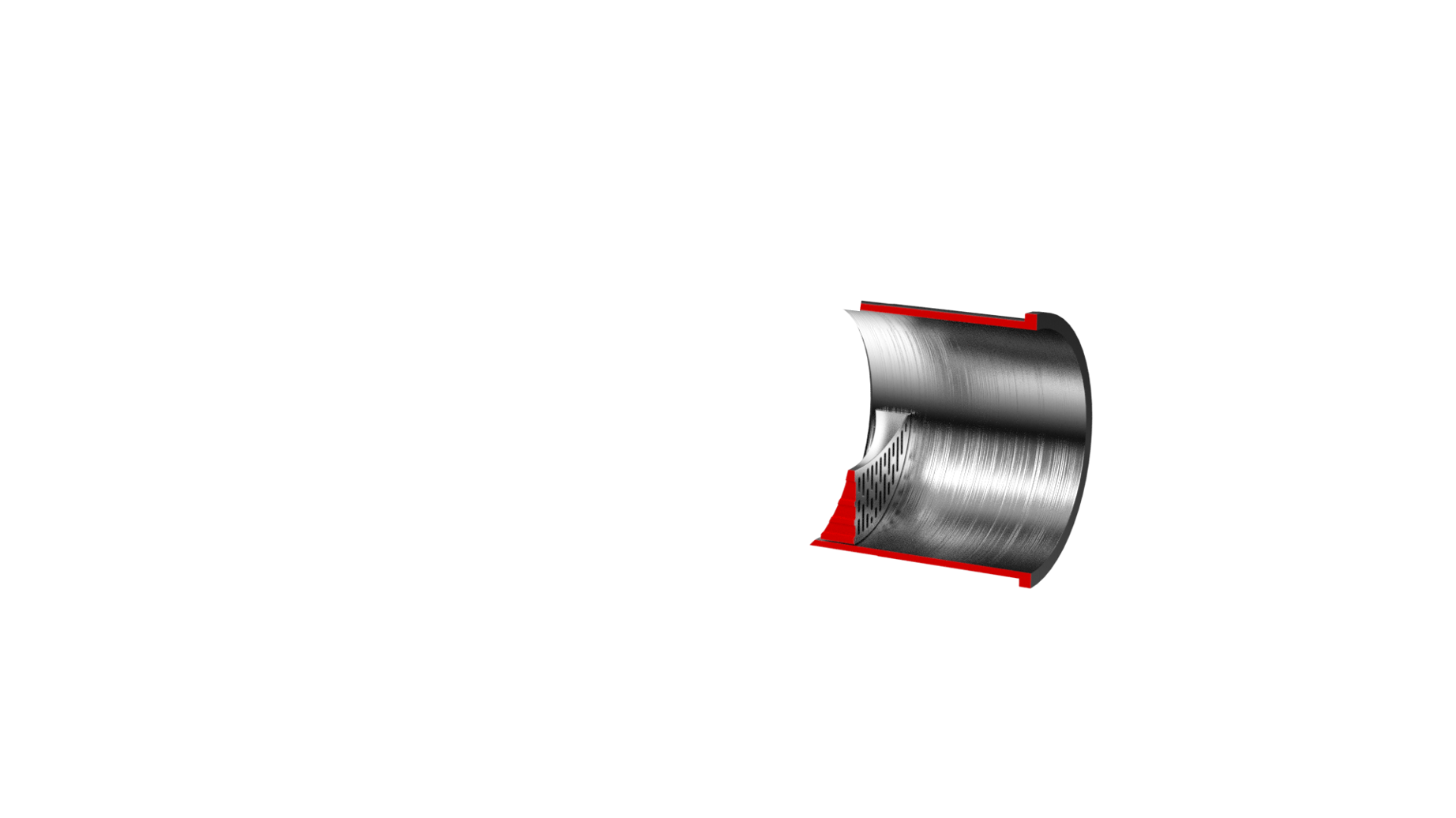 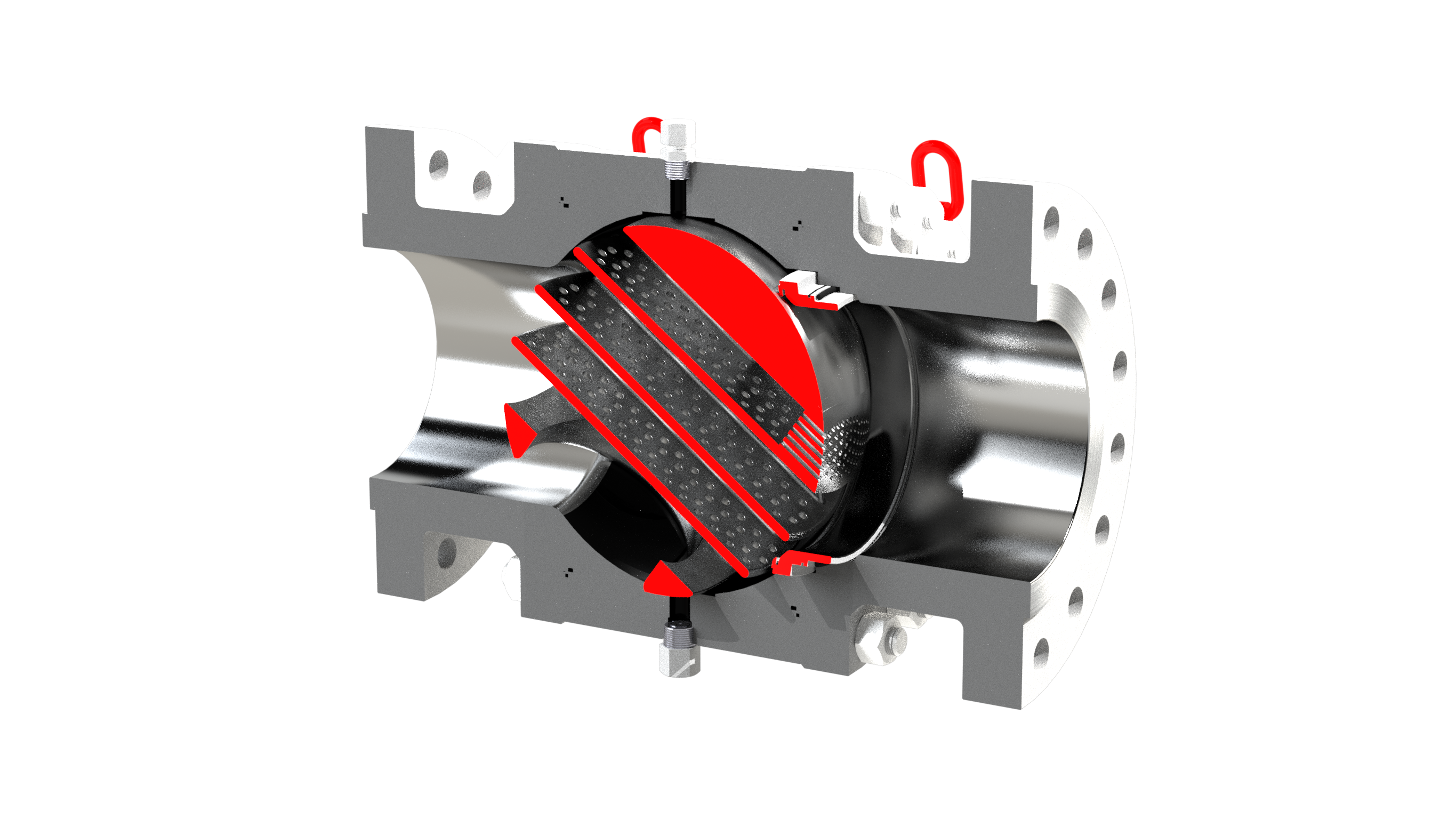 STH5
DESIGN
Lifting Swivels (4)
Upstream Variable Diffuser
Upstream Fixed Diffuser
Downstream Ball Relief Bore
Upstream Seat
Body Drain
Parallel Plate Diffusers
13
PRCV-STH5 Flow Profile
Watch Video
https://www.youtube.com/watch?v=uL-0zaixj9U
STH5
DESIGN
14
PRCV-STHP Stealth Trim – Cutaway View
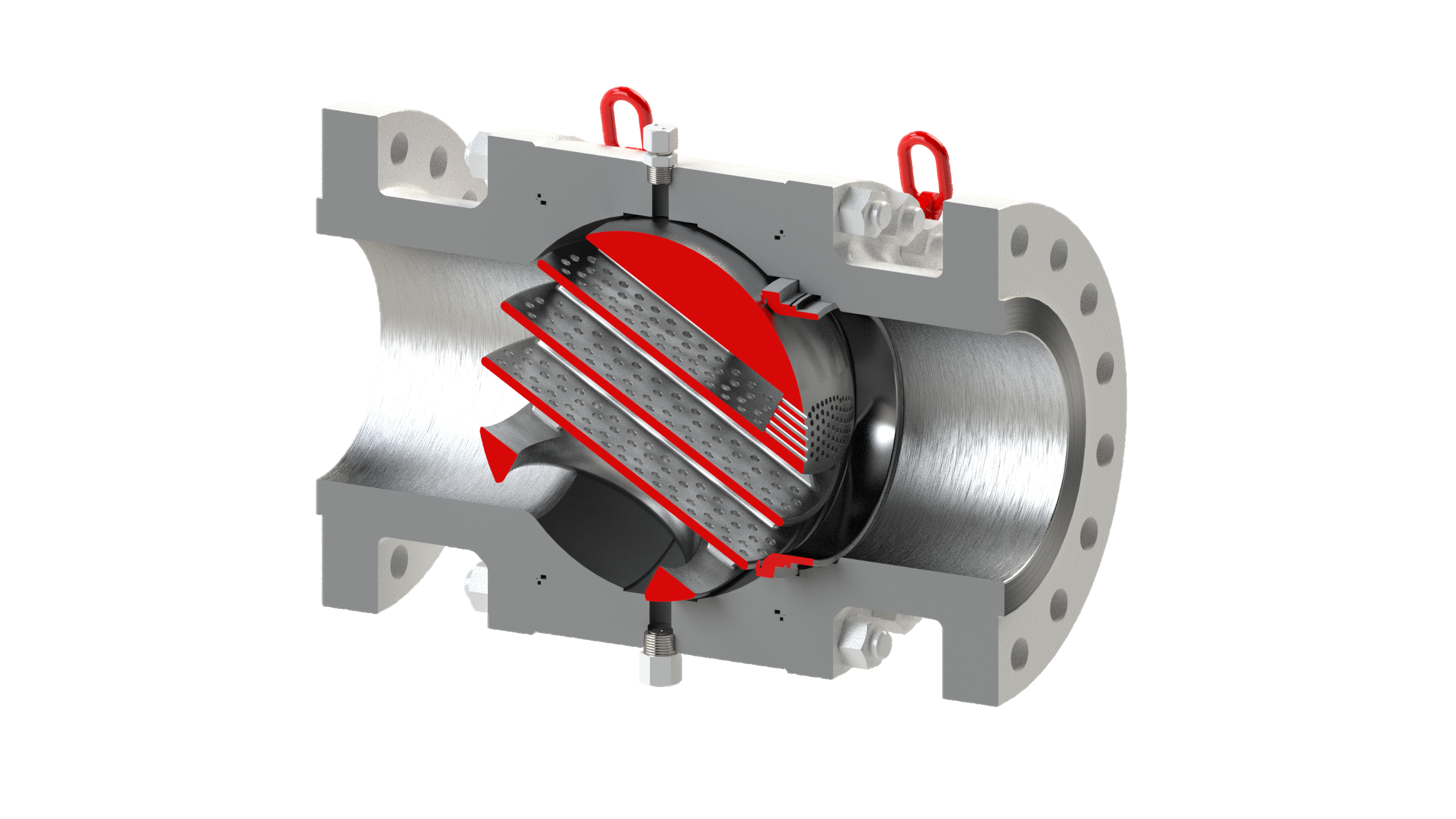 PRCV Flow Profile Comparison
STHP
DESIGN
Lifting Swivels (4)
Upstream Variable Diffuser
Downstream Ball Relief Bore
Body Drain
Upstream Seat
Parallel Plate Diffusers
15
PRCV-STHP Flow Profile
Watch Video
https://www.youtube.com/watch?v=KP5vQVL_NrQ&t=17s
STHP
DESIGN
16
PRCV Flow Profile Comparisons – All Models
17
[Speaker Notes: UPDATE TO INCLUDE STH4 AND STH5]
PRCV Flow Profile Comparisons – STH Stealth Trim Models Only
18
[Speaker Notes: UPDATE TO INCLUDE STH4 AND STH5]
PRCV-STH4 CFD Computational Flow Dynamics – In Development
VELOSITY, FT/SEC
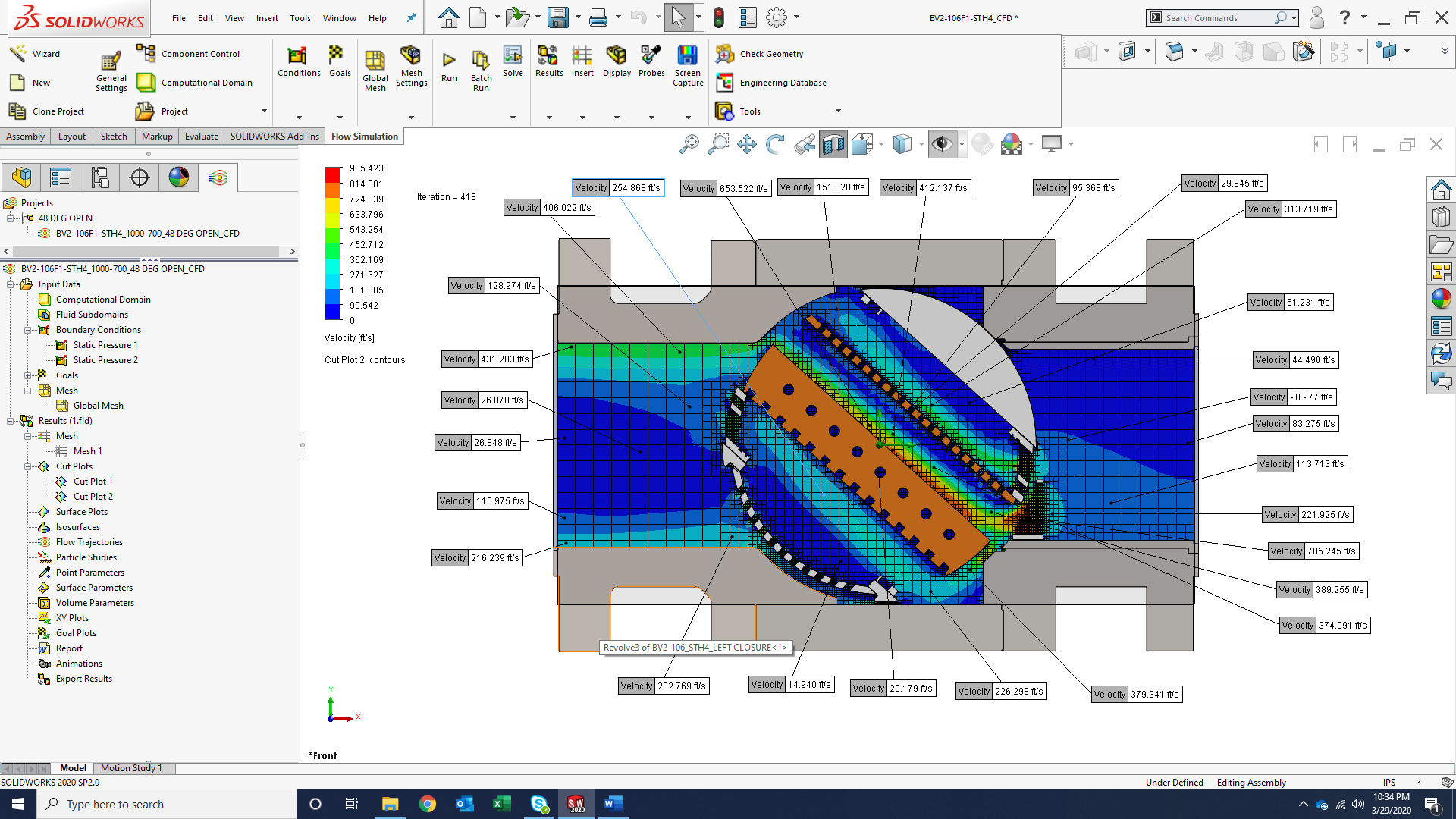 19
CFD Computational Flow Dynamics – In Development
VELOSITY, FT/SEC
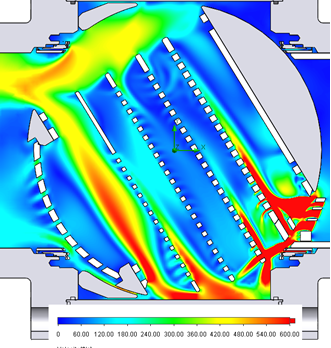 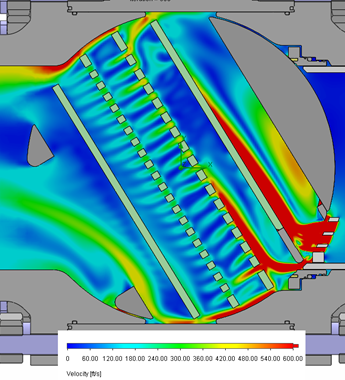 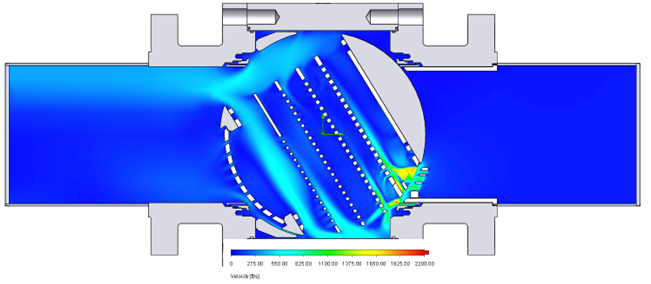 20
PRCV-STH4 CFD Computational Flow Dynamics – In Development
ACOUSTIC POWER LEVEL, dB
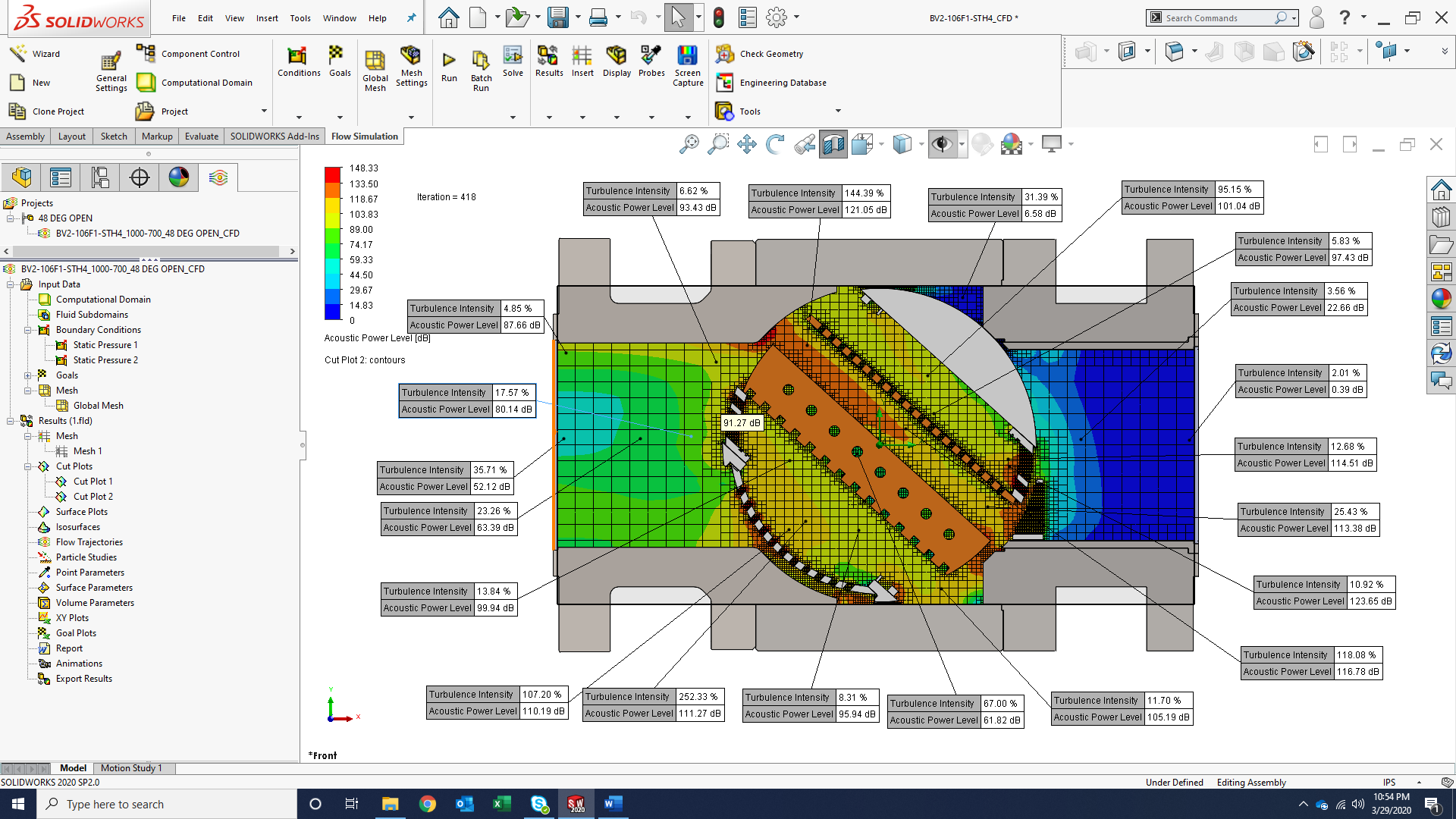 21
PRCV Operation Videos - YouTube
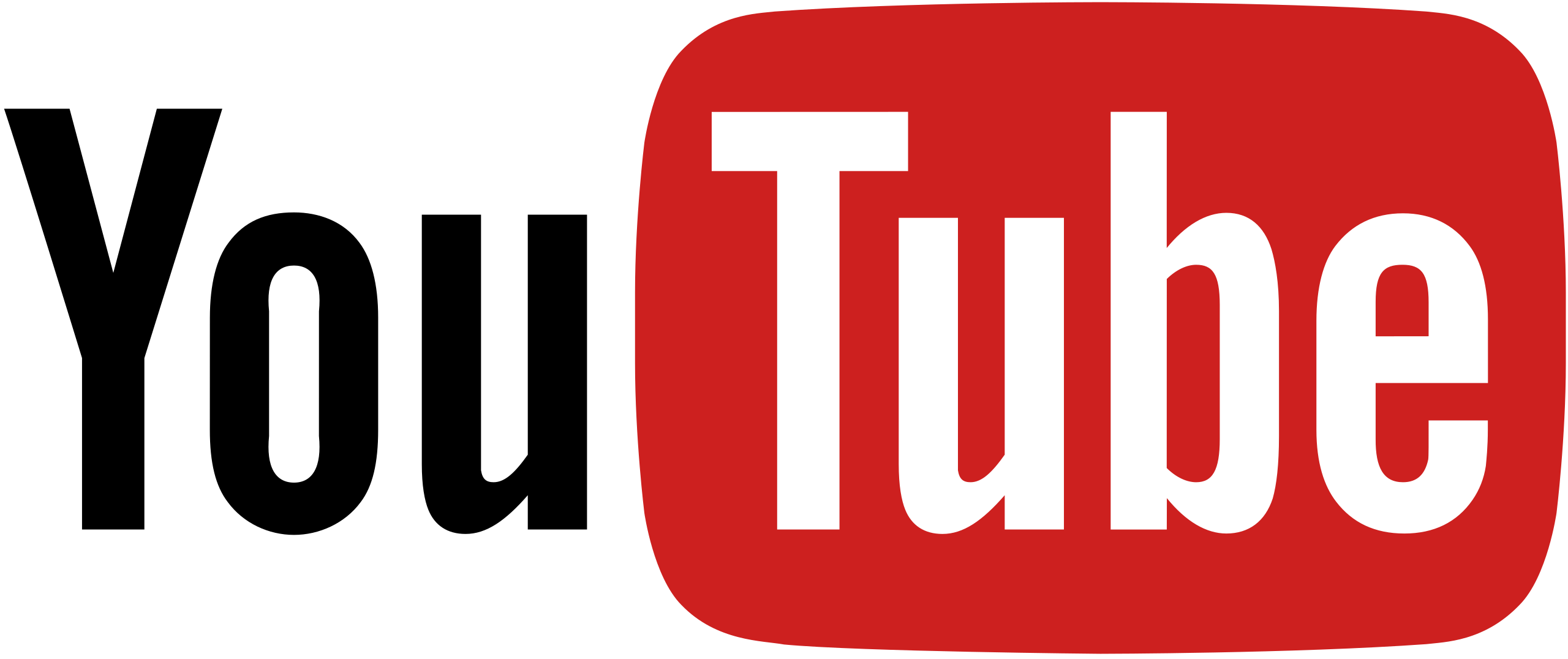 PRCV-FP
PRCV-STH1
PRCV-STH2
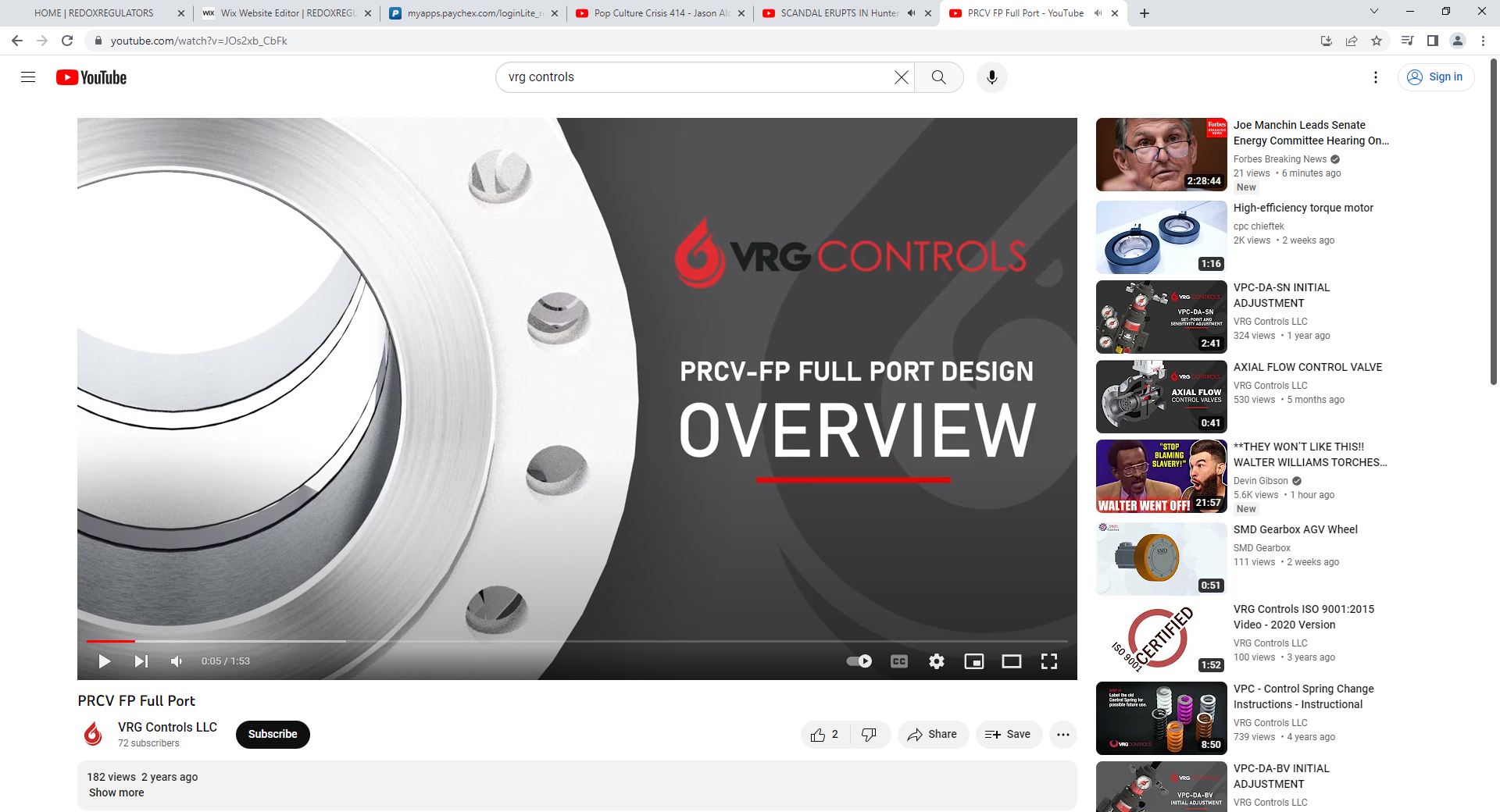 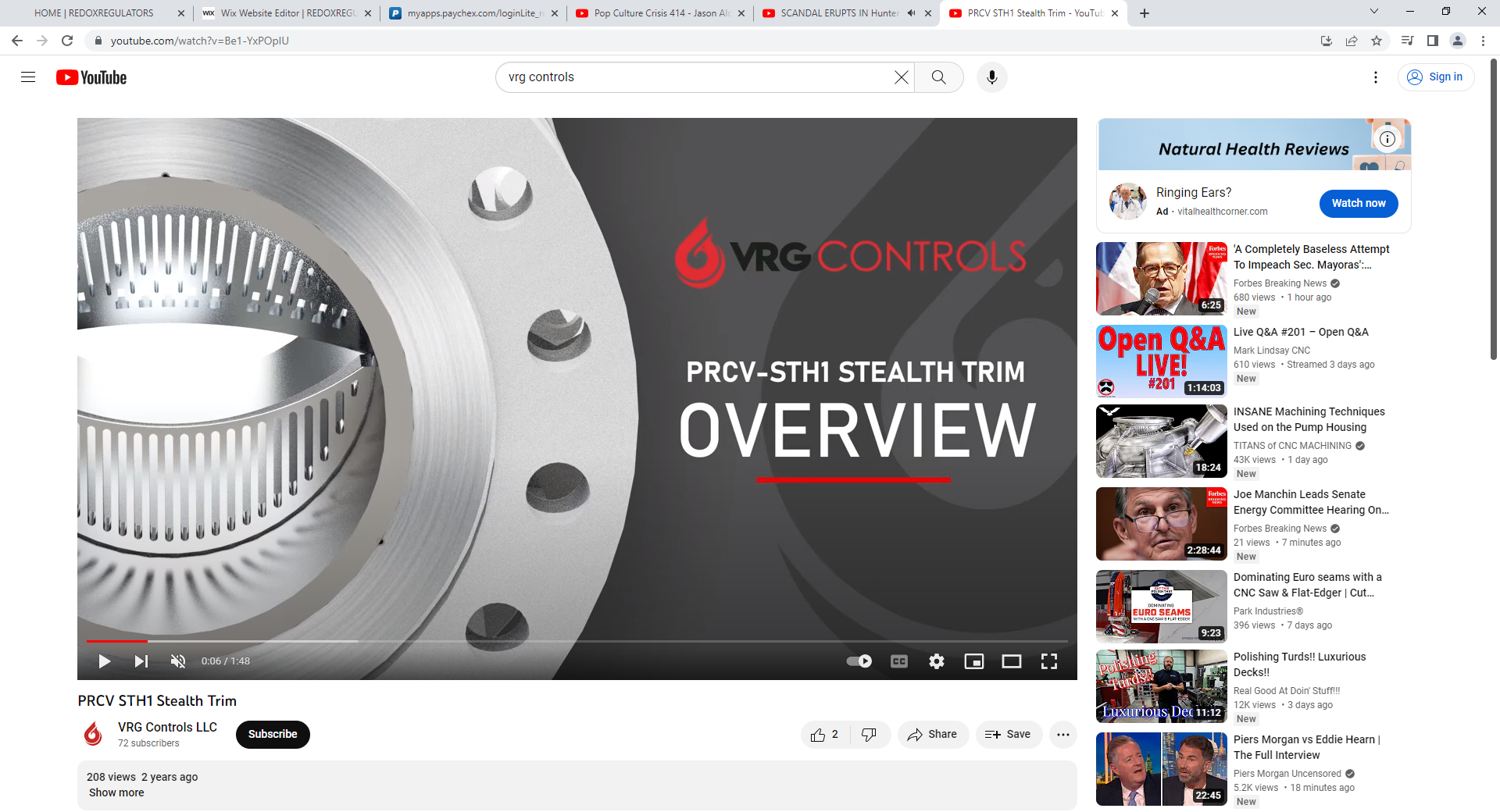 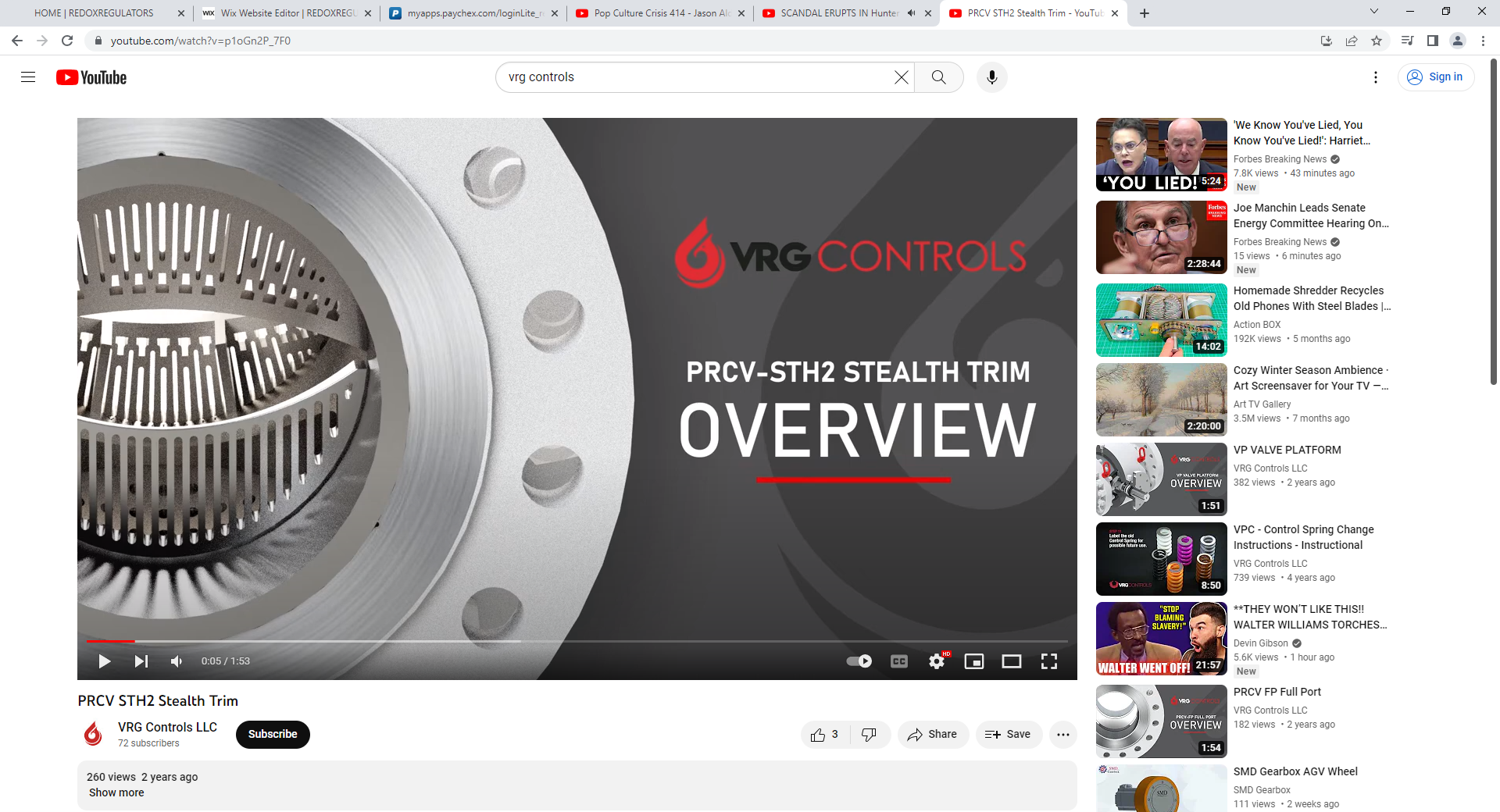 PRCV-STH5
PRCV-STHP
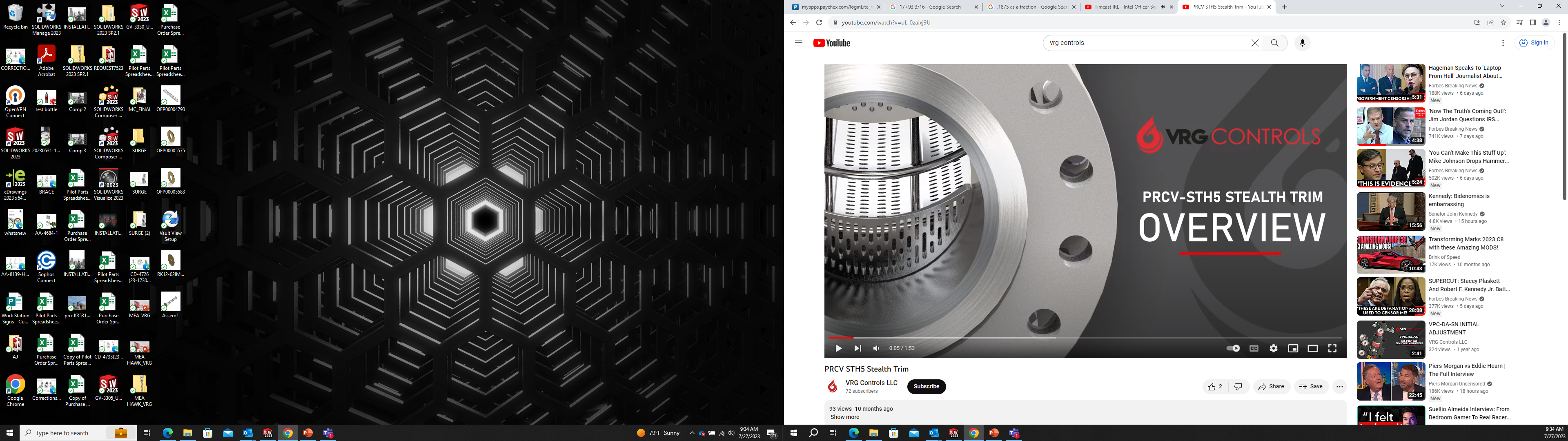 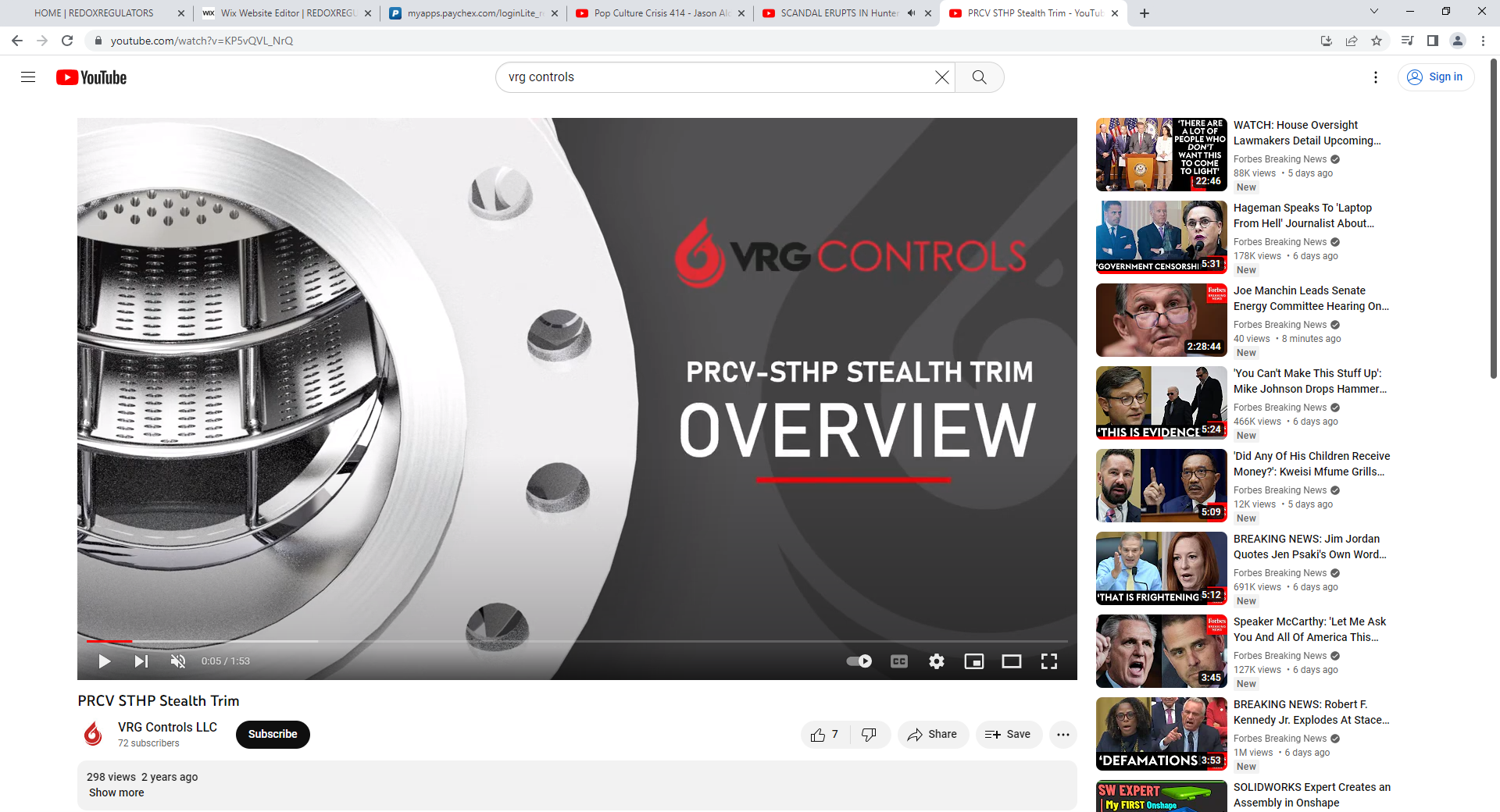 LEFT HAND vs. RIGHT HAND STEM INTERCHANGE
CLEAN SWEEP
VP PLATFORM
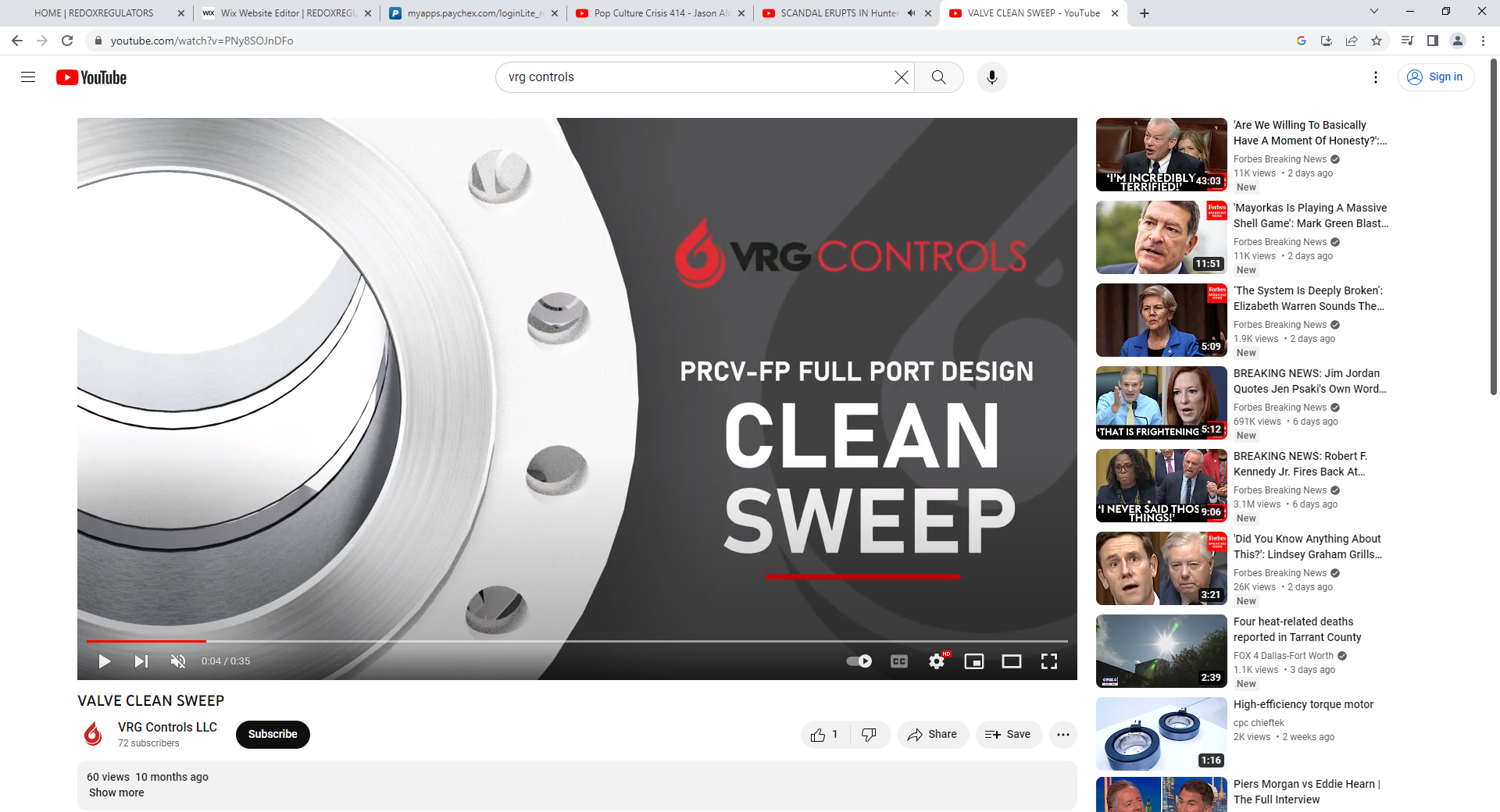 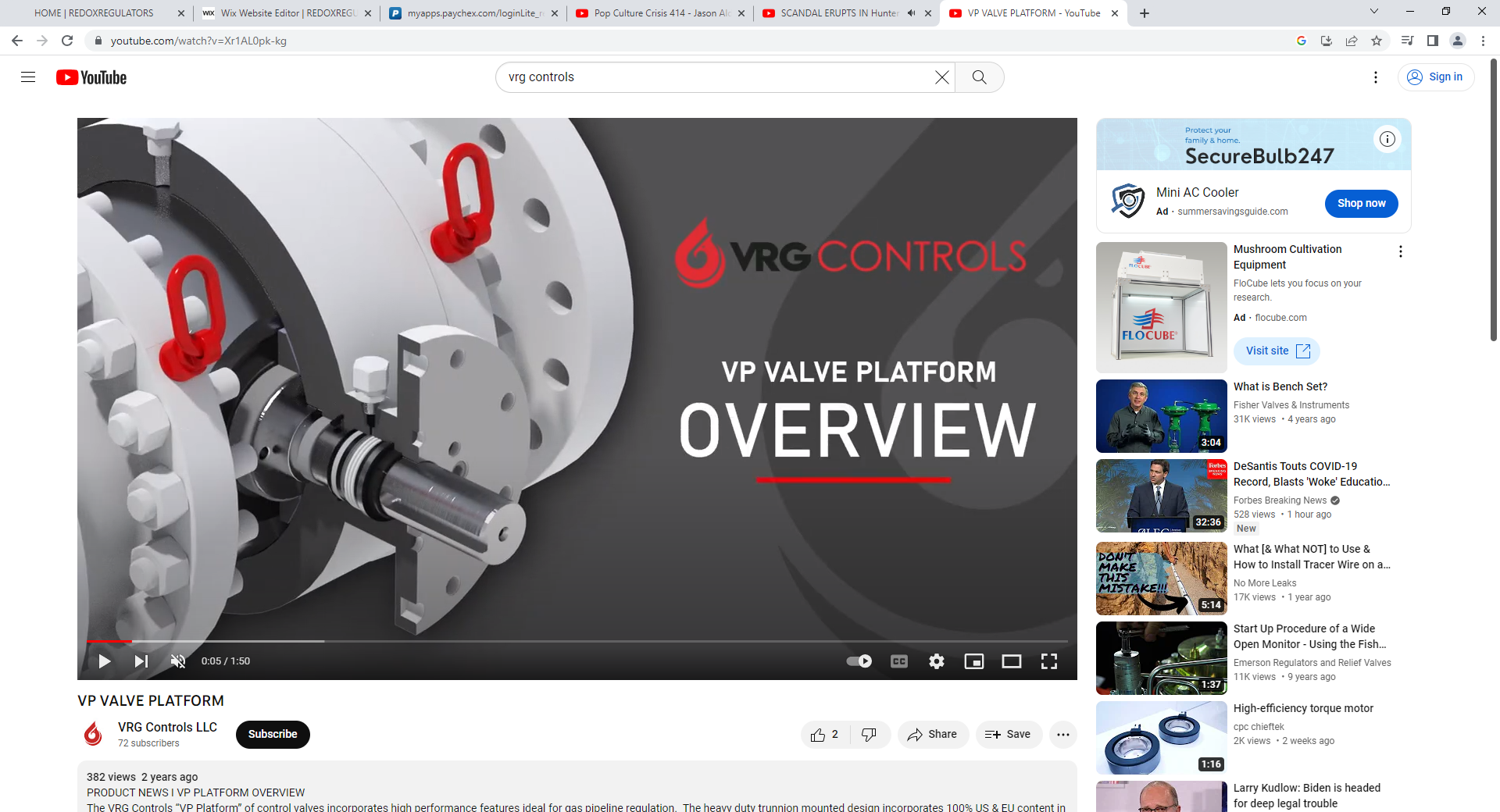 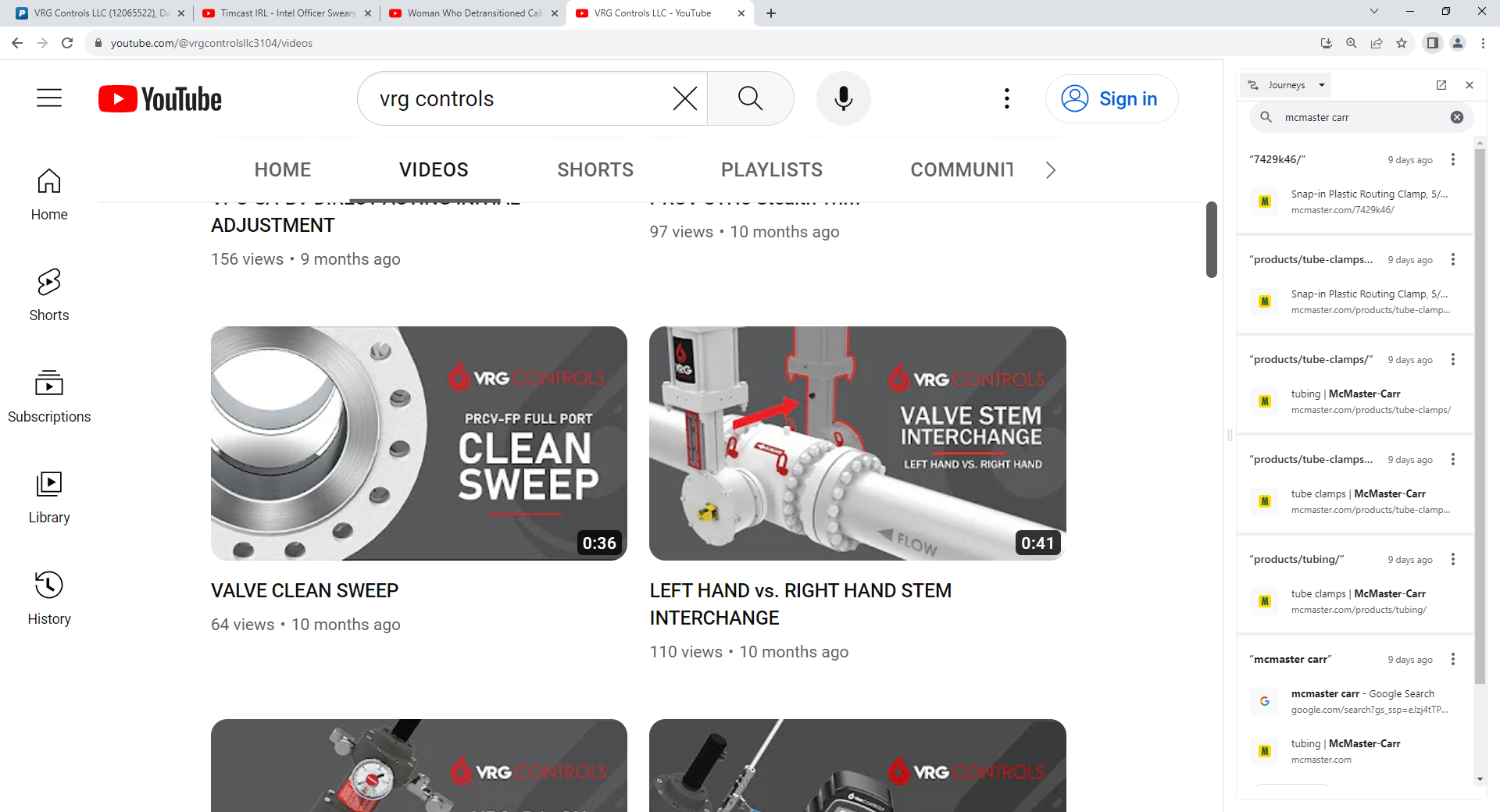 [Speaker Notes: UPDATE WITH LINKS TO YOUTUBE FOR NEW PRCV VIDEOS FP, STH1, STH2, STH4, STHP, STH5]
Noise Attenuation Solutions – PRCV Control Valves
5250
2148
2105
1799
1179
1241
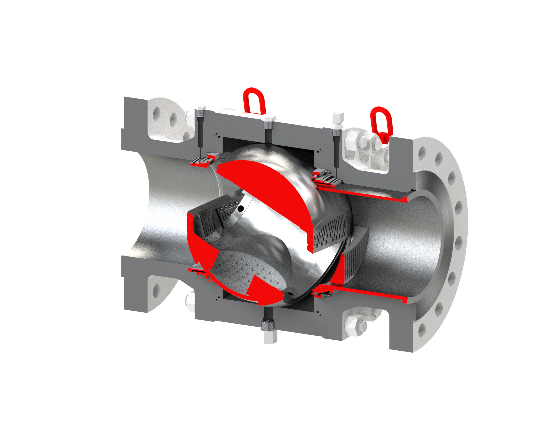 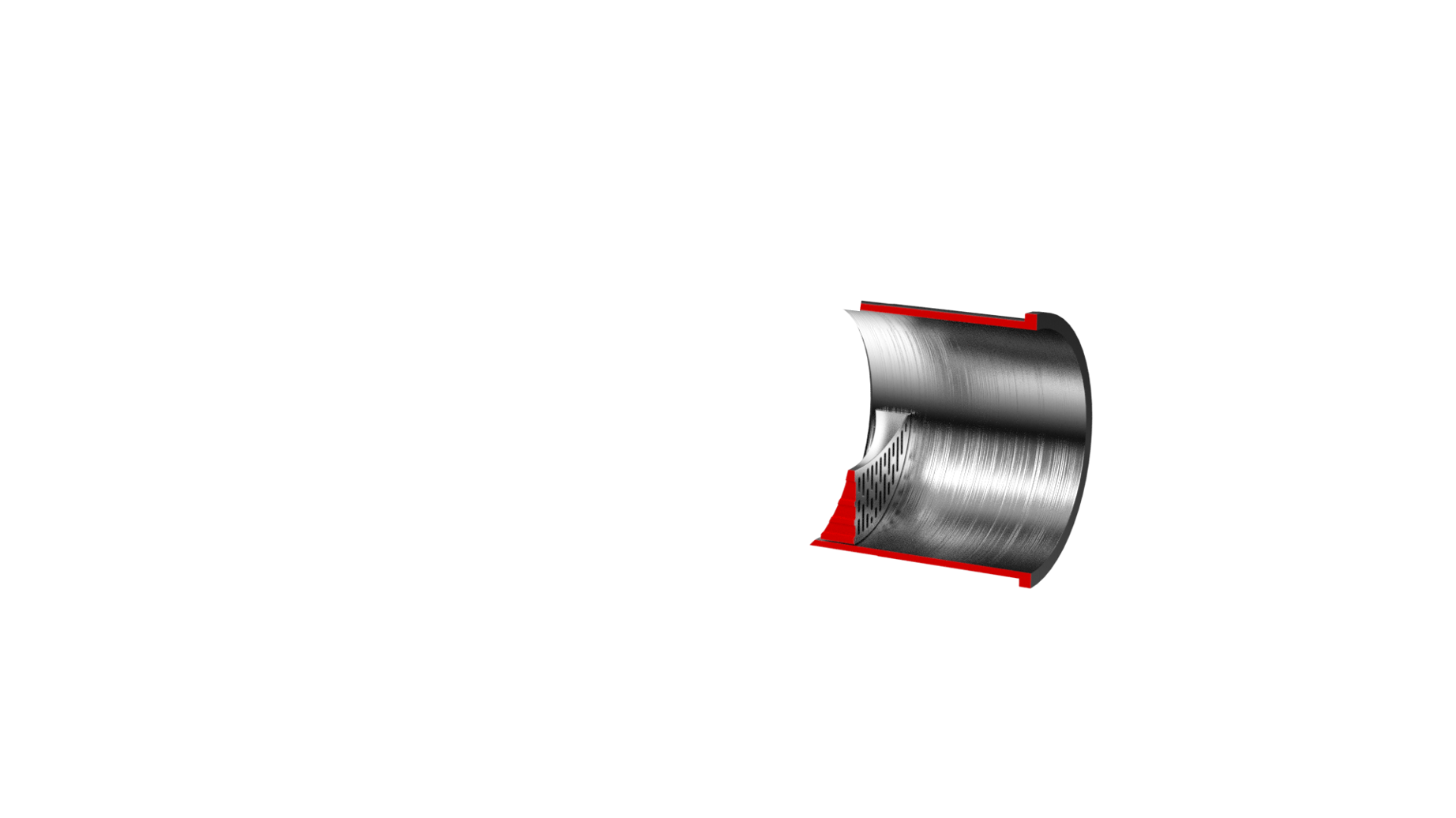 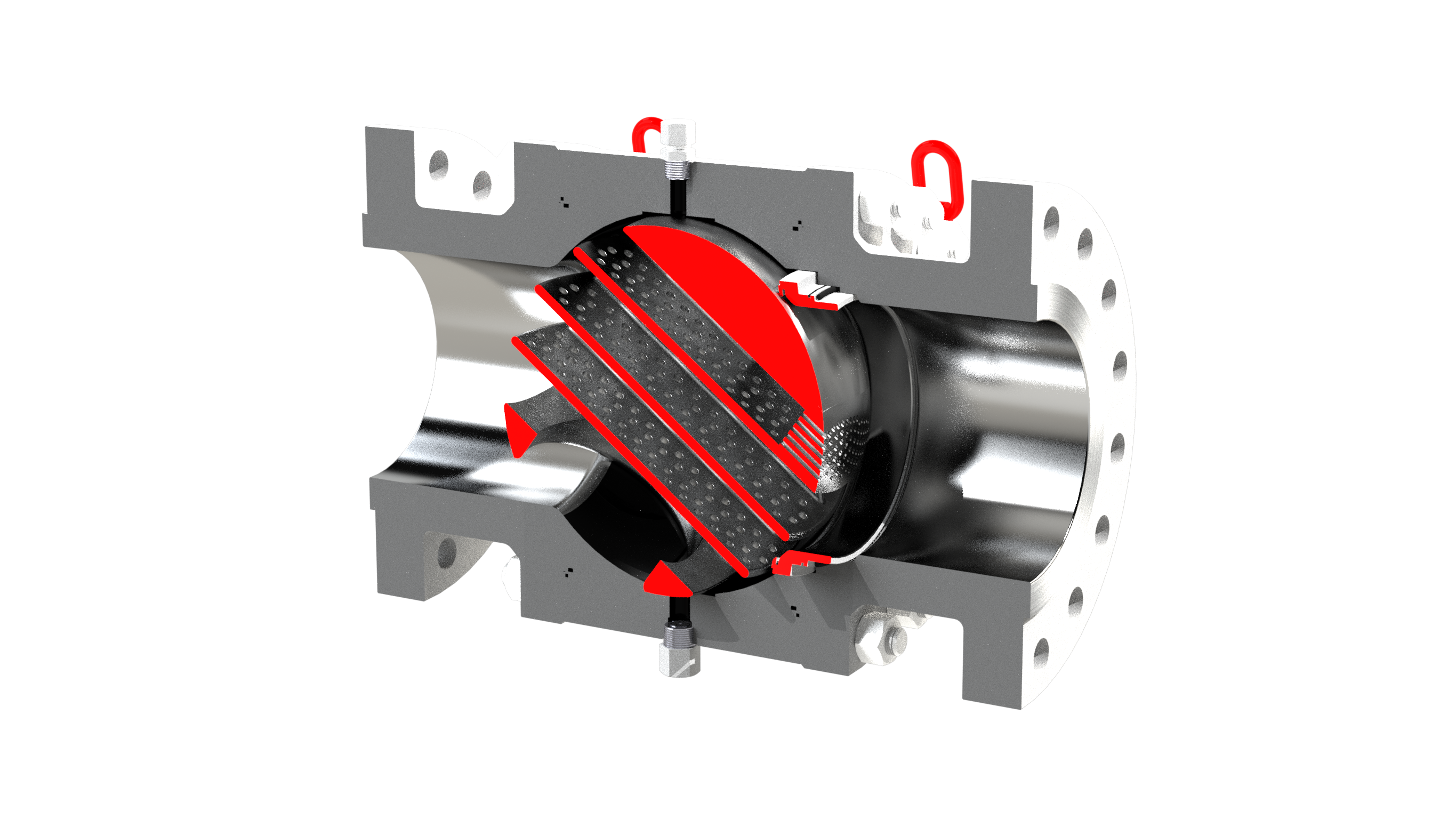 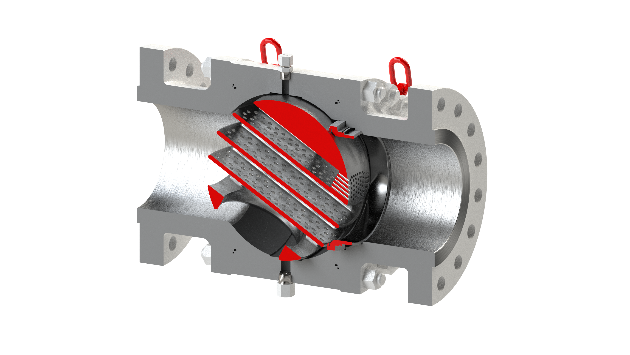 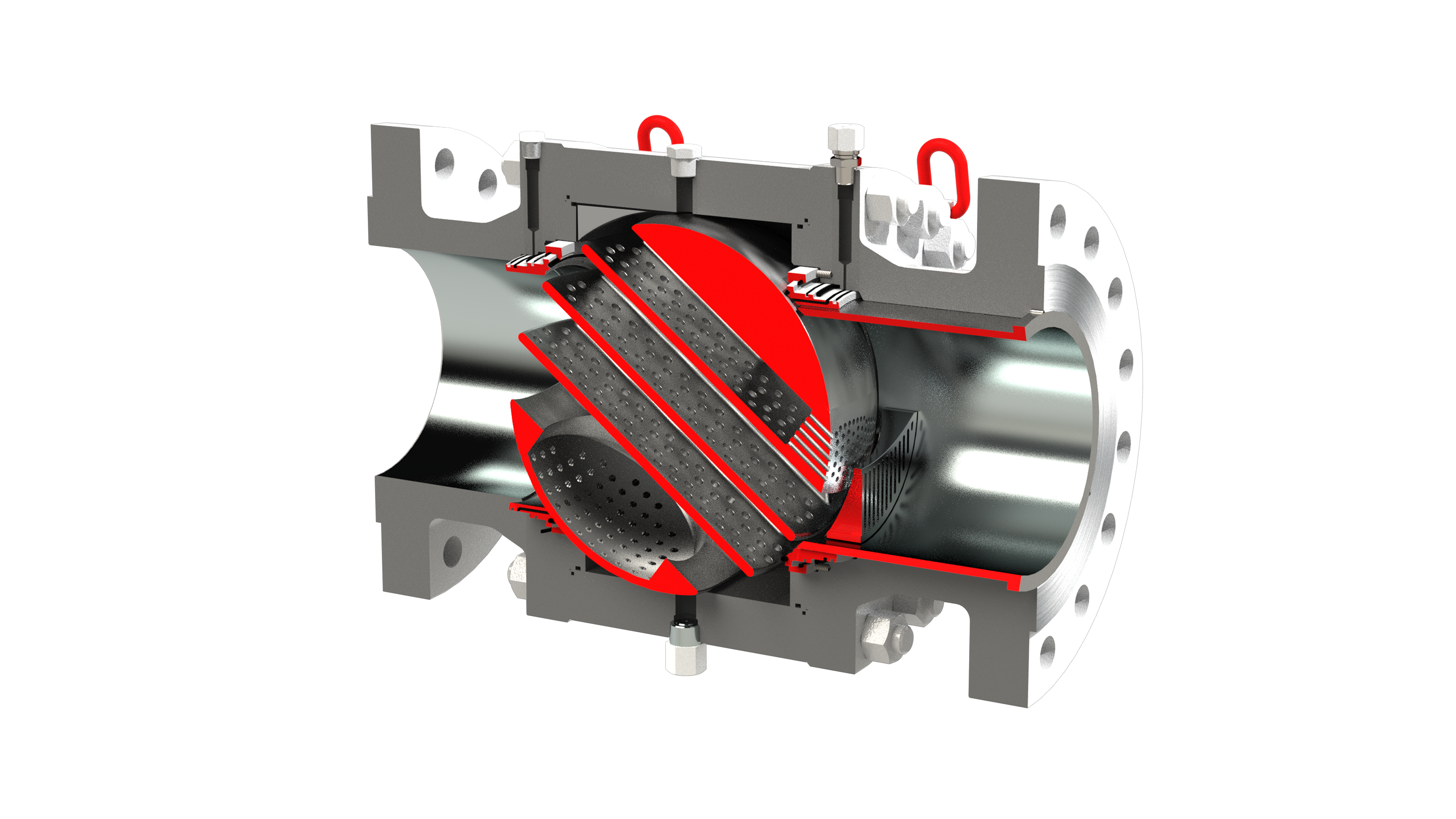 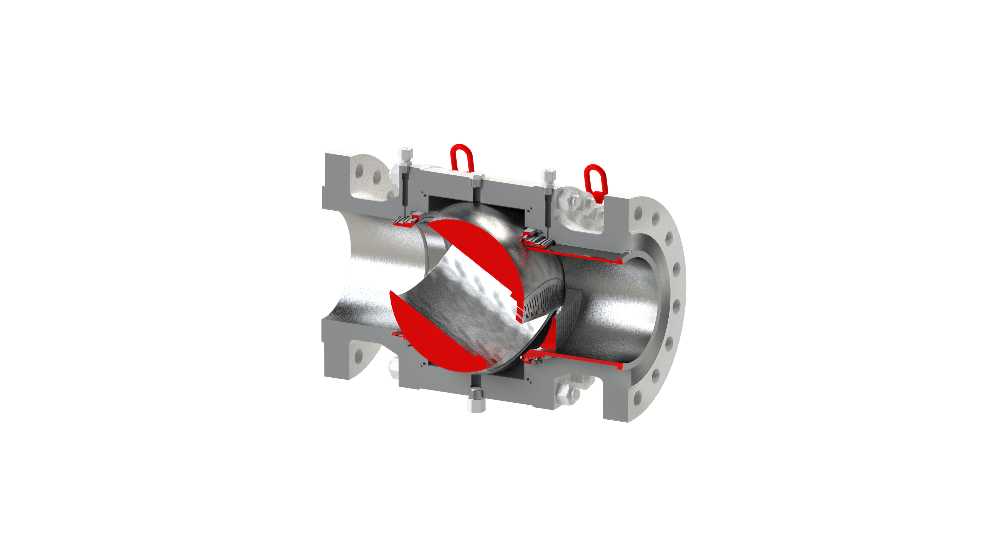 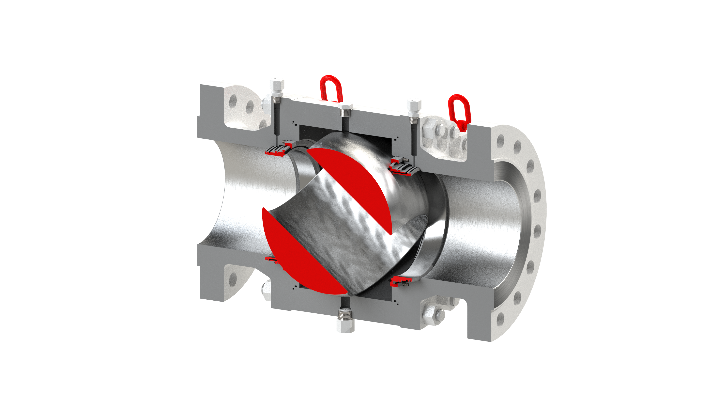 [Speaker Notes: ADD PRCV-STH4, PRCV-STH5]
Noise Attenuation Solutions – PRCV Control Valves
27
27
25
15
Typical Max Noise Attenuation (dBA)
7
0
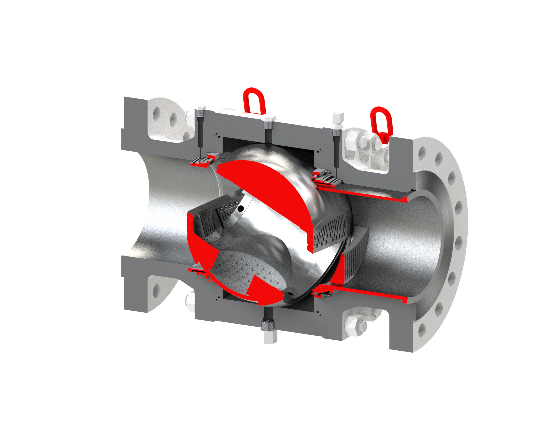 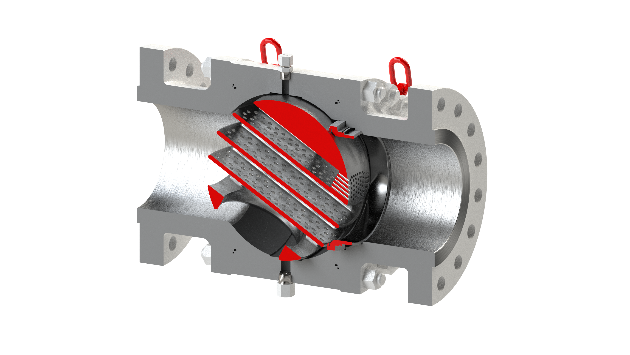 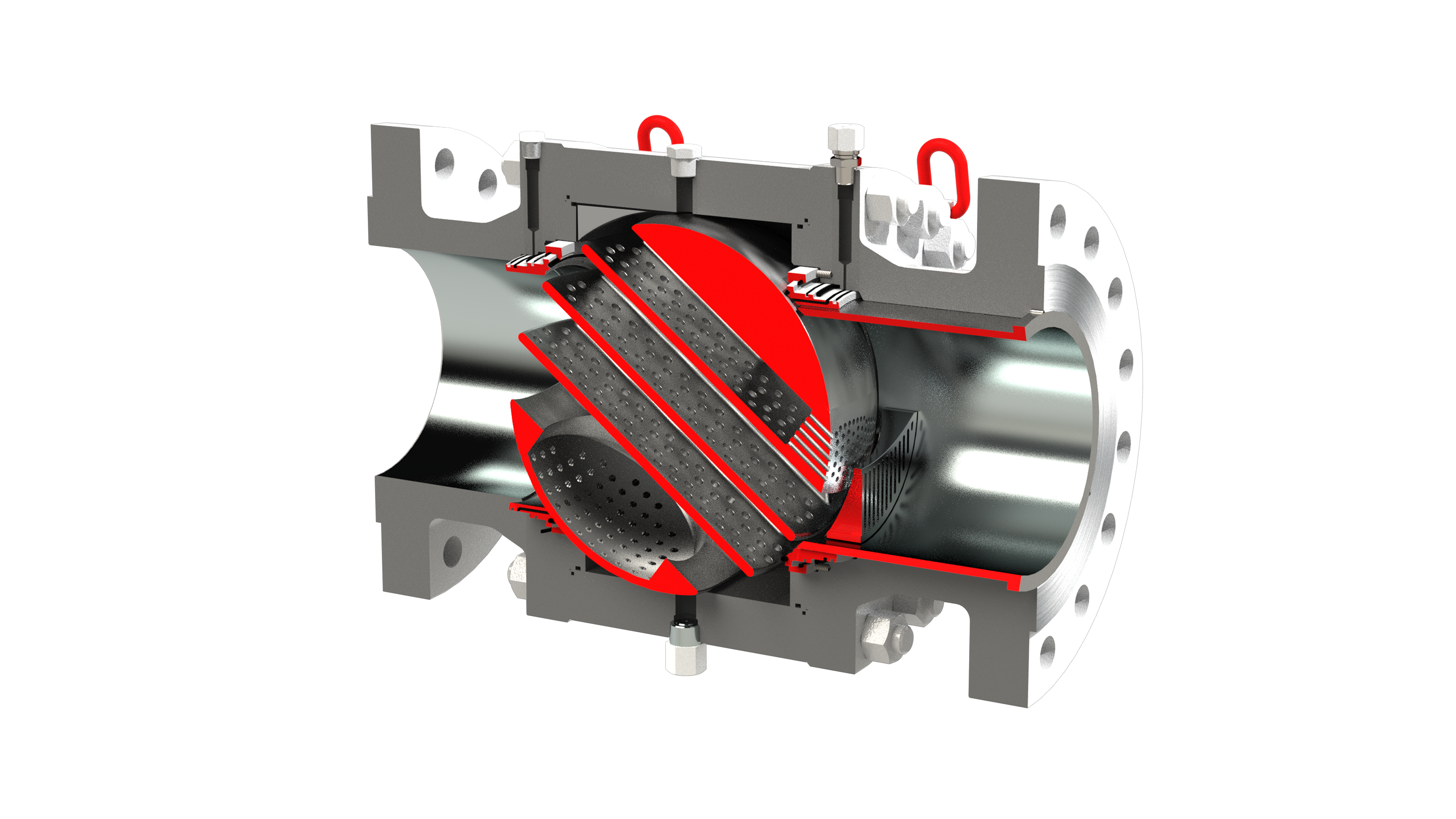 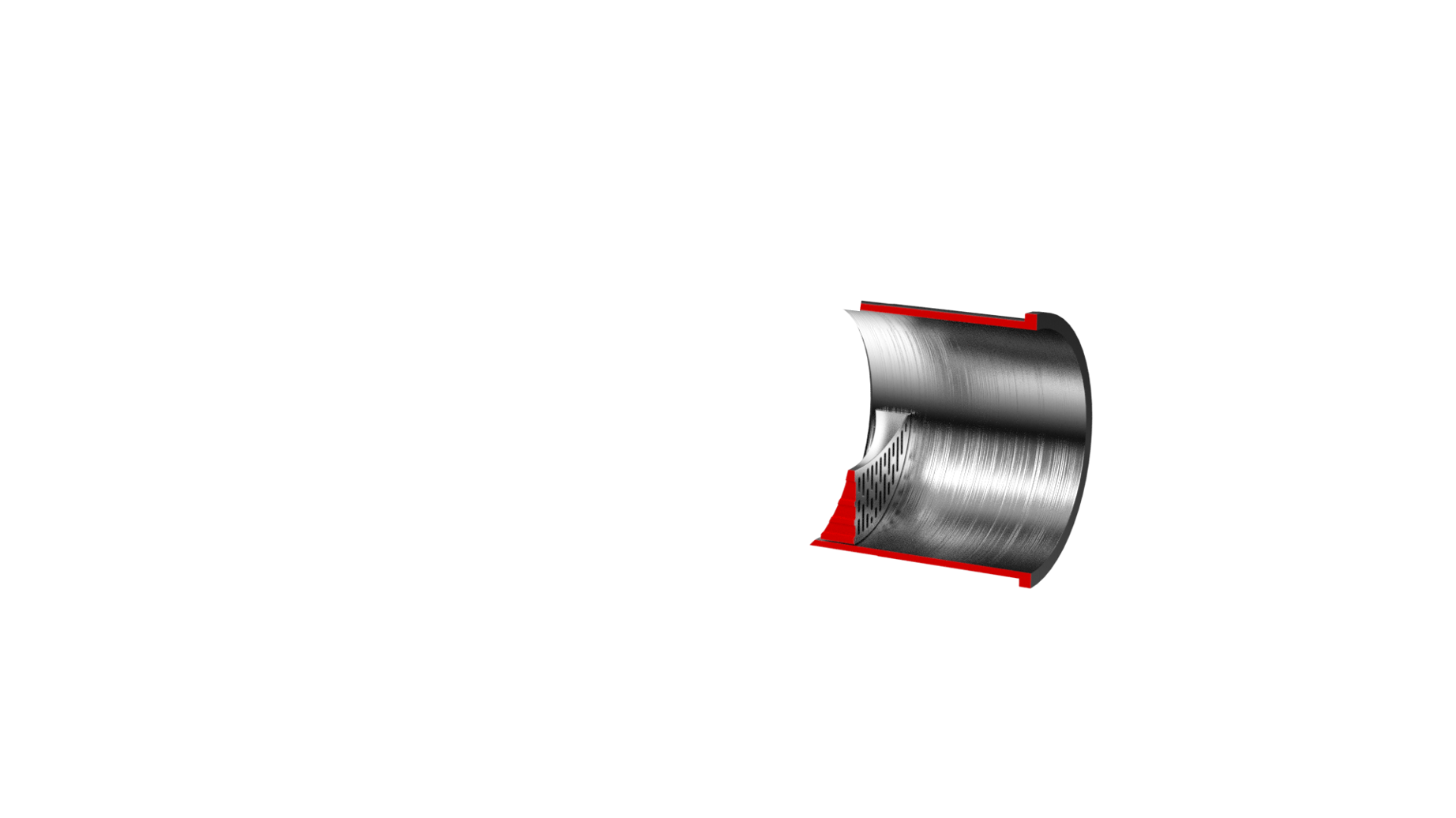 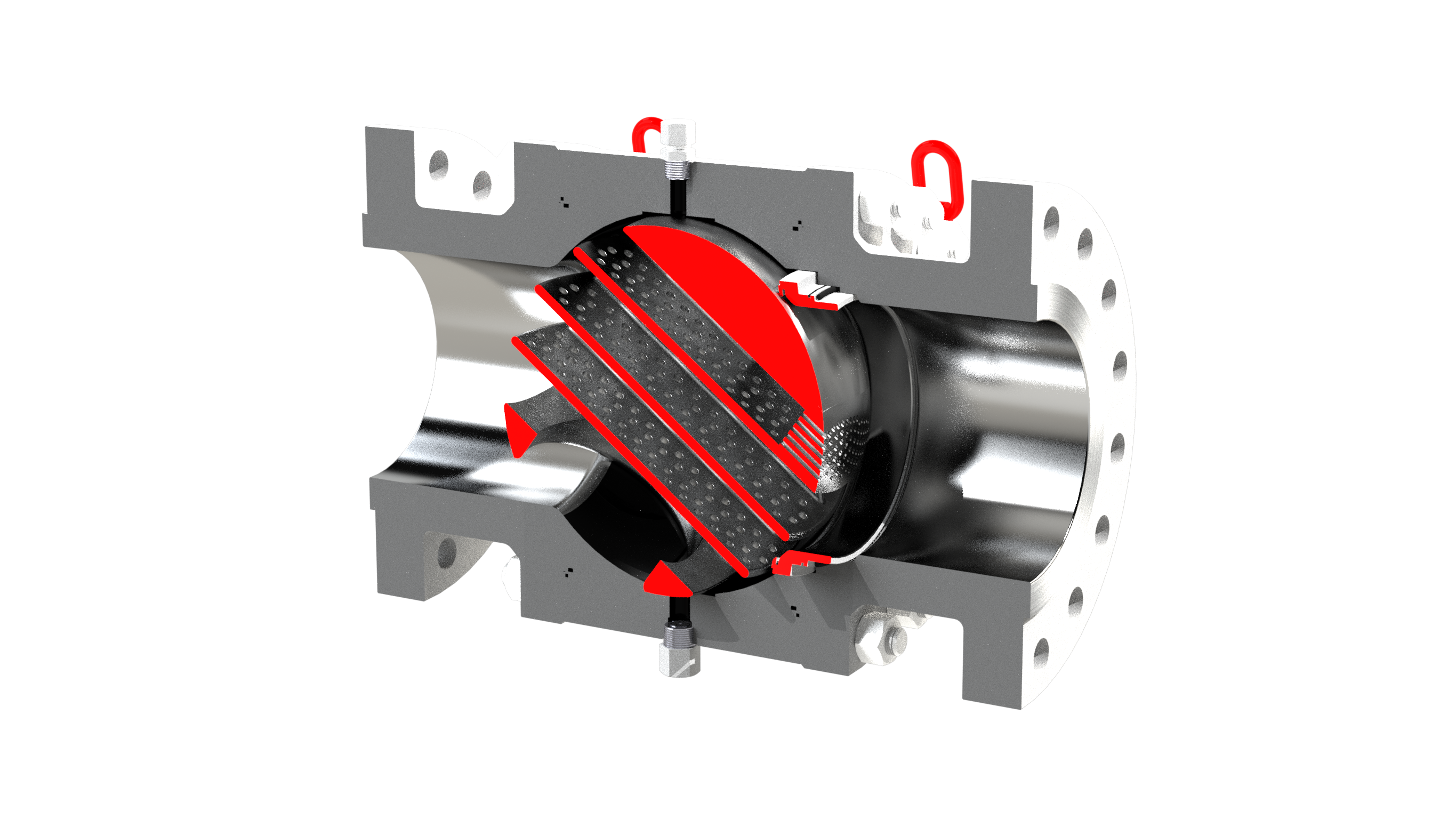 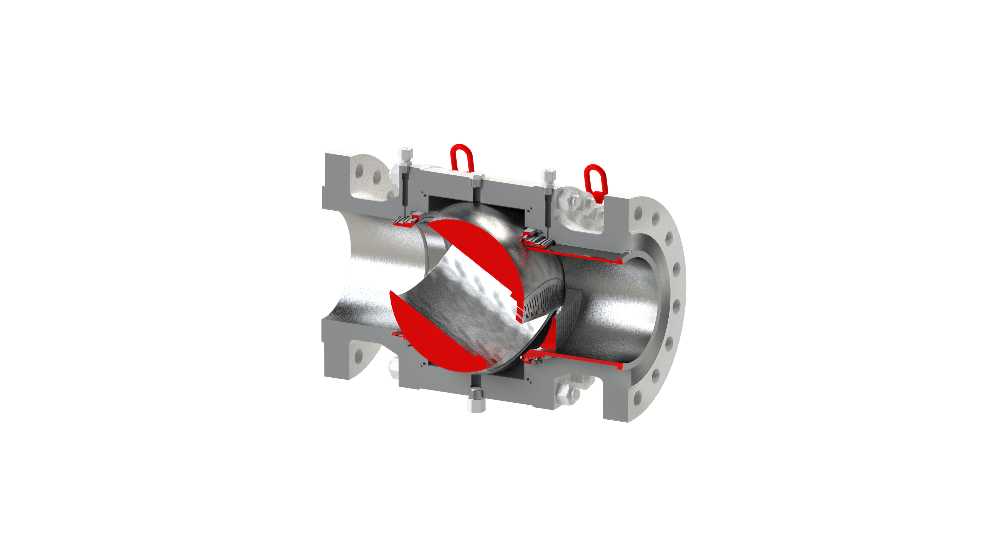 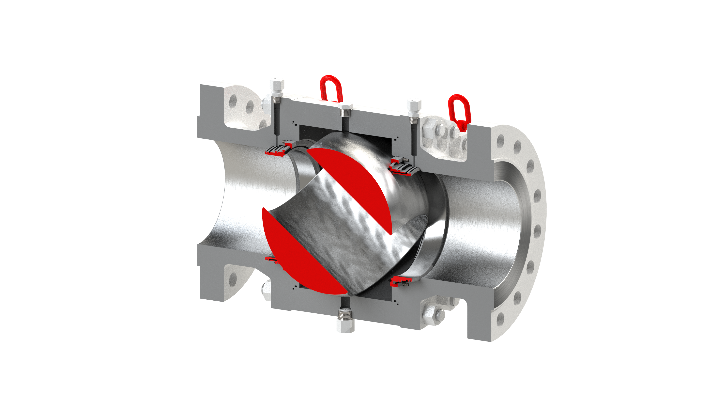 [Speaker Notes: ADD PRCV-STH4, PRCV-STH5]
Noise Attenuation Profile – PRCV-STH Models
25
[Speaker Notes: ADD PRCV-STH4, PRCV-STH5]
Noise Attenuation Solutions – PRCV Control Valves
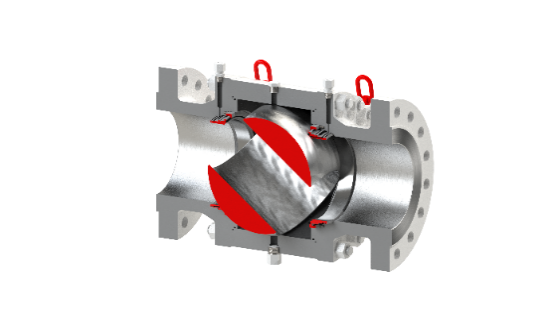 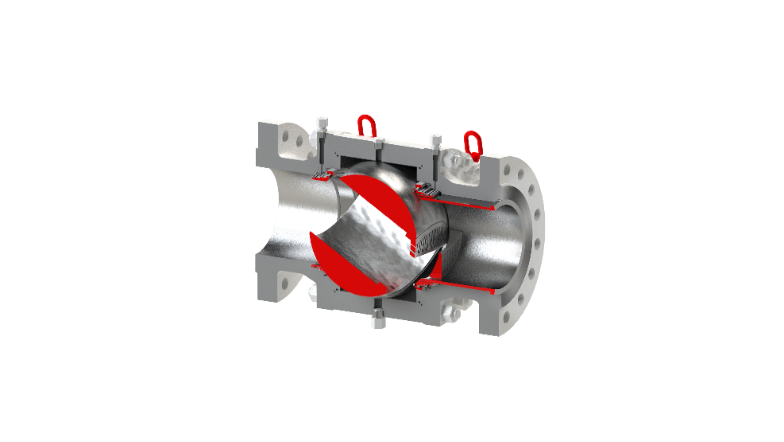 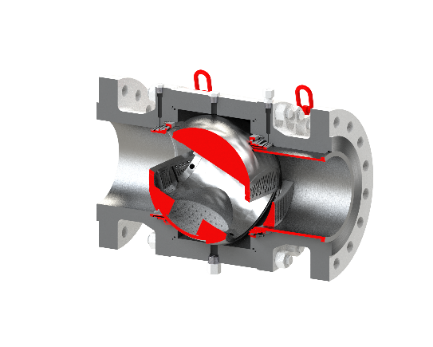 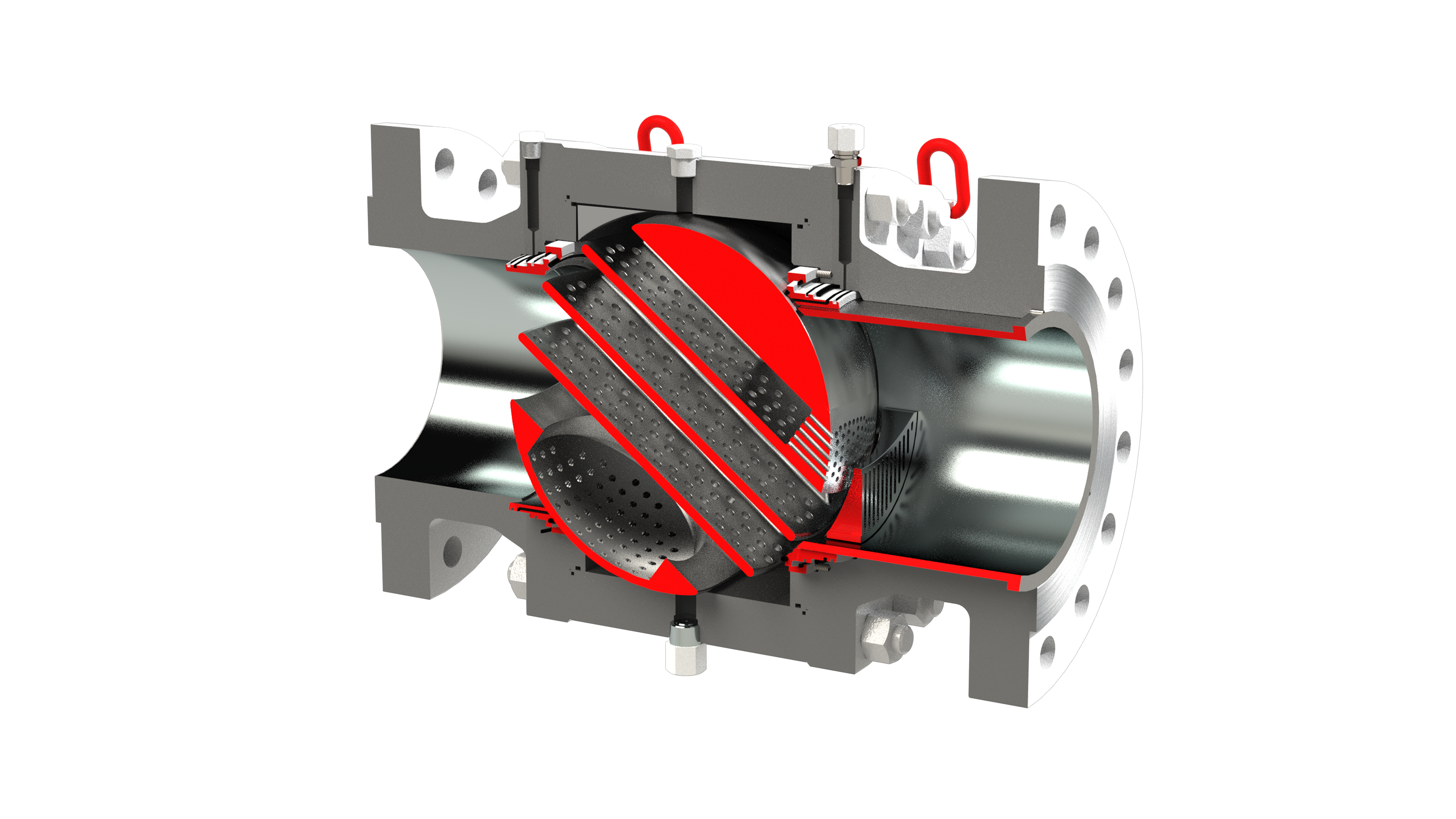 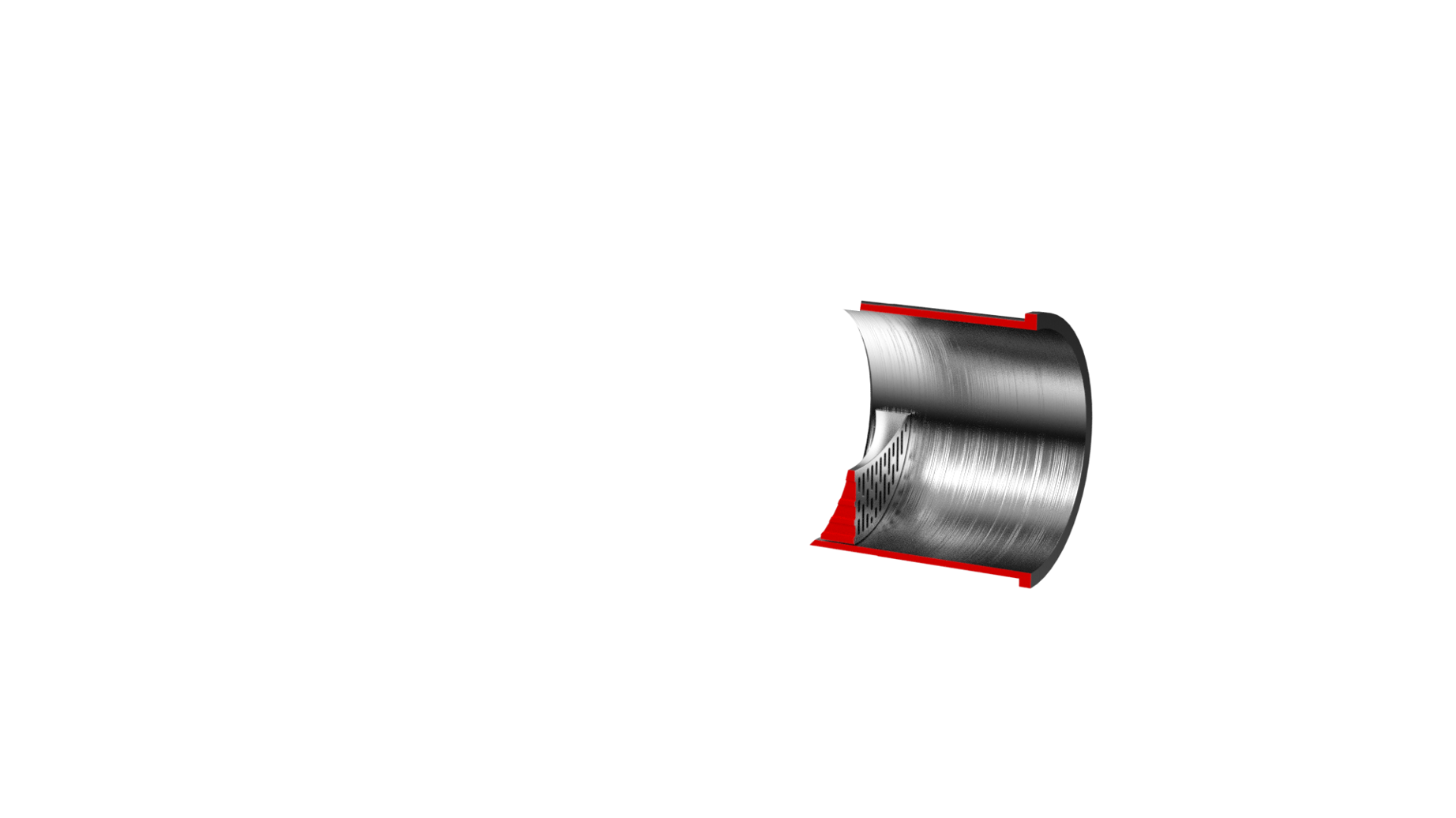 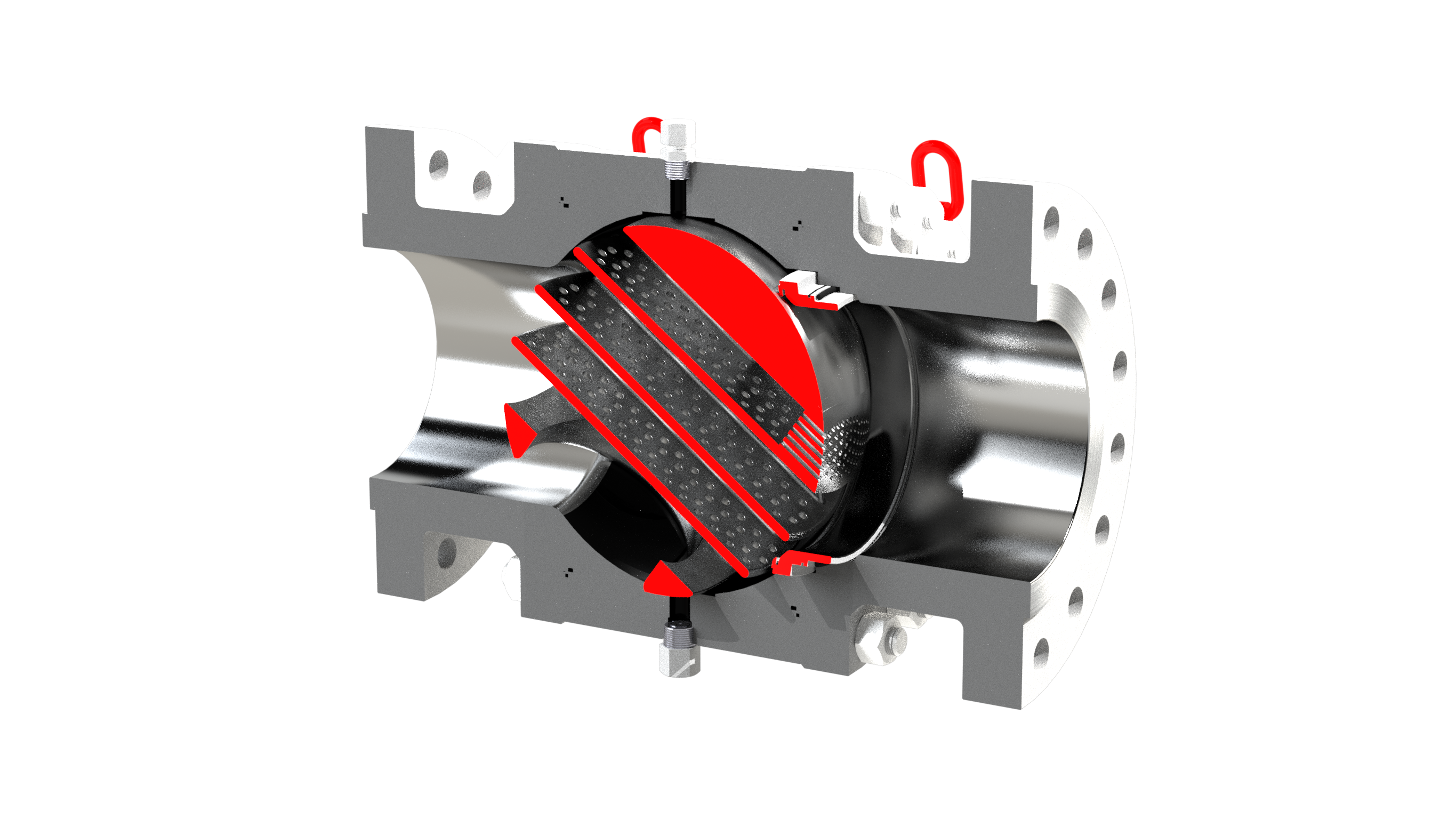 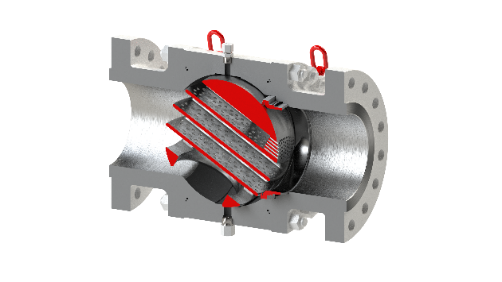 26
[Speaker Notes: ADD PRCV-STH4, PRCV-STH5]
Noise Attenuating Technologies – CV Series Globe Valves
Design Considerations
Excellent for Power Plant Fuel Gas Feed
Primary Flow Runs
Trim Run
Beware of High Exit Velocities
Available Linear or Equal Percentage Profile
High Noise Attenuation with Reduced Capacity
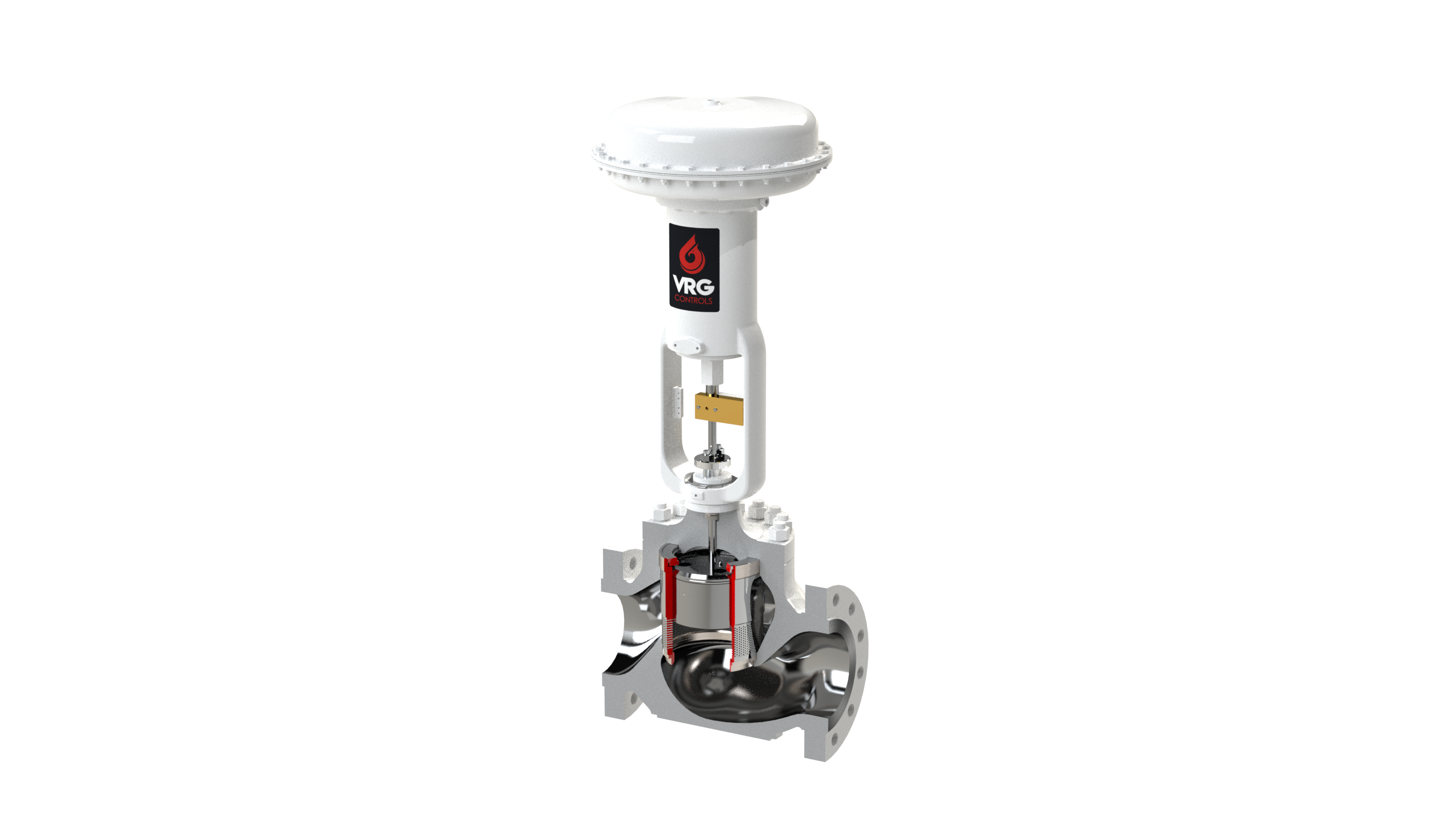 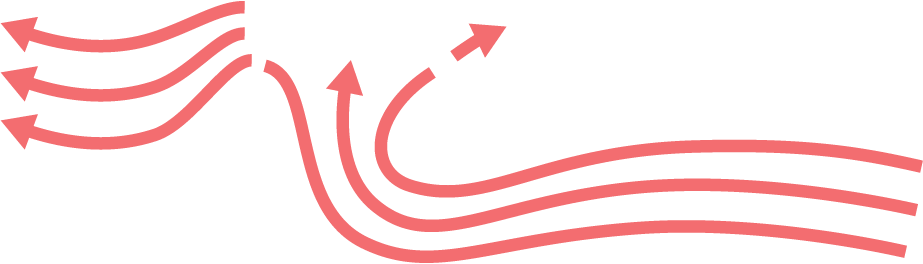 FLOW
27
Noise Attenuation Solutions – PRCV Control Valves
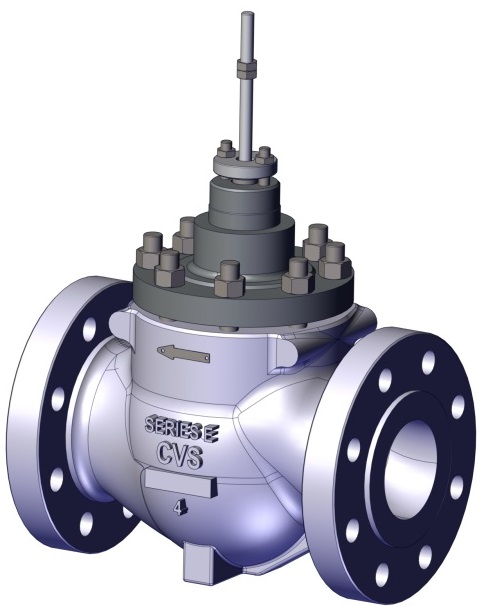 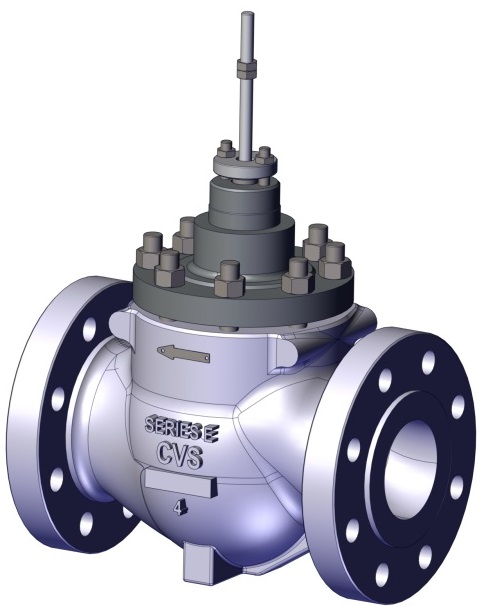 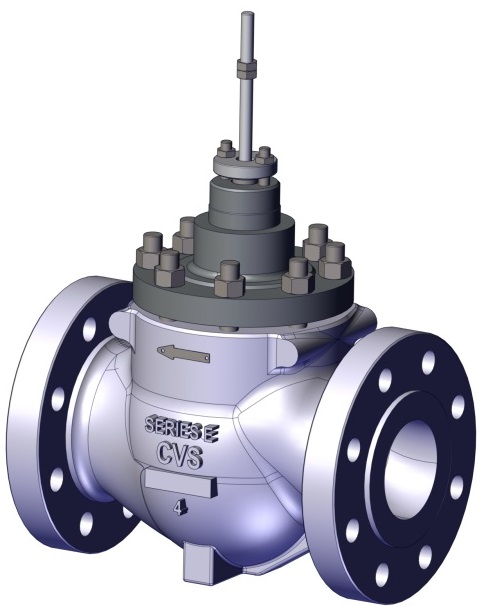 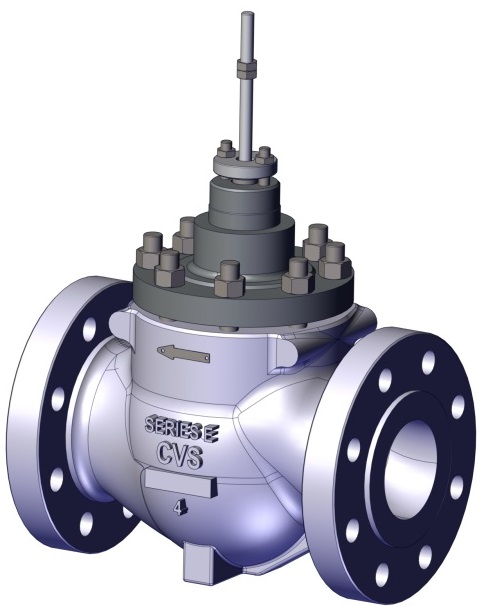 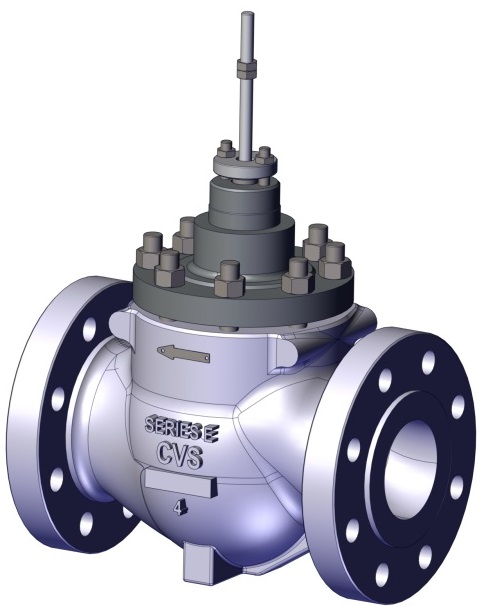 28
Noise Attenuation Solutions – PRCV Control Valves
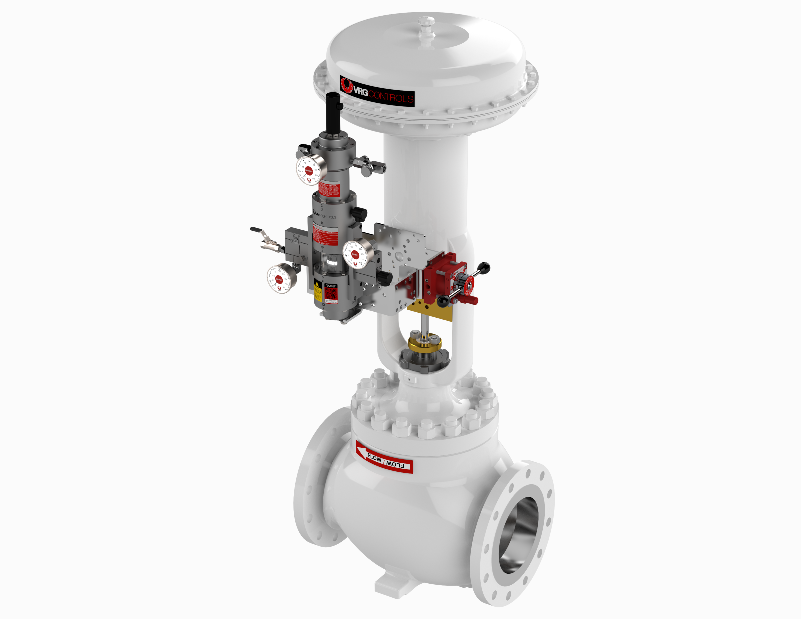 Equal Percent Trim
Linear Trim
29
CV-ET Control Valves – Equal Percent Trim Flow Profiles
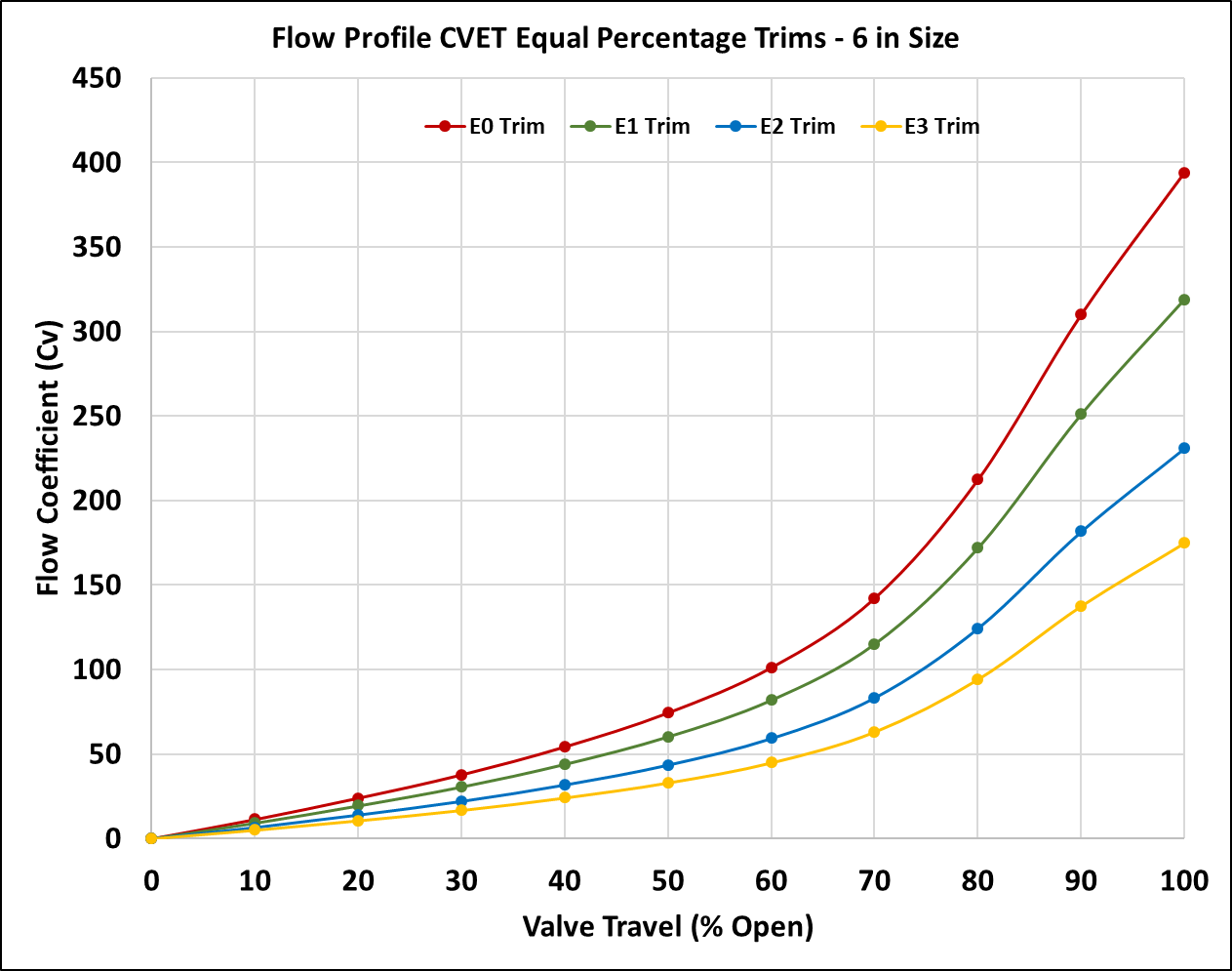 30
CV-ET Control Valves – Linear Trim Flow Profiles
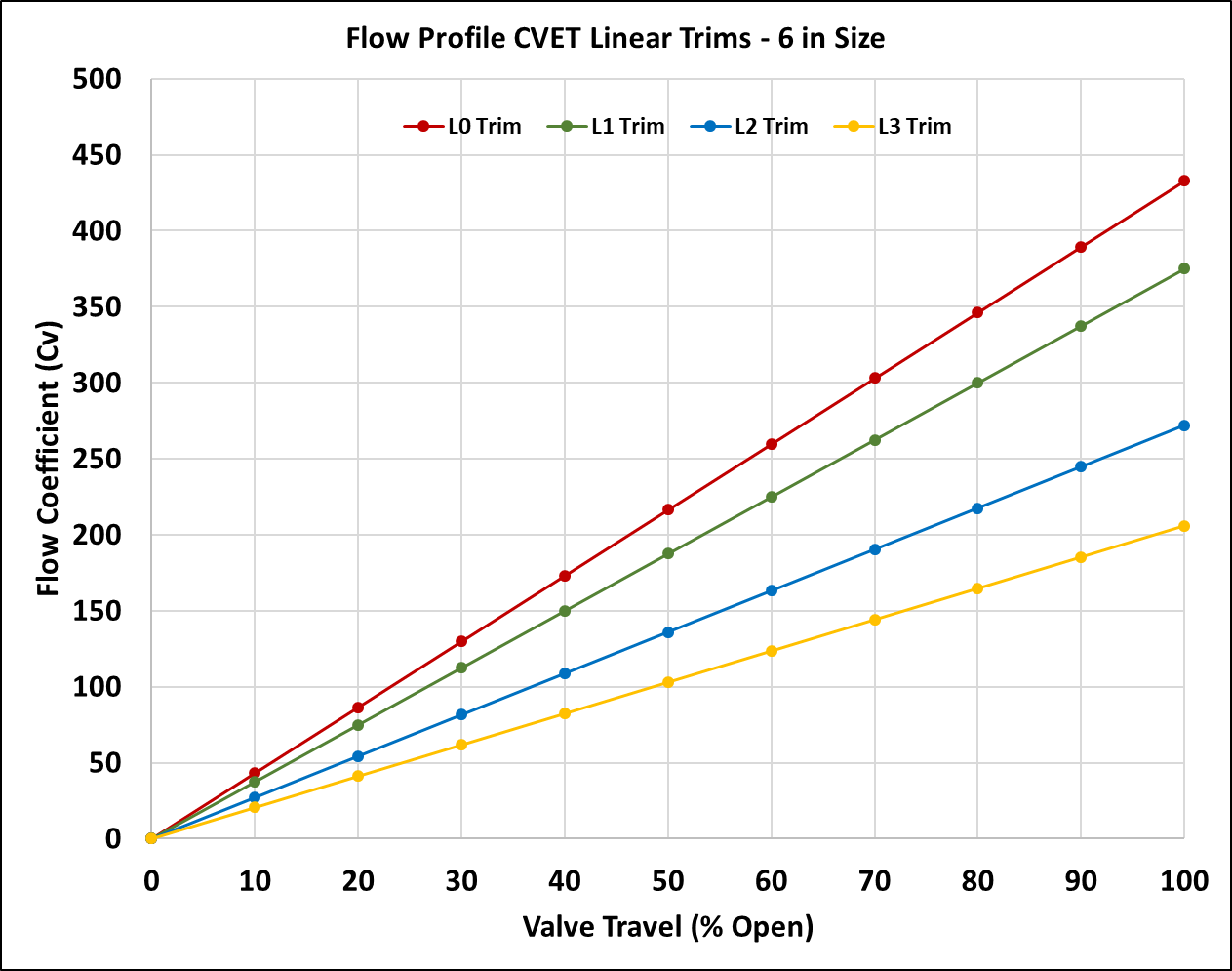 31
CV-ET Control Valves – Linear vs. Equal Percent Trim – 6 in Bore
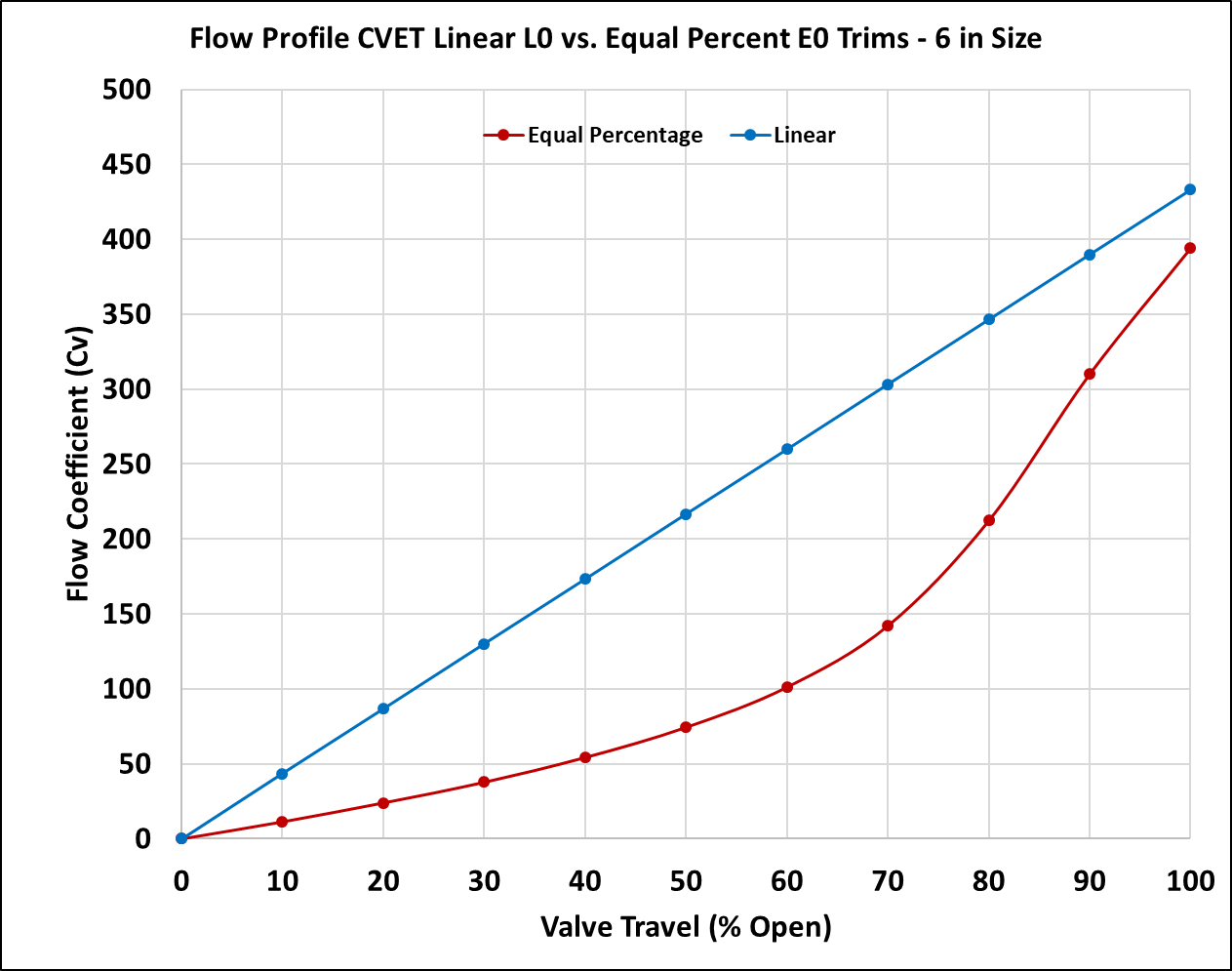 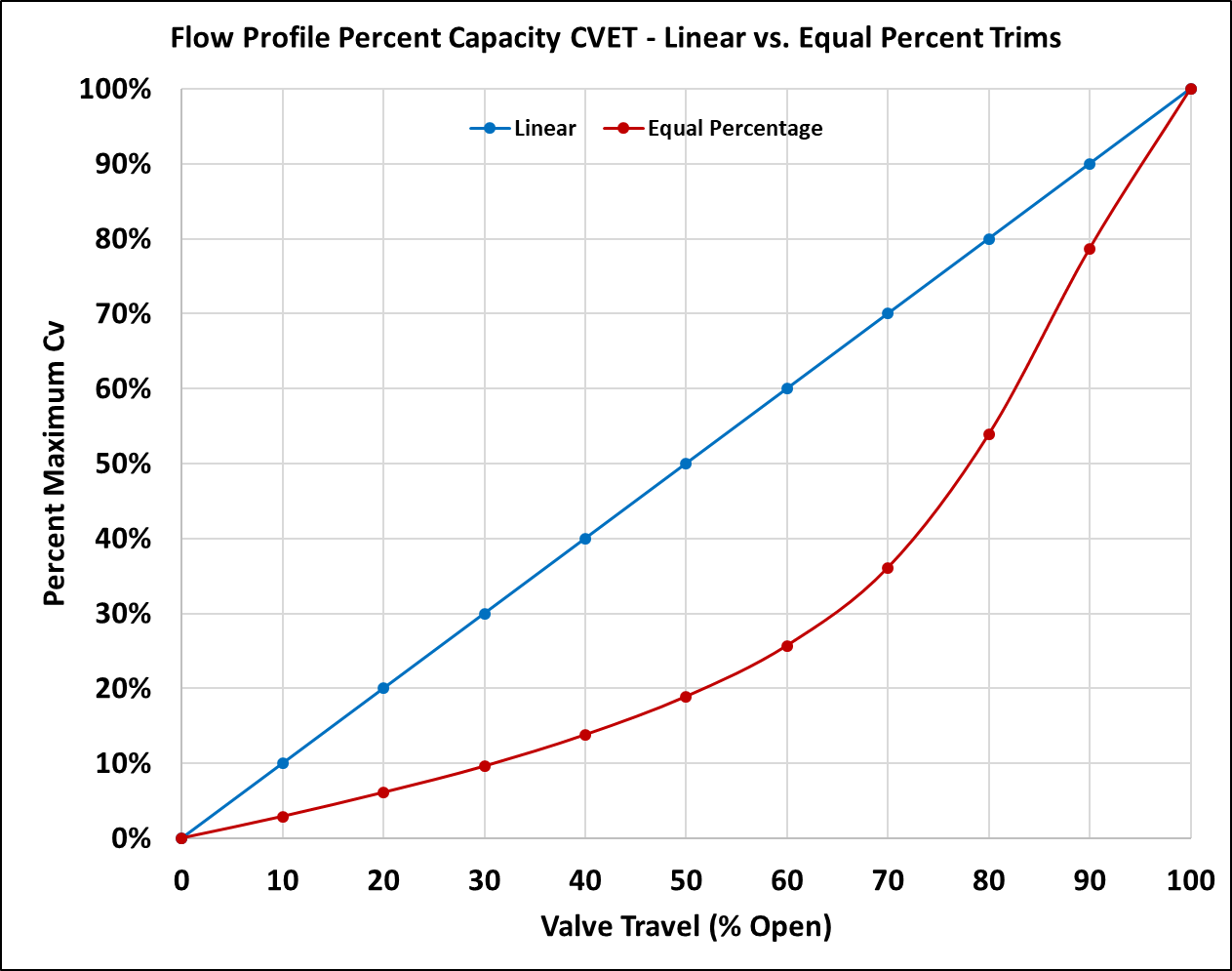 32
Noise Attenuation Solutions – PRCV Control Valves
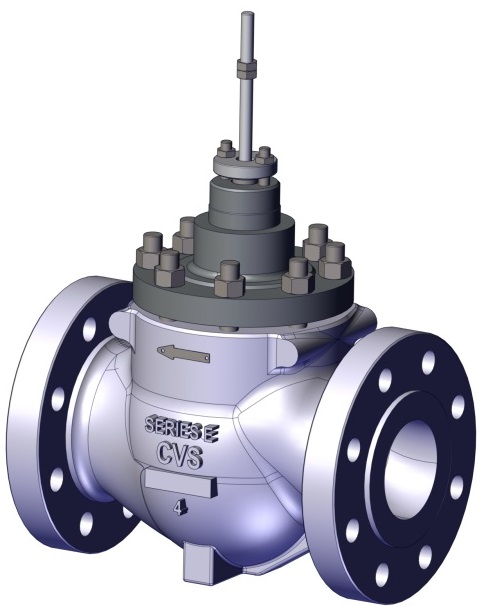 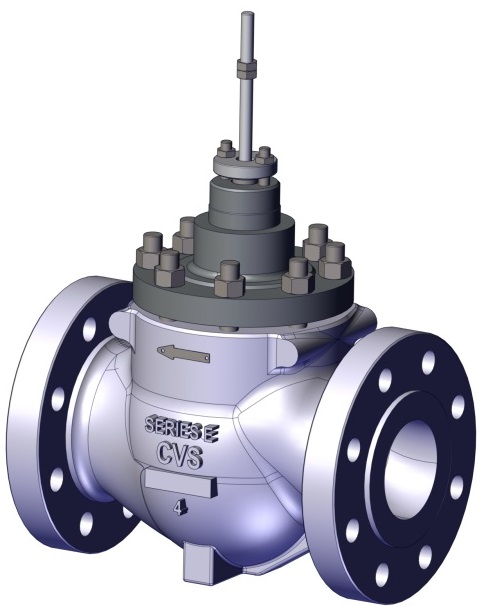 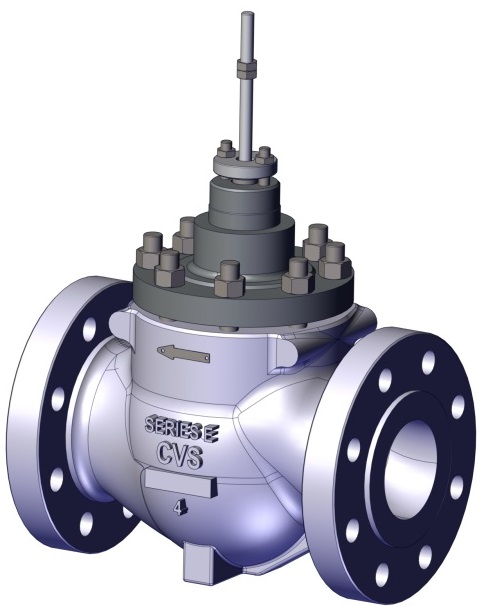 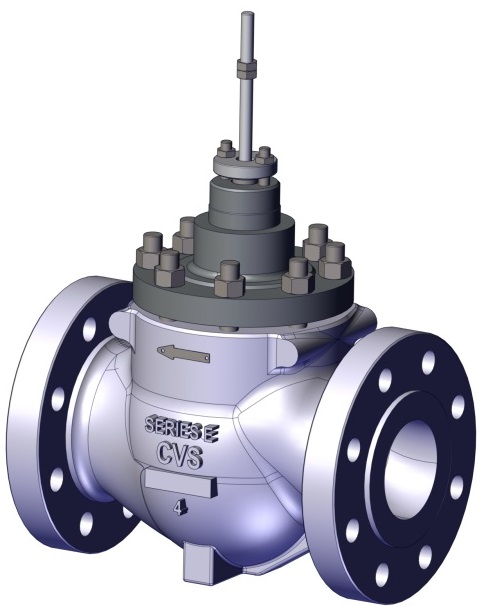 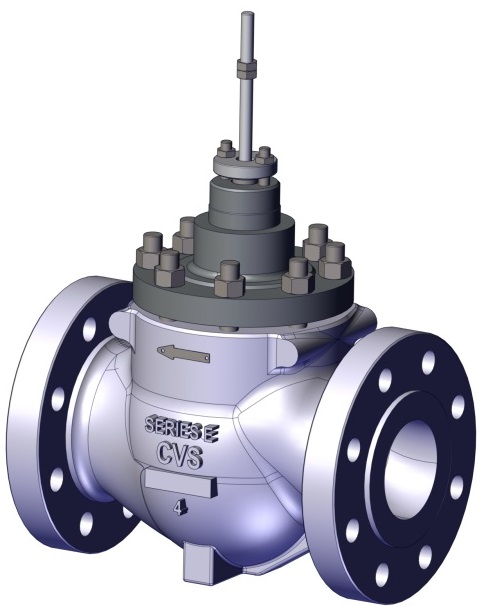 33
Noise Attenuation Solutions – High Volume M&R Stations
*For ABOVE GROUND Station Installations
34
Control Valve Rangeability Summary
** NOTE THAT CONTROL VALVE CAN PROVIDE ADDITONAL CAPACITY AT HIGHER FLOWS.
MAX CONTROL LIMIT PROVIDES FACTOR SAFETY FOR DESIGN CAPACITY
35
Axial Flow Valves – Control Valves
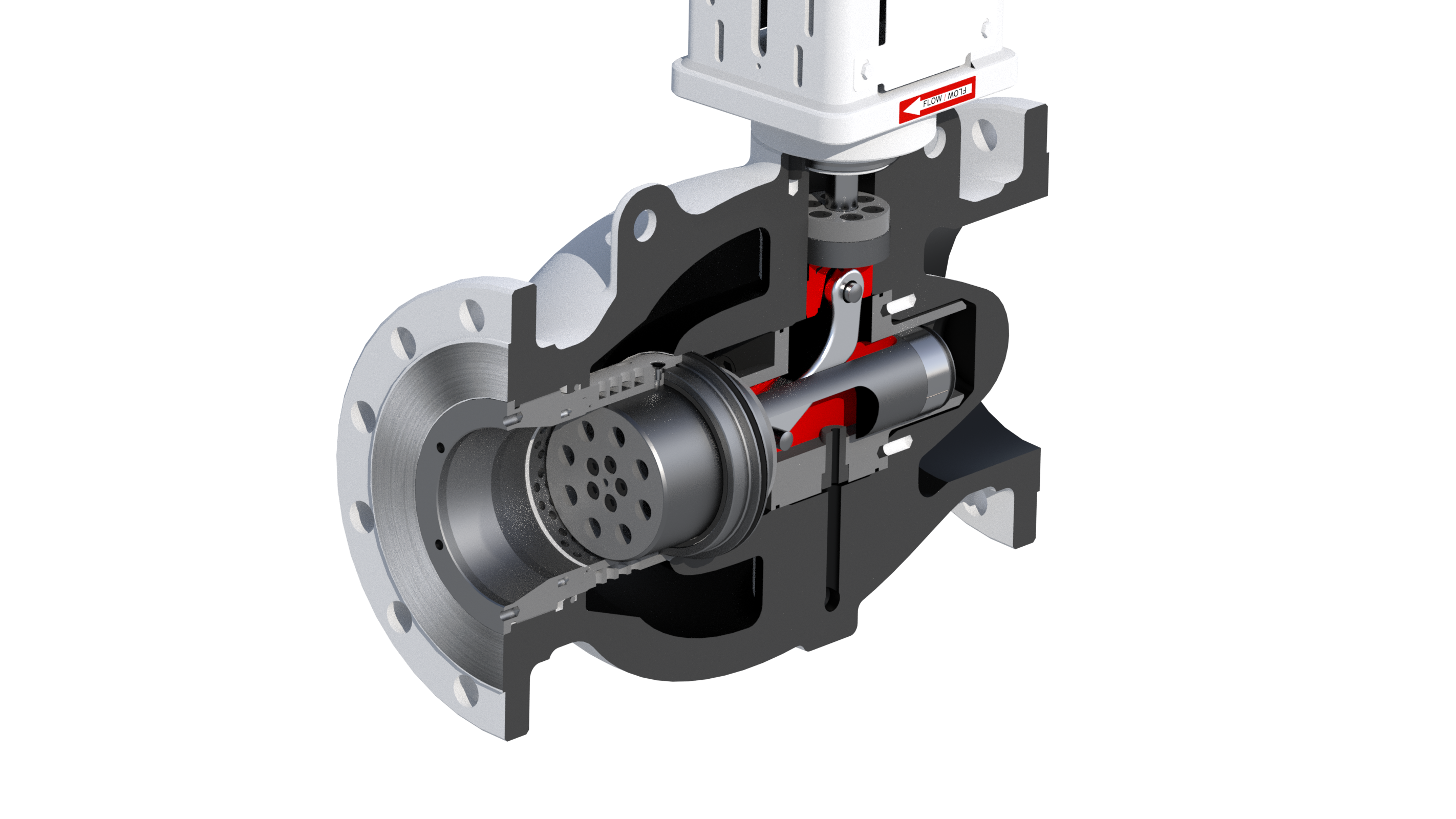 Watch Video at:
https://www.youtube.com/watch?v=y73-6wR6YR4
High Capacity
Aggressive Noise Attenuation
Combine the Noise Attenuating Features of CV Linear “Globe Valve” with the Capacity of a PRCV Rotary Control Valve
Patented Internal Crank Arm Modulating Design Eliminates “Meshing Gear Concept”
Balanced Design Lessens Required Actuator Thrust
Actuated with VRG Controls Modulating Control Actuators:
LHPA-DA Linear SA (Pneumatic)
LHPA-SR Linear SR (Pneumatic)
E/H Hawk Linear (Electro-Hydraulic)
Linear Electric
36
Axial Flow Valves – Control Valves
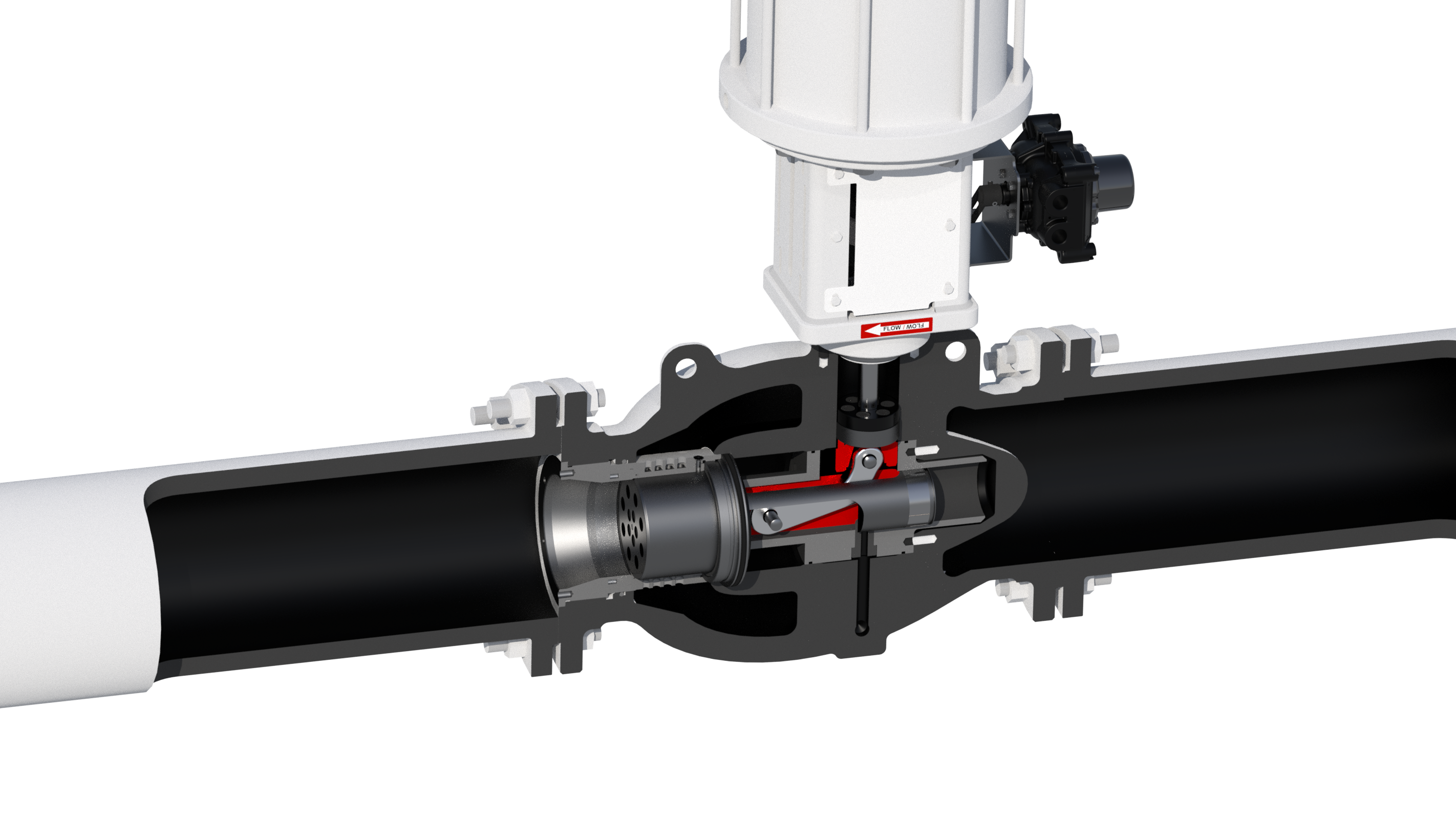 Watch Video at:
https://www.youtube.com/watch?v=y73-6wR6YR4
Valve Full Closed Position
37
Axial Flow Valves – Control Valves
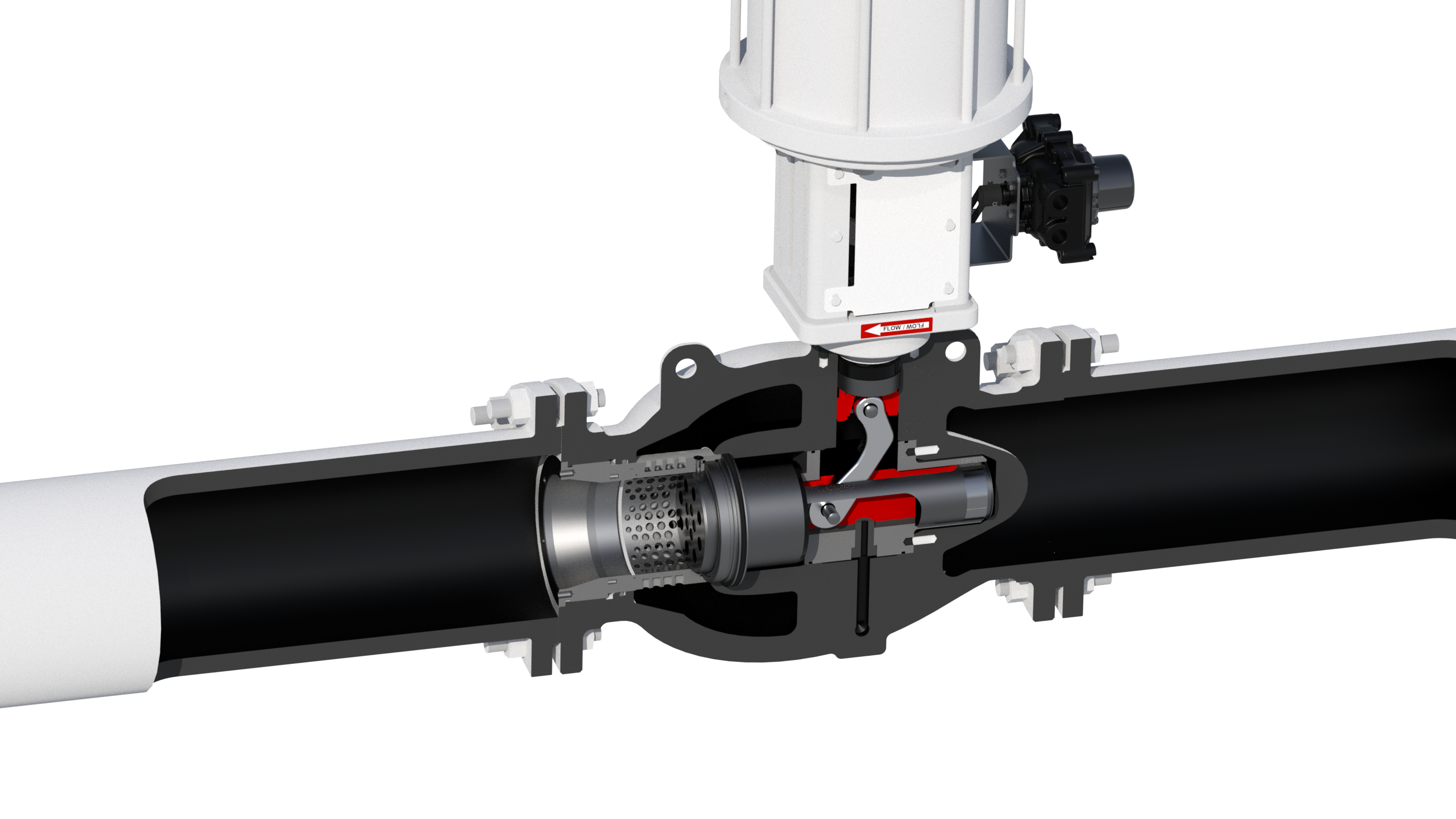 Watch Video at:
https://www.youtube.com/watch?v=y73-6wR6YR4
Valve Full Open Position
38
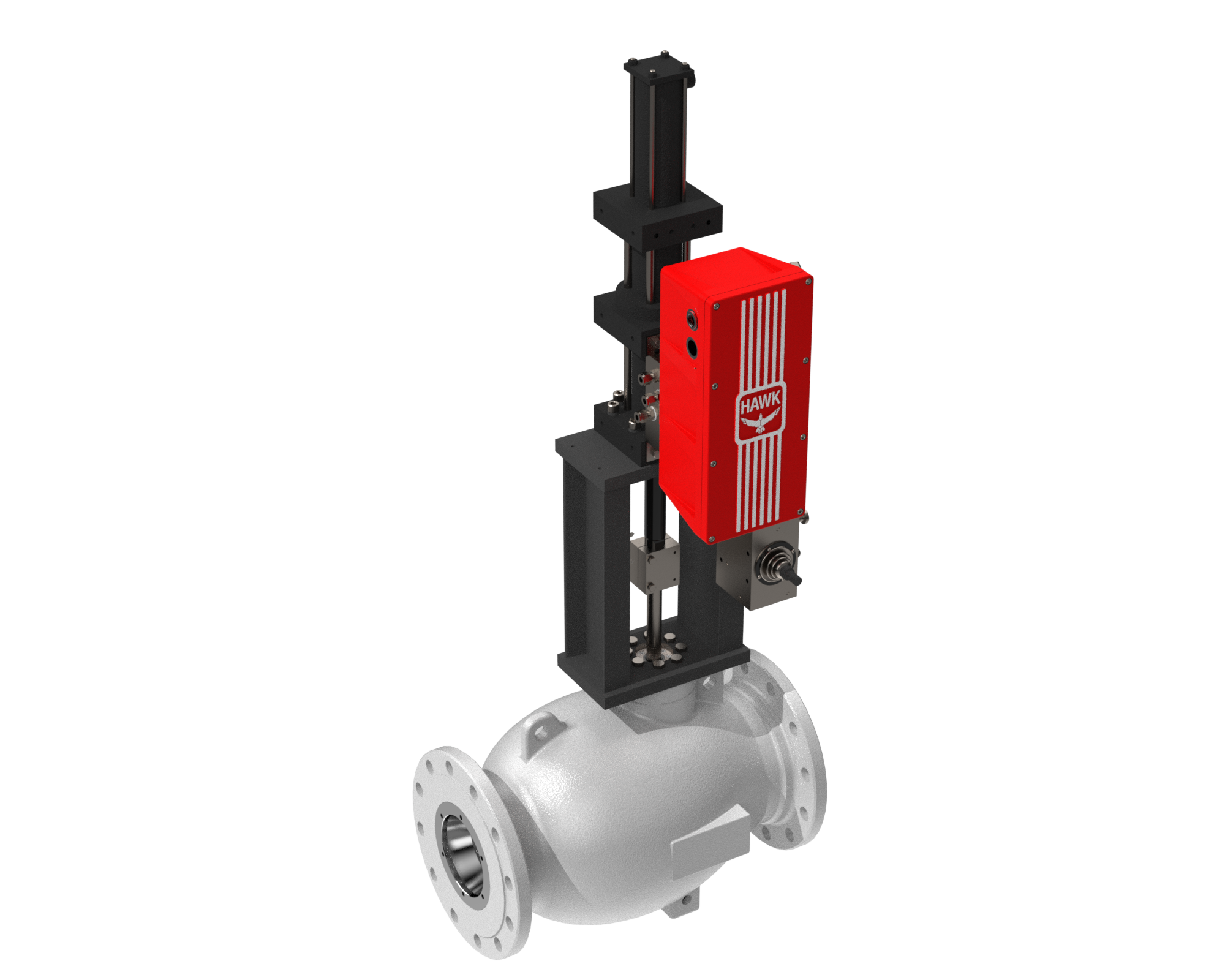 Axial Flow Valves – Control Valves
Electro-Hydraulic Actuated (DA) - Worker
Pneumatically Actuated (STC) - Monitor
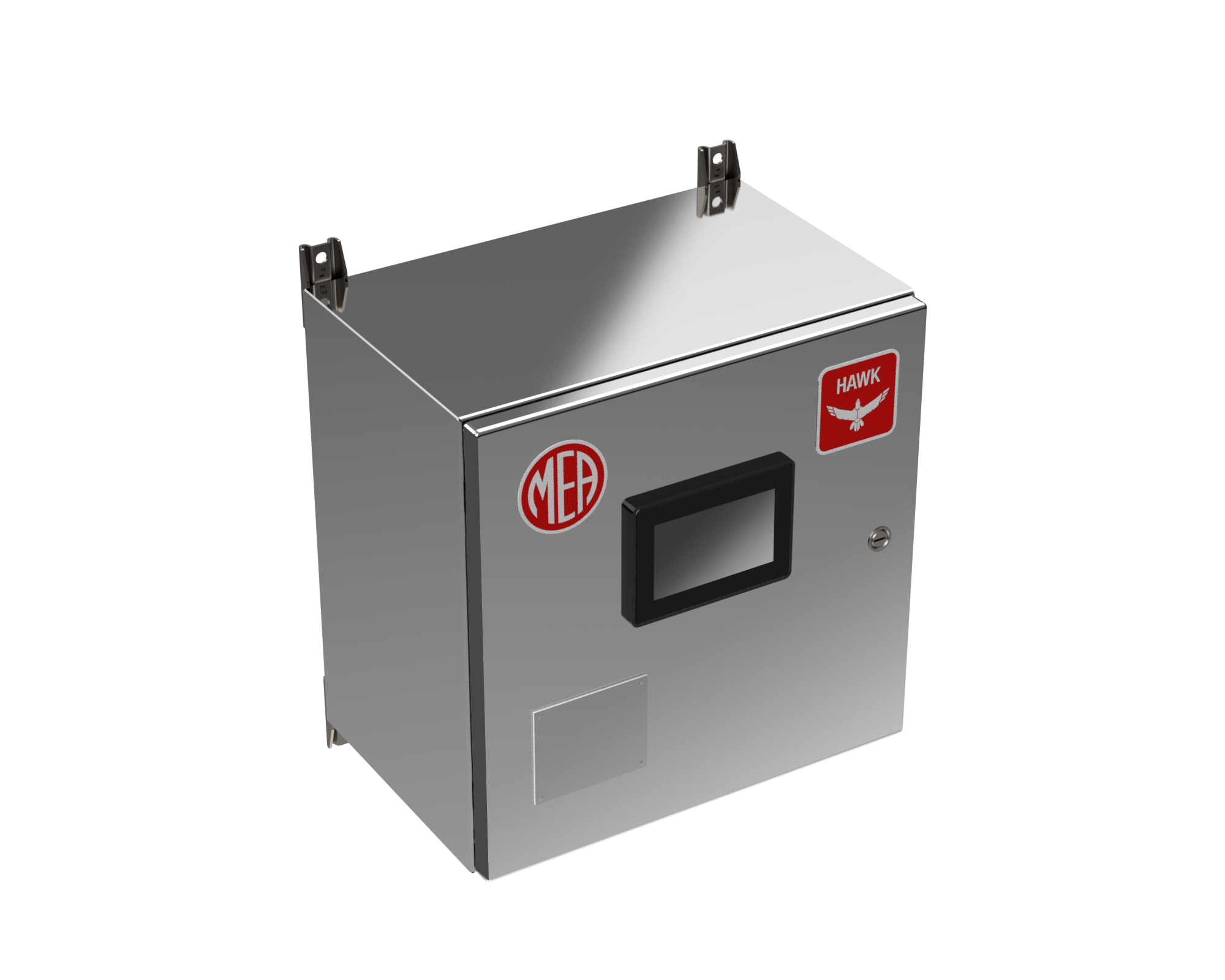 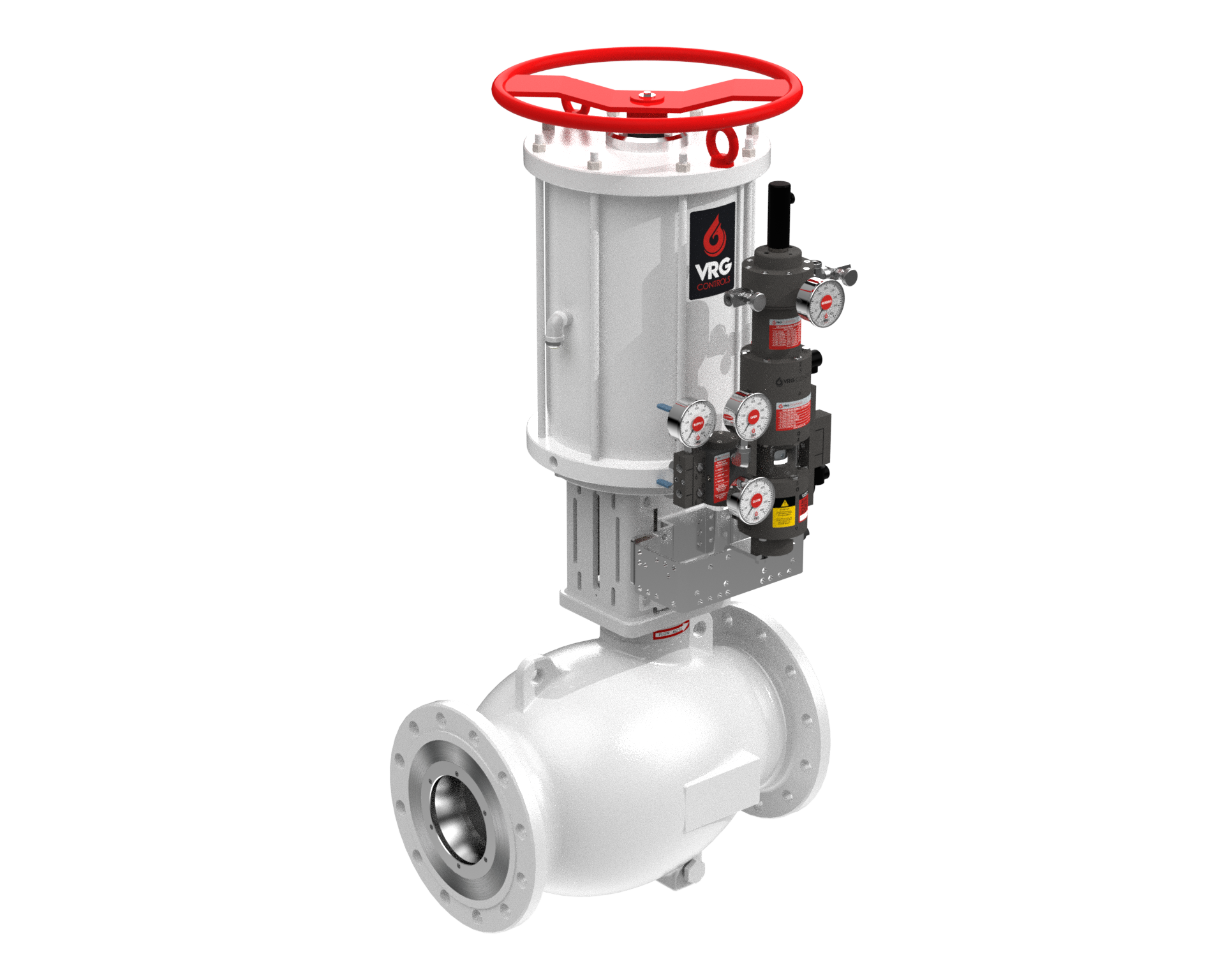 39
Maximum Control Valve Exit Velocity Recommendations
DIA.
40
Maximum Pipe Flow Velocity Recommendations
CONTROL VALVE
DOWNSTREAM
BLOCK VALVE
UPSTREAM
BLOCK VALVE
INCREASER FITTING
REDUCER FITTING
DOWNSTREAM
PIPE (D2)
UPSTREAM
PIPE (D1)
CONTROL VALVE
EXIT VELOCITY
UPSTREAM PIPE VELOCITY
DOWNSTREAM PIPE VELOCITY
FLOW
41
Maximum Allowable Noise Prediction Recommendations
42
Control Valve Shutoff Ratings
43
Noise Attenuating Technologies – CV Series Globe Valves
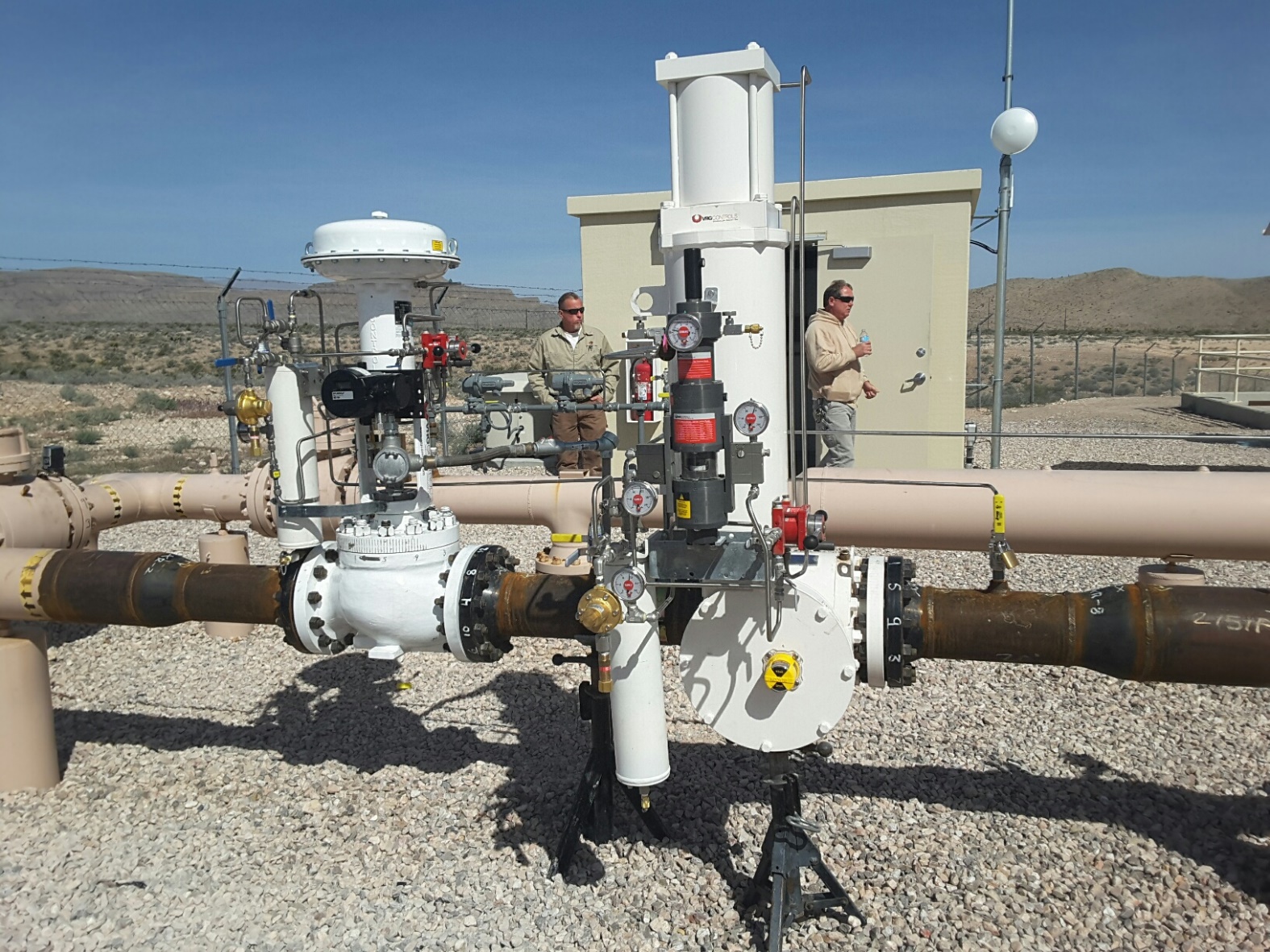 Flow Control Valve & Monitor Overpressure Protection
APEX CT Power Plant Fuel Gas Feed
Southwest Gas Corp. – Las Vegas, NV USA
44
Noise Attenuating Technologies – CV Series Globe Valves
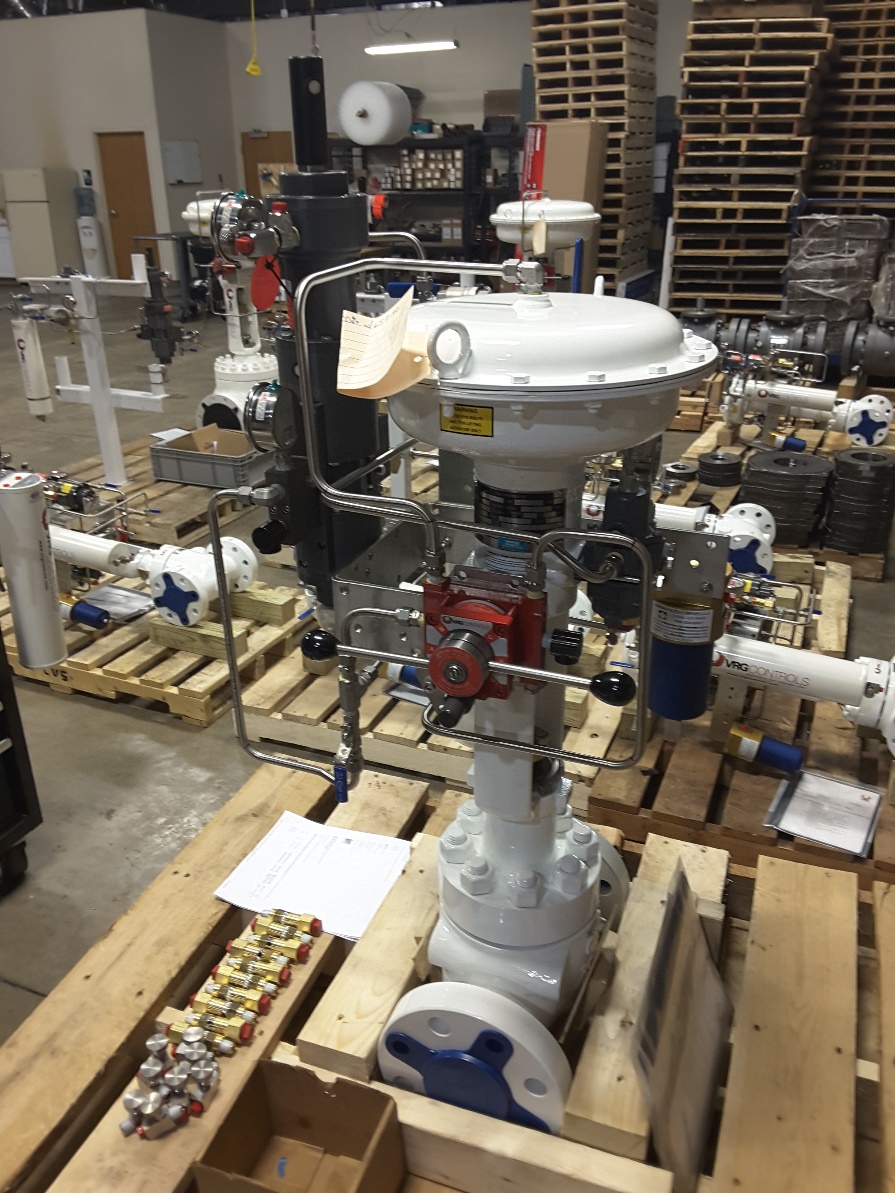 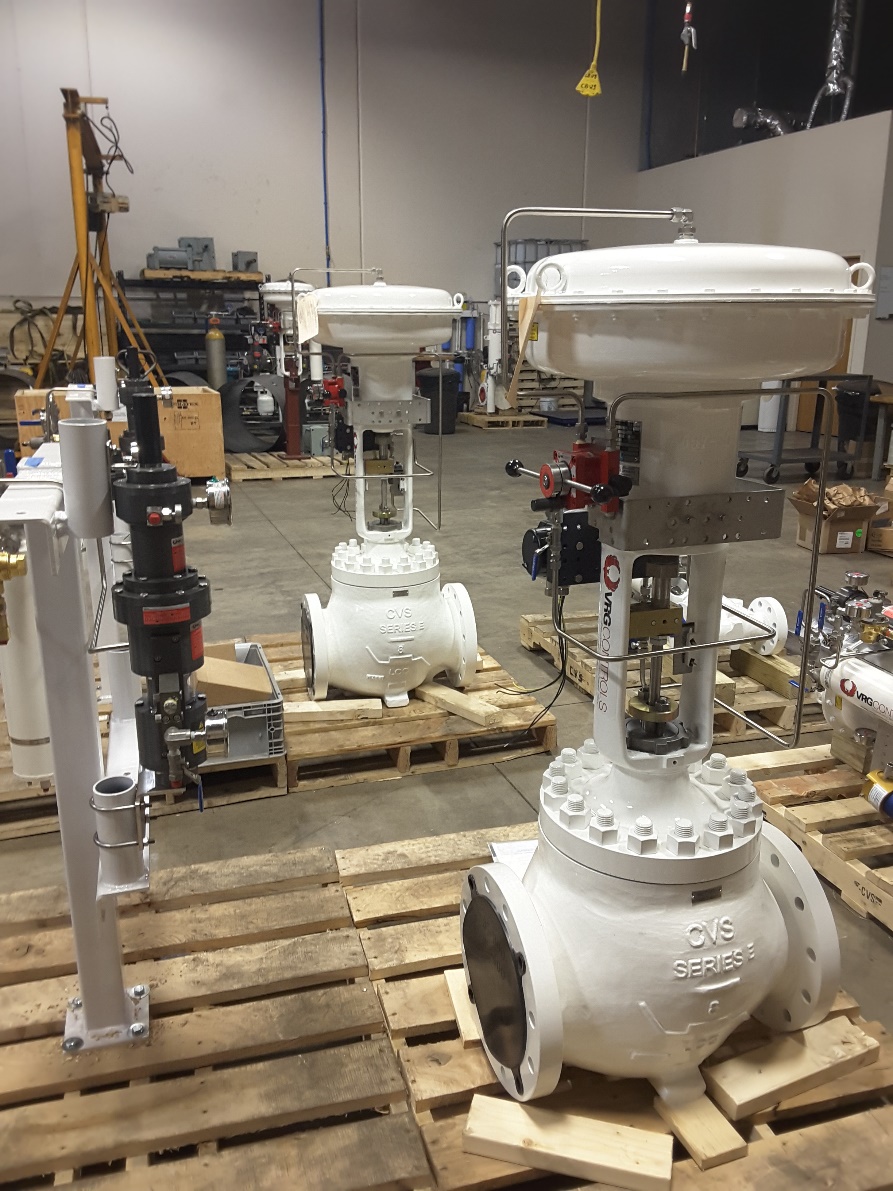 CVET Series Control Valves Prepare for Shipment
VRG Controls Factory – Lake Zurich, IL USA
45
Noise Attenuating Technologies – CV Series Globe Valves
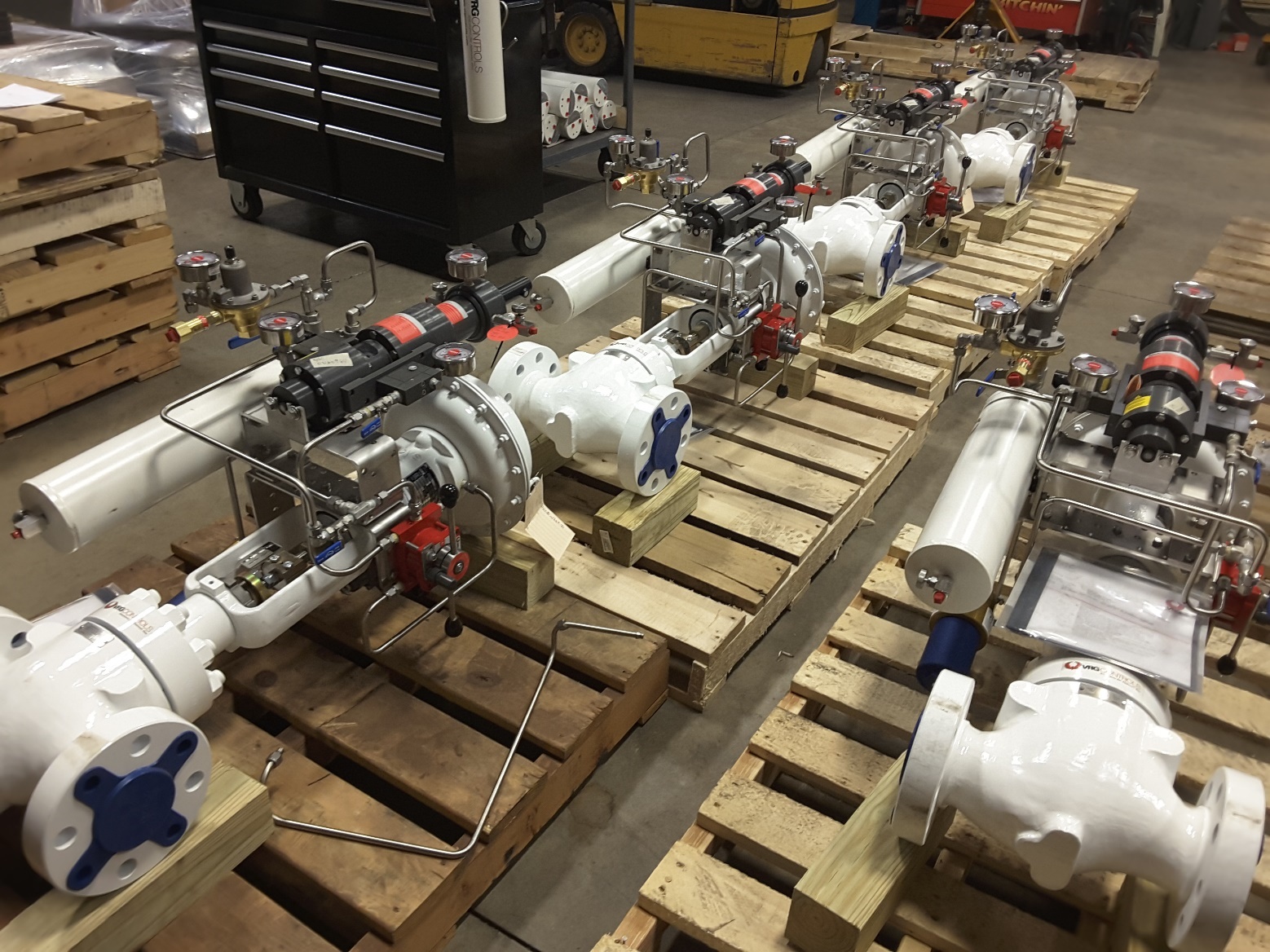 CVET Series Control Valves Prepare for Shipment
VRG Controls Factory – Lake Zurich, IL USA
46
Noise Attenuation Solutions – PRCV Control Valves
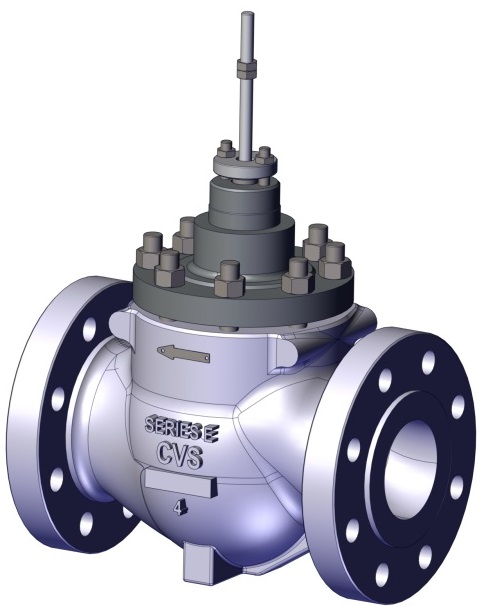 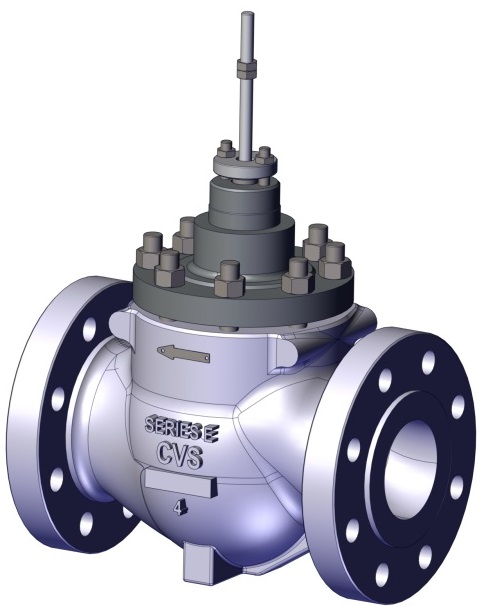 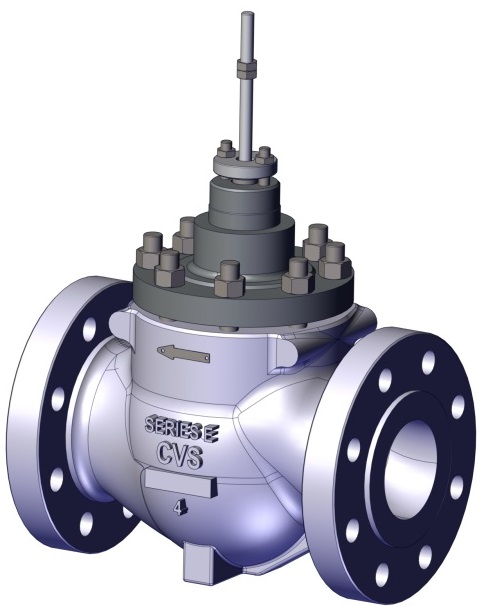 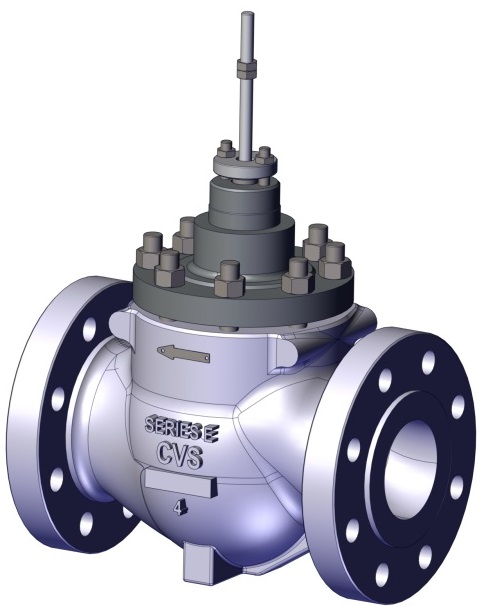 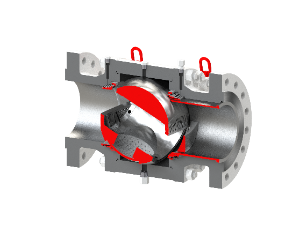 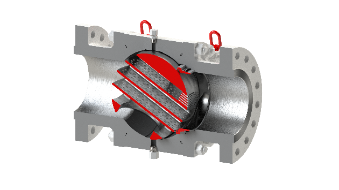 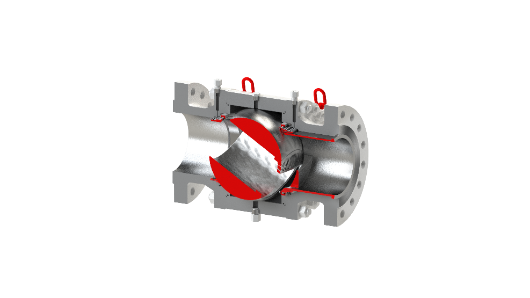 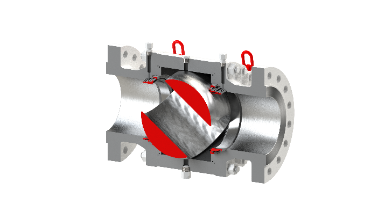 47
[Speaker Notes: Add PRCV-STH4 and PRCV-STH5]
Noise Attenuation Solutions – Station Design Considerations
Design Concept
Below Ground
Pipe Schedule Selection
Pipe Size Selection
Split Range Control (Cascade)
Tandem Control
Noise Dissipation vs. Distance
Pipe Lagging
Building Enclosure
Inline Control Valve Silencers
48
Noise Attenuation Solutions – Design Concept
49
Station Design Considerations - Below Ground
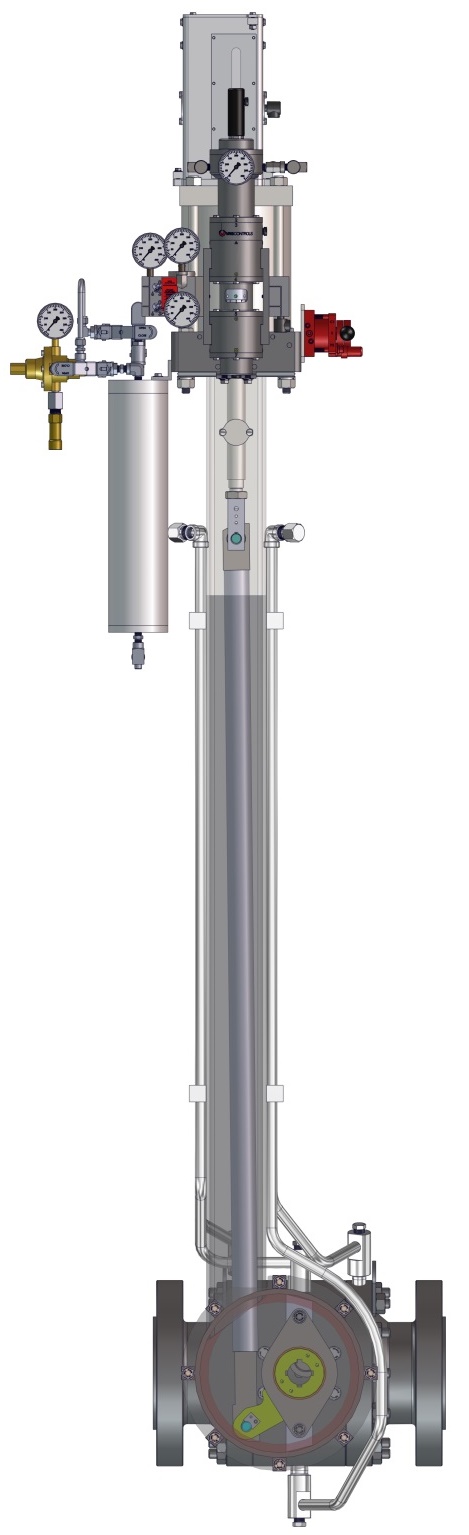 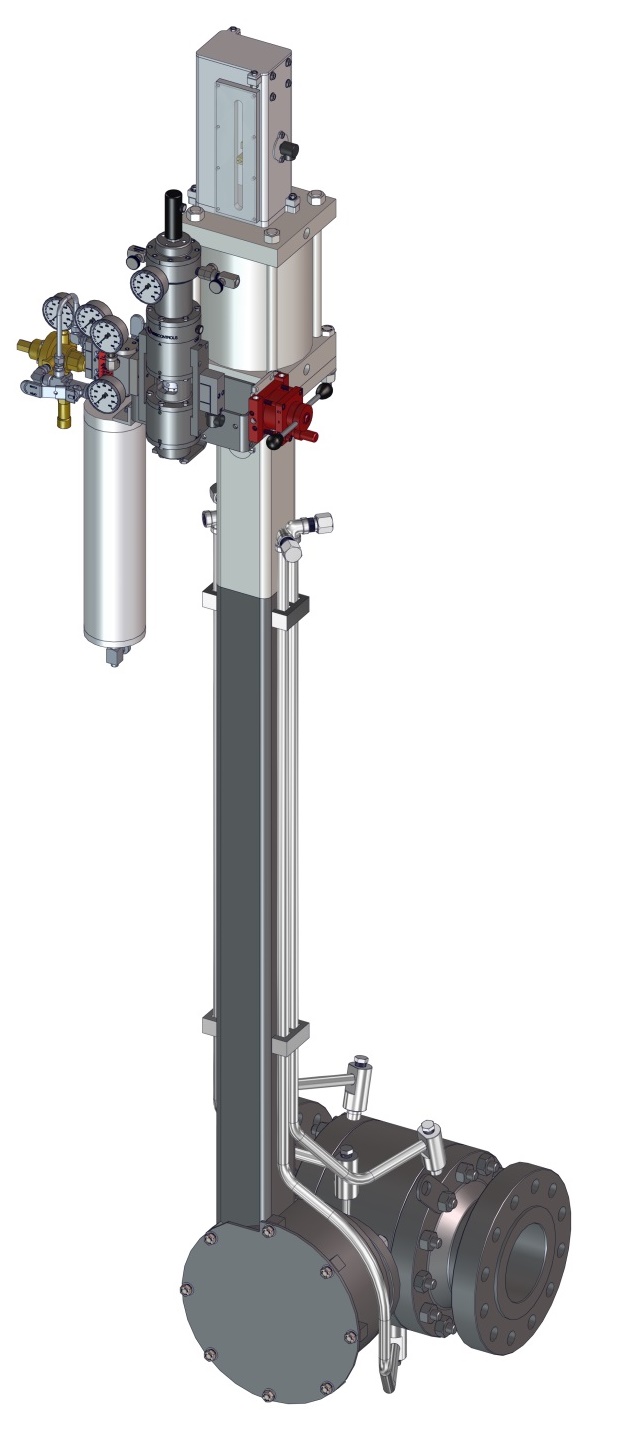 Unique Below Ground Option Provides Maximum Performance Natural Gas Regulation Station Design
Most Cost Effective Noise Attenuation Available
Crank Arm Design Provides Only Truly Viable Control for Below Ground Station
Ideal Solution for High Pressure, High Volume Pipeline Station Design
Minimize Heat Loss via Burial
Lubrication and Drain Lines Extended Above Ground for Ease of Maintenance.
No Need For Excavation to Perform Preventative Maintenance and Performance Evaluation
Smaller Station Footprint and Lower Project Costs
Smaller Diameter Upstream & Downstream Piping / Isolation Valves
25 dBA Noise Attenuation Minimum (3 ft. Depth)
Replace Existing Becker Below Grade Control Valves
Grade Level
Our Technology
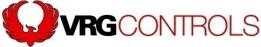 50
Station Design Considerations - Below Ground
Key Design Considerations:
Downstream Piping Must be Maintained Below Ground for Maximum Distance to Avoid Bringing Noise Above Ground
Below Ground Installation Does Provide Effective Source Attenuation Over Distance
Metering Located Upstream of Control Valves
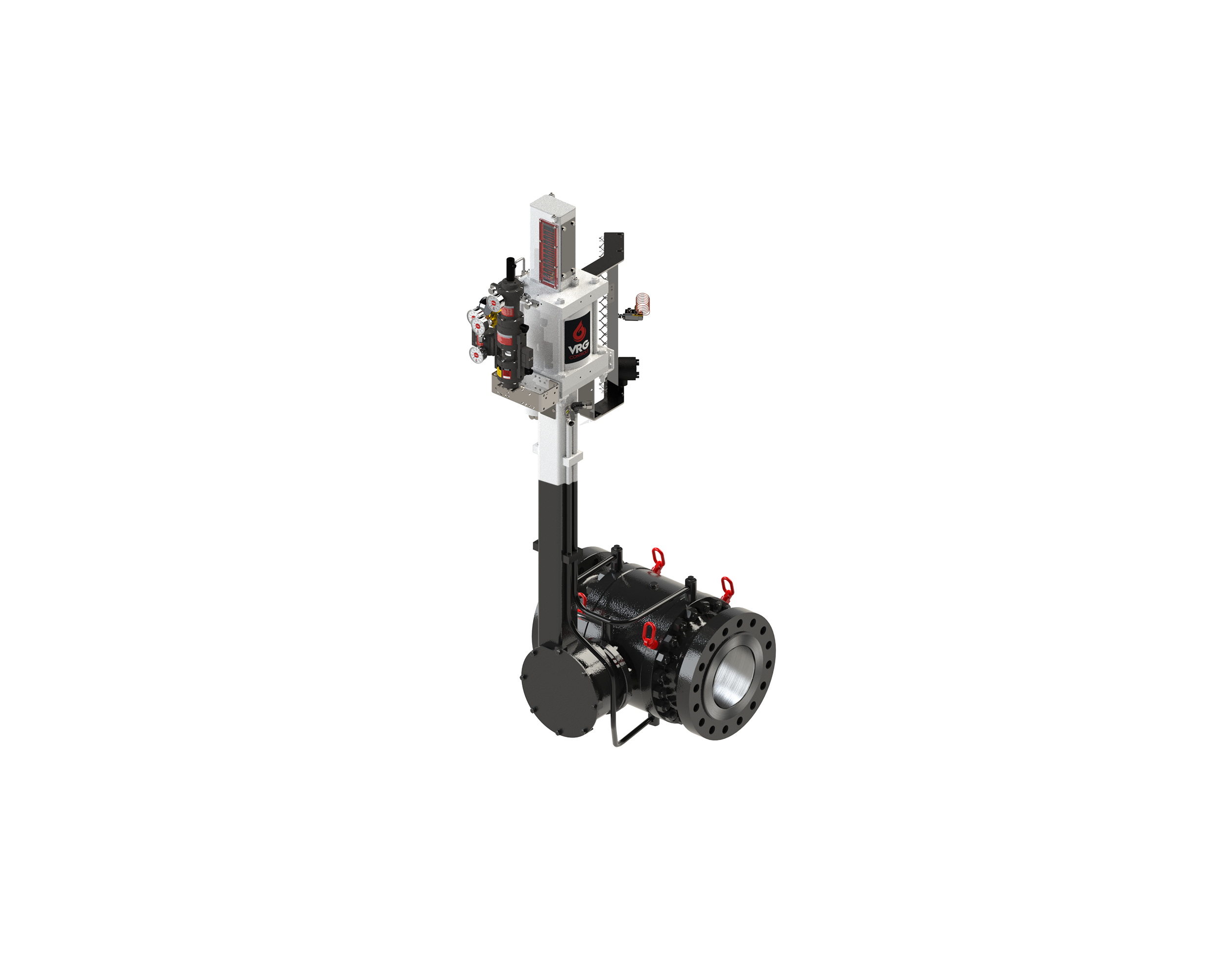 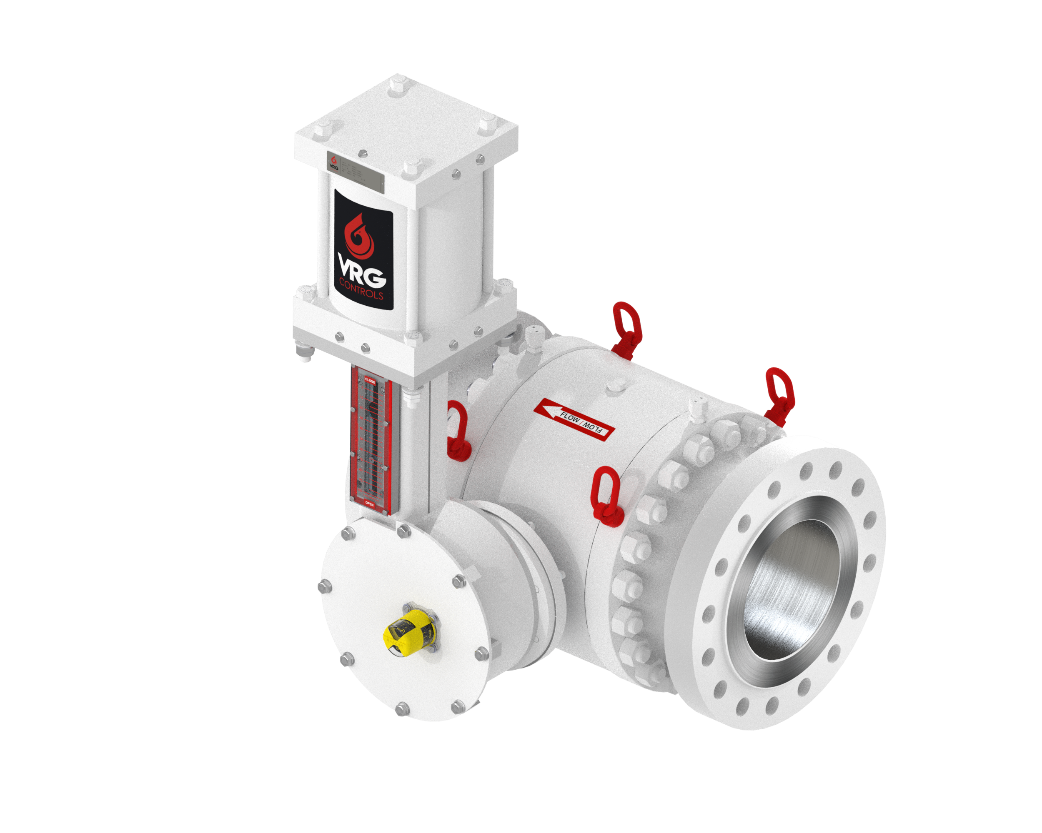 Grade Level
ABOVE
GROUND
DESIGN
BELOW
GROUND
DESIGN
51
Station Design Considerations - Below Ground
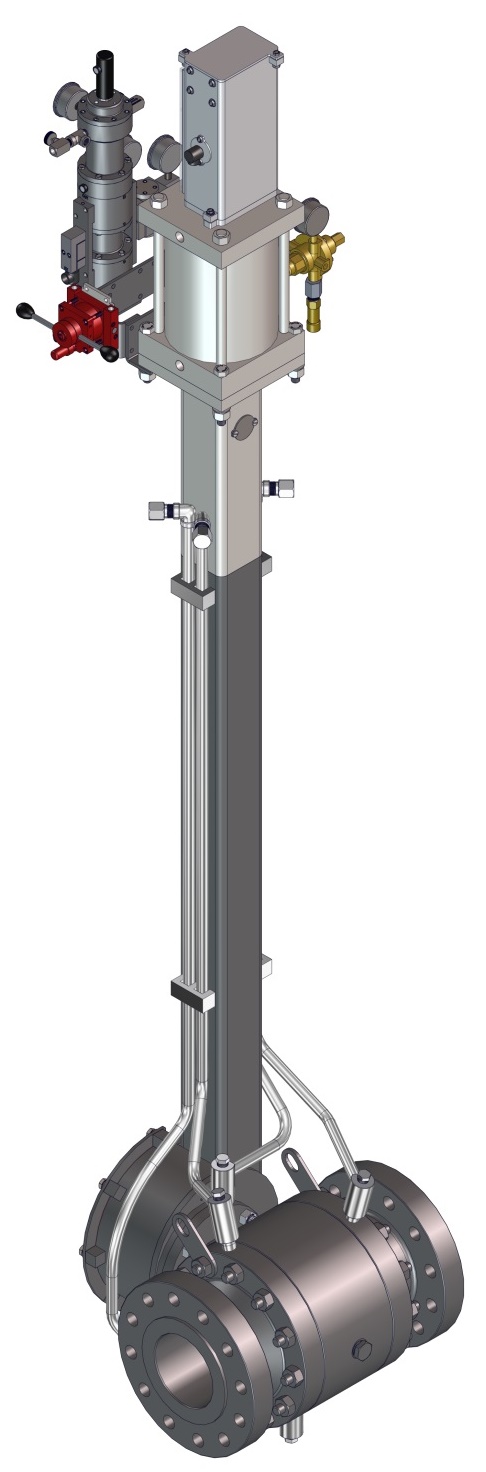 Key Design Components Ensure Maintain-Ability and Trouble-Free Operation Without Excavation
Tail-rod Instrument Mounting System Standard
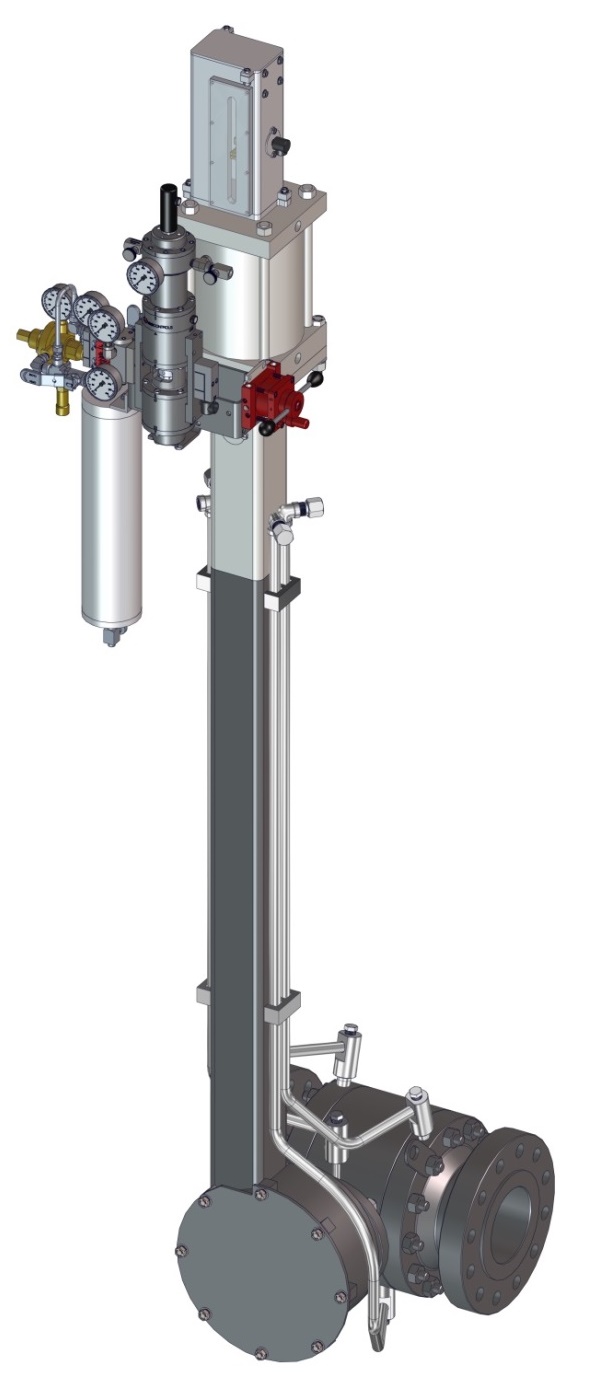 Vented Actuator Housing
PRCV Seat Seals Extended Above Ground
Coal Tar Epoxy Coating on Below Ground Portion
Fully Welded Bracket Supports on All Lines
Stem Lubrication / Test Extended
Drain Line / Blowdown Extended
All Port Extension Lines ASME Code Welded and Hydro-tested
52
Station Design Considerations - Below Ground
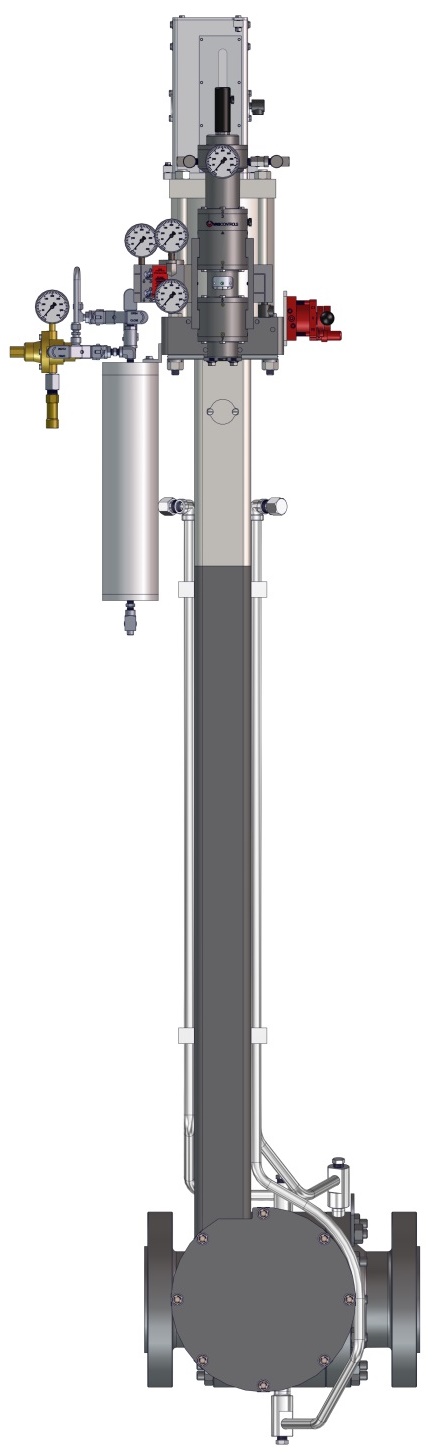 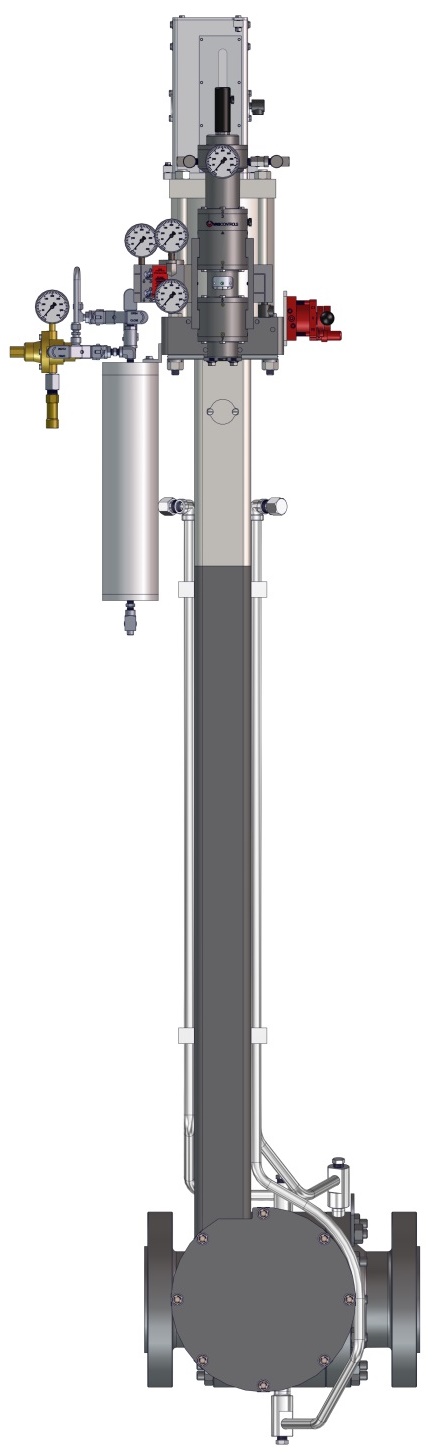 Worker Regulator
Monitor Regulator
Optimize Station M&R Station Design with Less Overall Costs
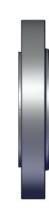 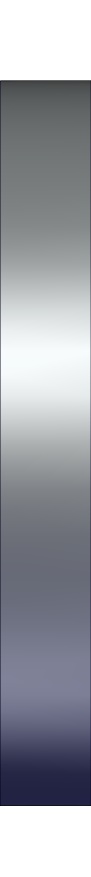 25 dBA Noise 
Attenuation (3 Ft.)
BURIED DEPTH
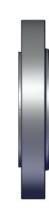 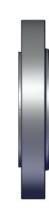 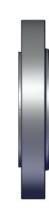 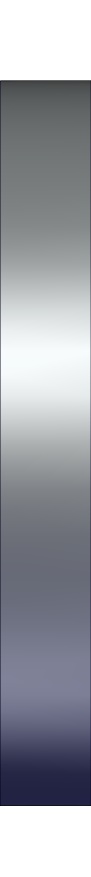 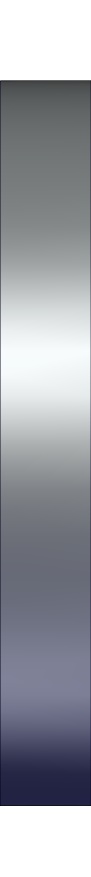 53
Station Design Considerations - Below Ground
54
Noise Attenuation Solutions – Below Ground When Pipe Comes Above Ground
DOWNSTREAM
PIPE
DISTANCE
55
Station Design Considerations - Below Ground
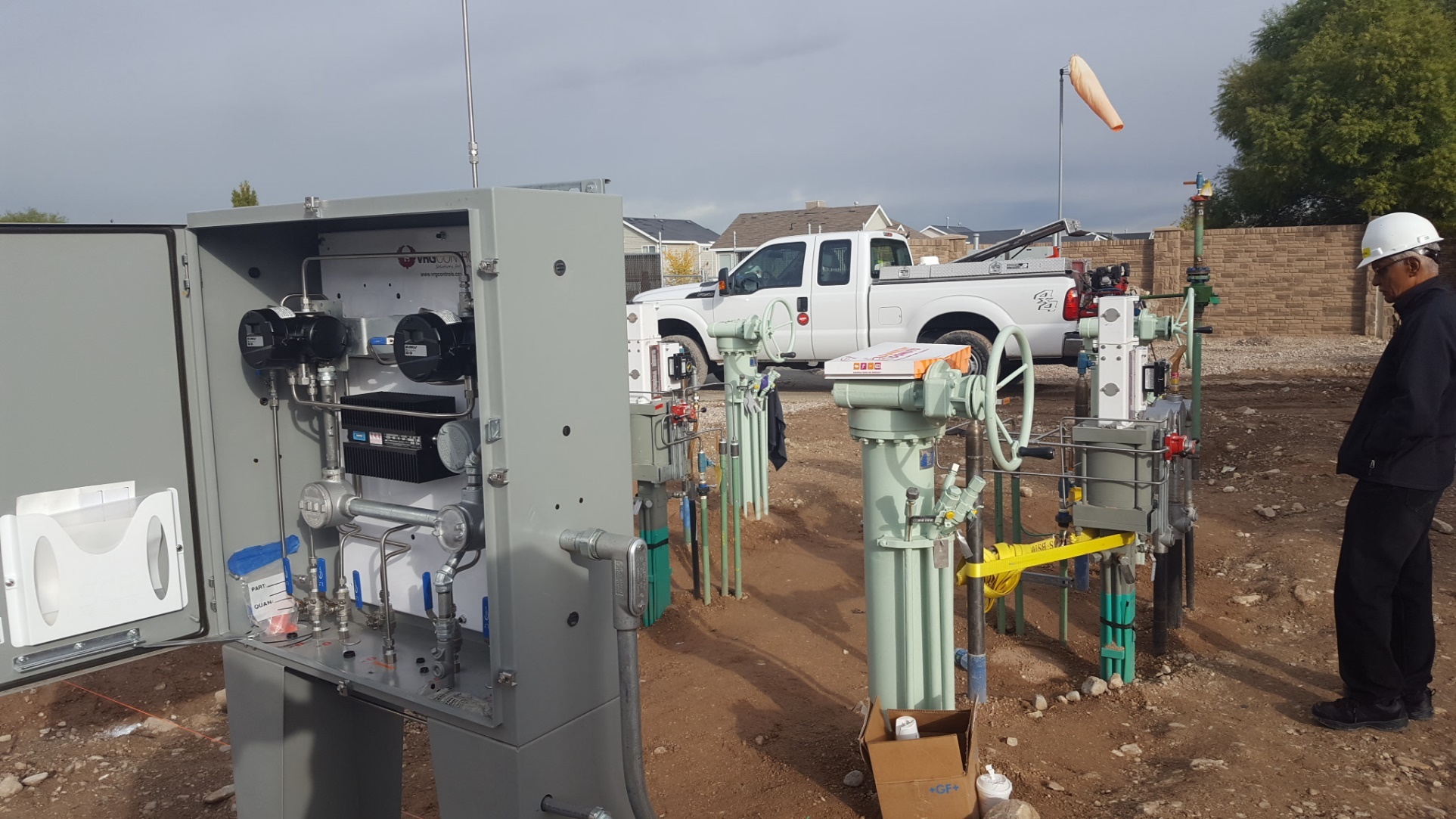 Below Ground PRCV-FP Control Valves
Equipped with Remote PMV DG3 Positioner and VMO150
Kern River Gas Transmission
Hunter Meter Station
56
Station Design Considerations - Below Ground
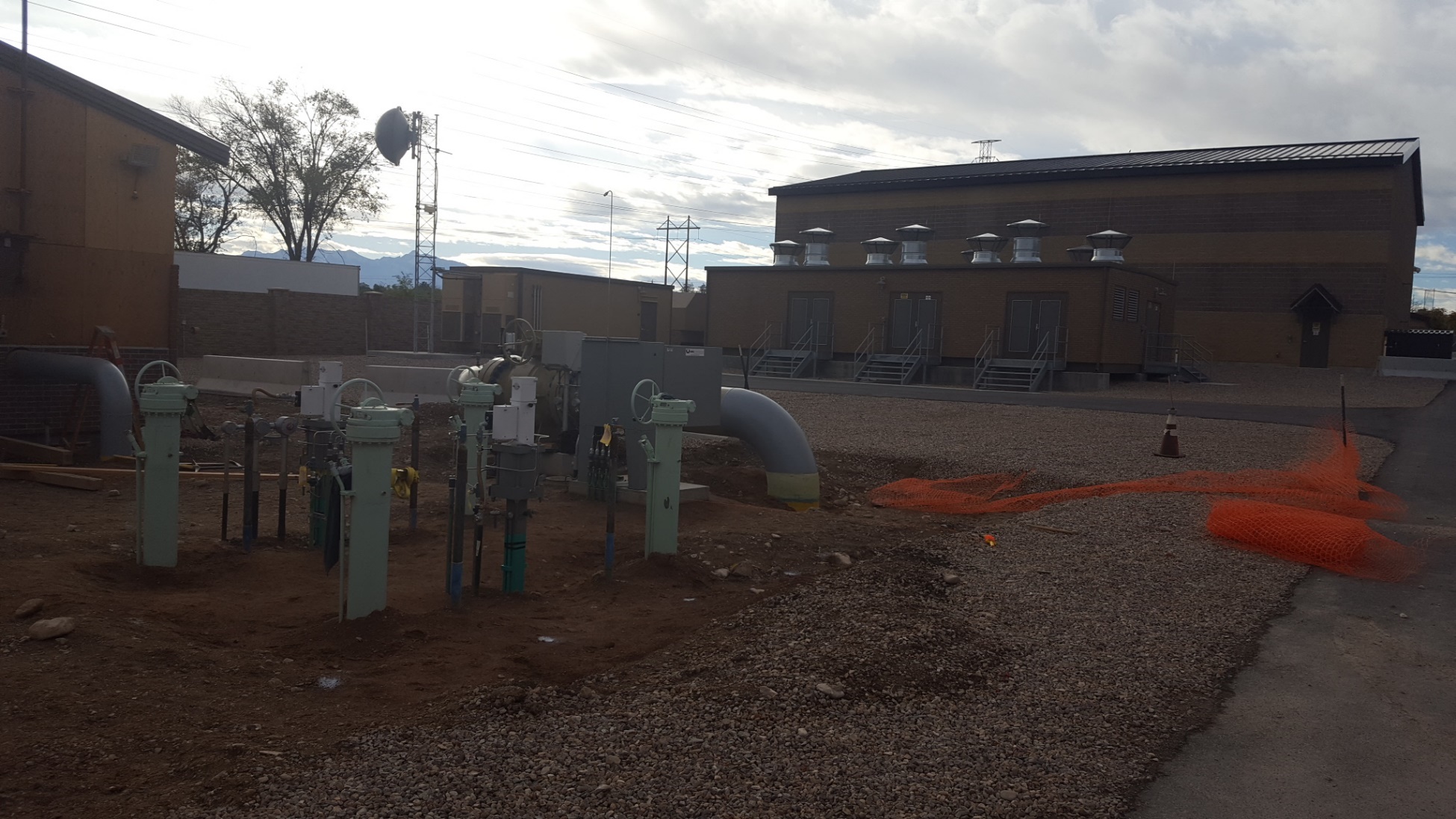 Below Ground PRCV-FP Control Valves
Equipped with Remote PMV DG3 Positioner and VMO150
Kern River Gas Transmission
Hunter Meter Station
57
Station Design Considerations - Below Ground
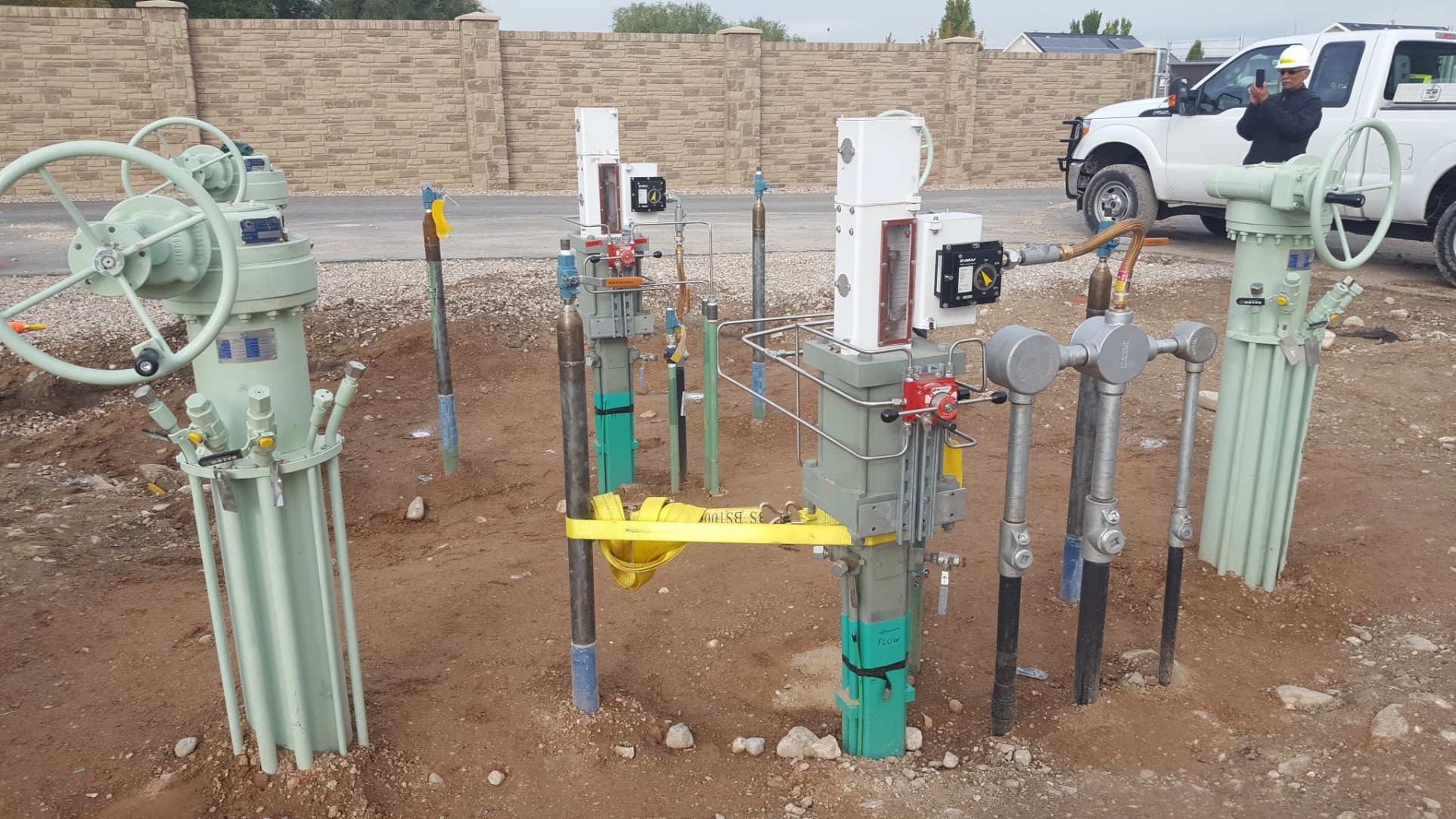 Below Ground PRCV-FP Control Valves
Equipped with Remote PMV DG3 Positioner and VMO150
Kern River Gas Transmission
Hunter Meter Station
58
Station Design Considerations - Below Ground
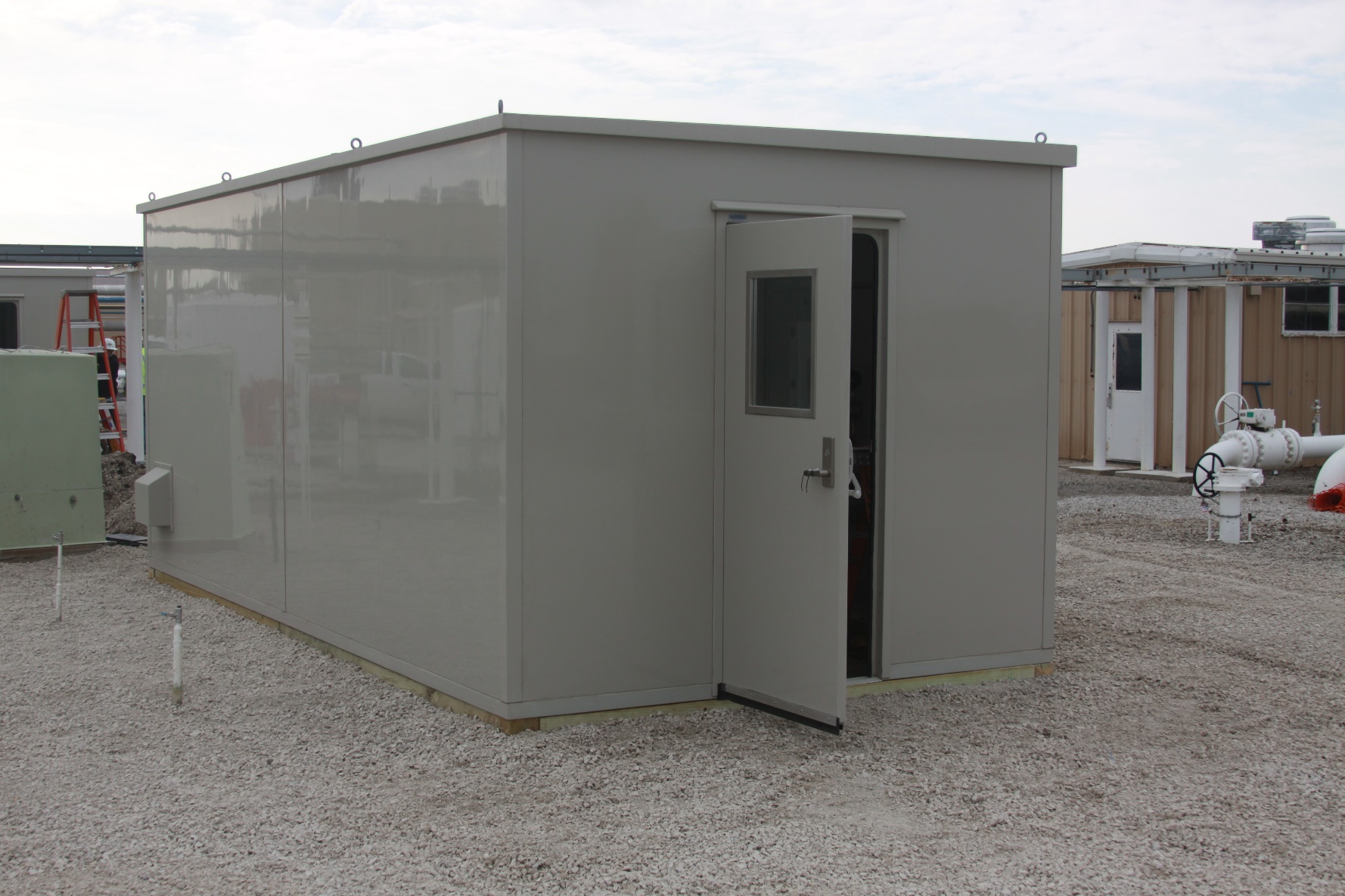 Enclosure with VRG Controls Below Ground PRCV Control Valves
Located at Natural Gas Storage Facility
NICOR Gas / AGL Resources
Ancona Storage Facility
59
Station Design Considerations - Below Ground
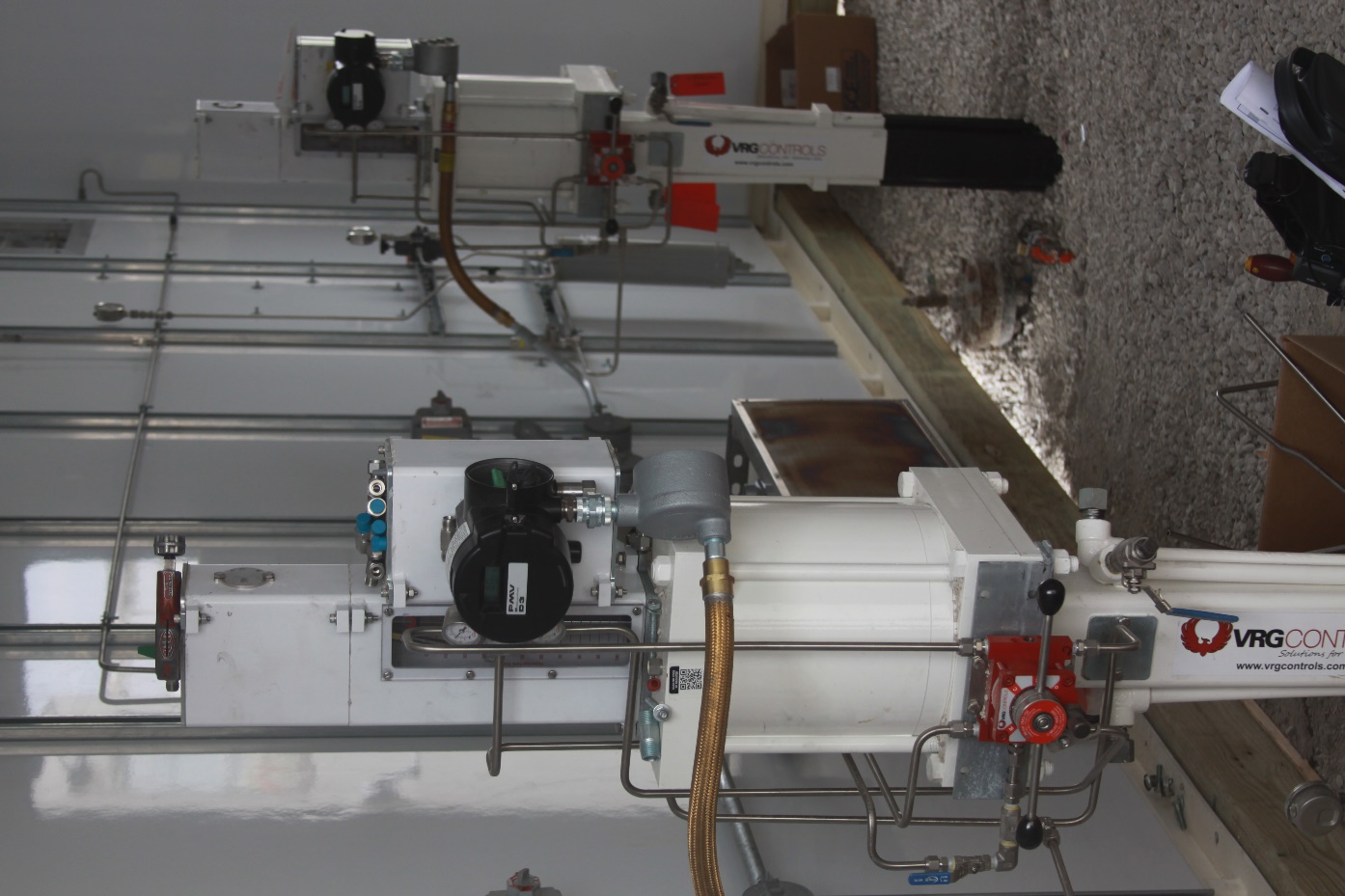 Below Ground PRCV-FP Control Valves
Equipped with PMV DG3 Positioner and VMO150
NICOR Gas / AGL Resources
Ancona Storage Facility
60
Station Design Considerations – Pipe Size Selection
61
Station Design Considerations – Pipe Schedule Selection
62
Station Design Considerations – Split Range Control (Cascade)
Key Design Considerations:
Higher Flow Volume = Higher Noise
Higher Flow Velocity = Higher Noise
Broadcasting Flow Across Two or More Runs Lessens Velocity and Noise
May be configured for Pressure Control or Volumetric Flow Control
VRG Size Provides “Split Range” Evaluation Tool for Analysis
63
Station Design Considerations – Noise Dissipation vs. Distance
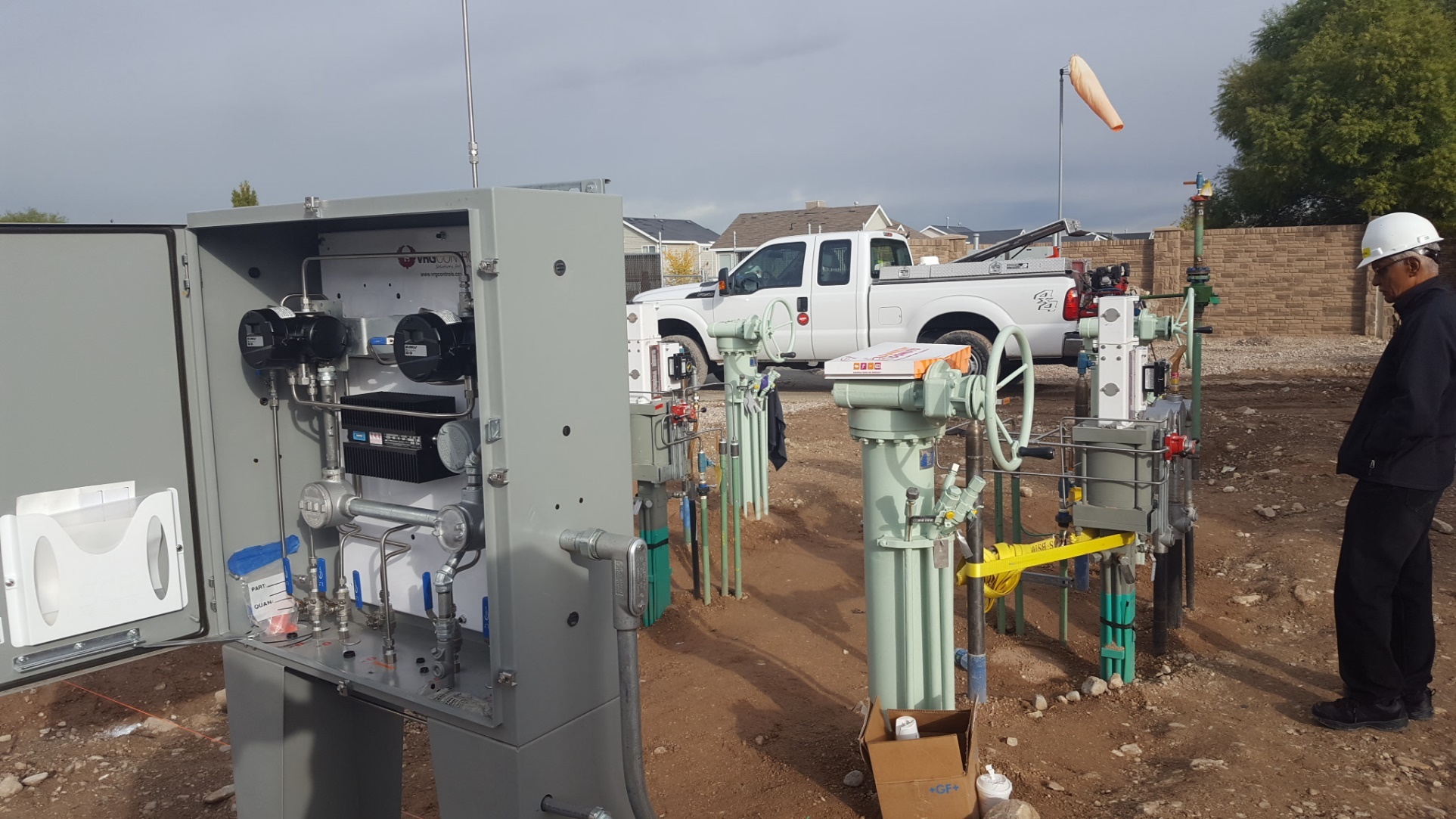 Below Ground PRCV-FP Control Valves
Equipped with Remote PMV DG3 Positioner and VMO150
Kern River Gas Transmission
Hunter Meter Station
64
Station Design Considerations – Noise Dissipation vs. Distance
65
Station Design Considerations – Pipe Lagging
Effective For Higher Base Noise >100 dBA
5 – 10 dBA Noise Attenuation
Must Apply Lagging on Noise Source To Downstream Pipe Reentry into Ground
Utilized at Kinder Morgan
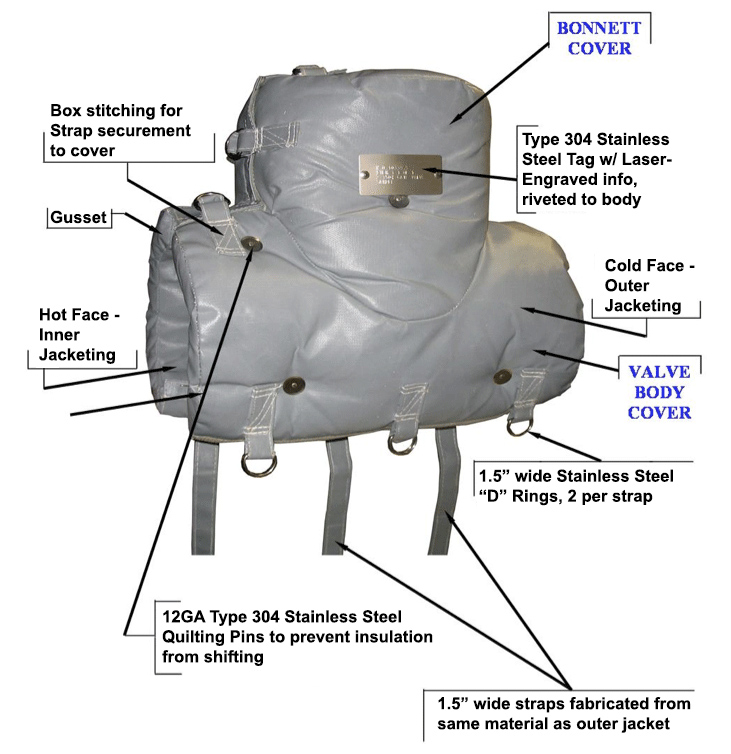 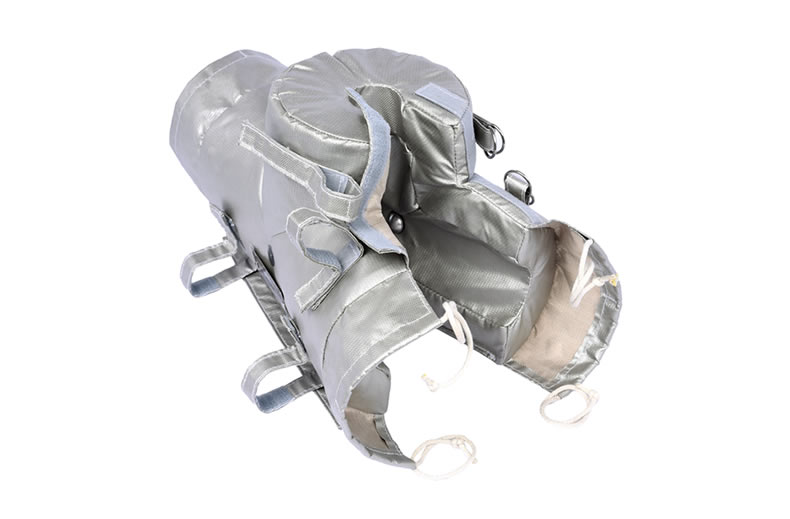 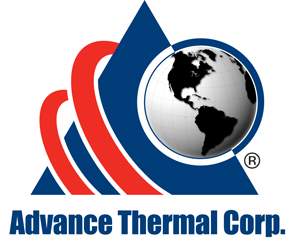 66
Station Design Considerations – Building Enclosure
Best Results with Fiberglass Cabinets
Typical Maximum Attenuation 20 dBA
Additional Noise Attenuation with Building Insulation and 2nd Skin
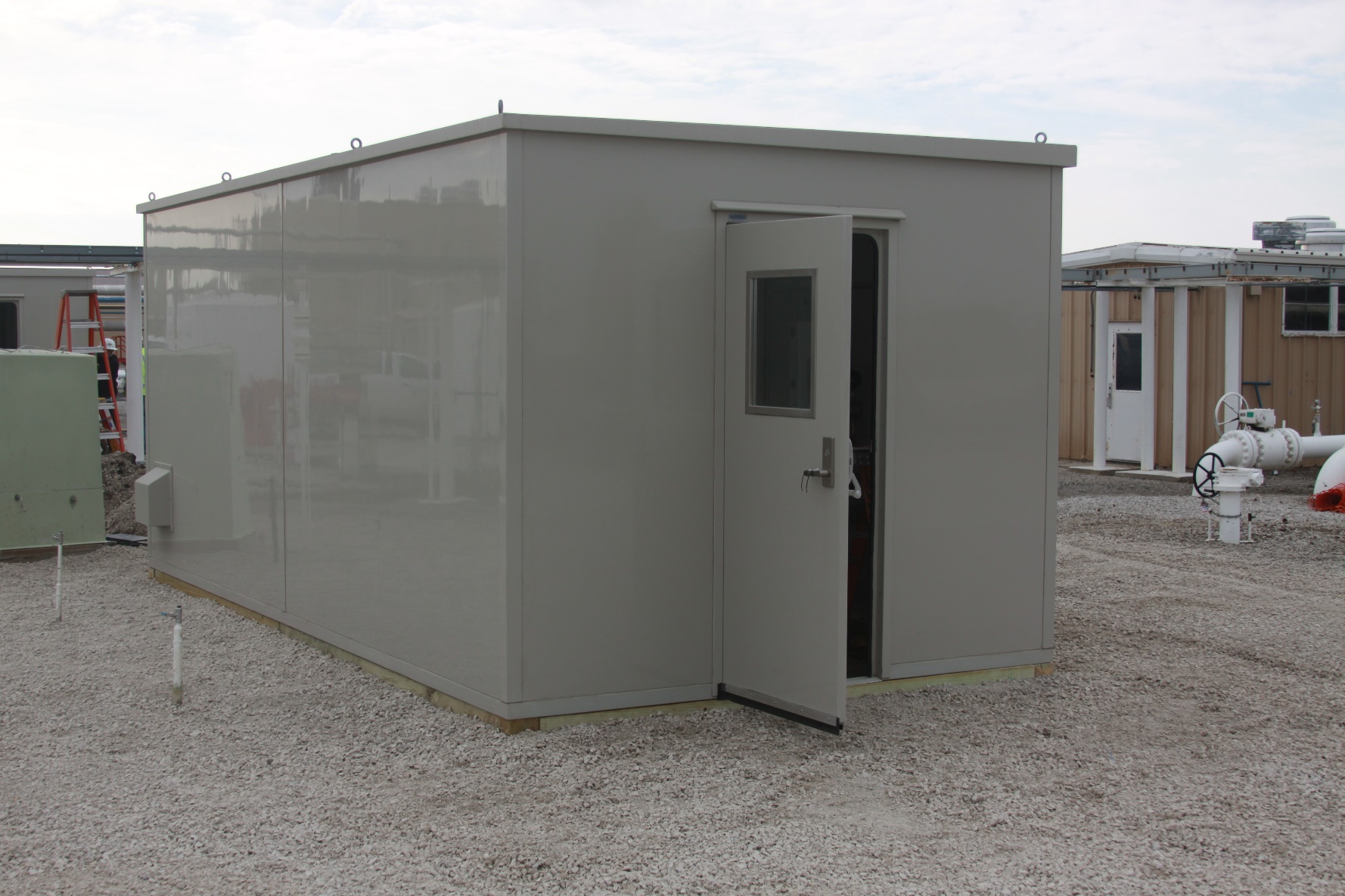 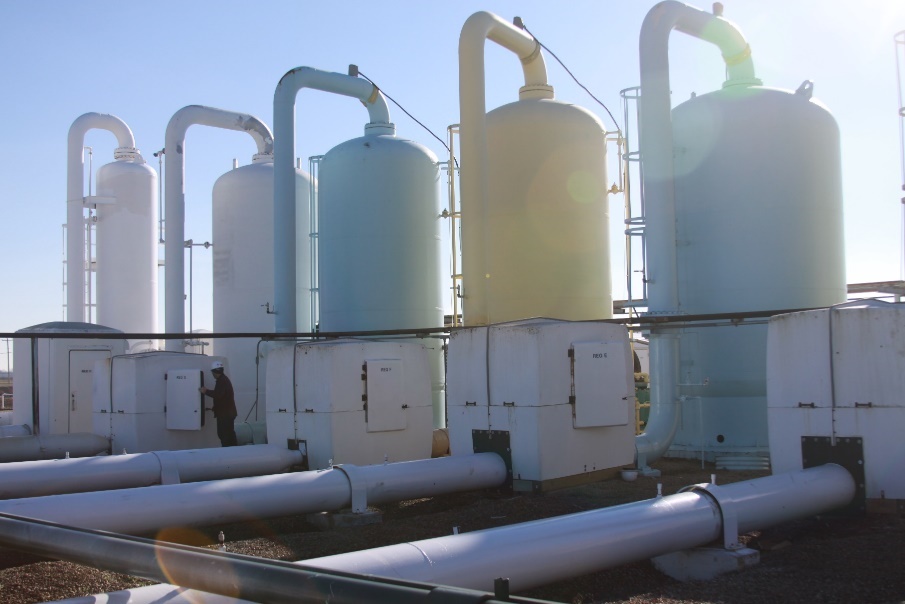 67
Station Design Considerations – Inline Control Valve Silencers
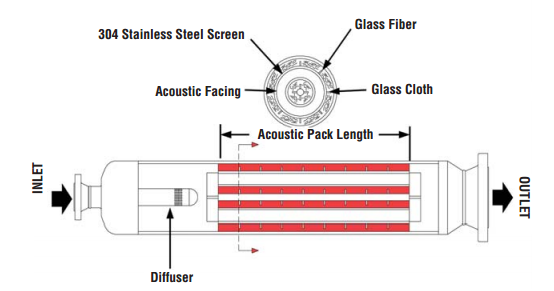 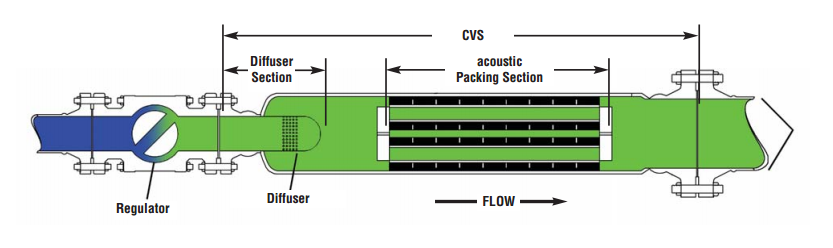 68
Station Design Considerations – Inline Control Valve Silencers
Overall Pressure Drop Must be Shared with Inline Control Valve Silencer for Maximum Effect and Cost Effectiveness
Typ.  20 PSID Minimum Pressure Drop Across Silencer
Typ. Maximum Noise Attenuation 50 dBA
May be Combined with Other Noise Attenuating Technologies:
Below Ground Control Valves
PRCV-STH1
PRCV-STHM
PRCV-STHP
Pipe Lagging
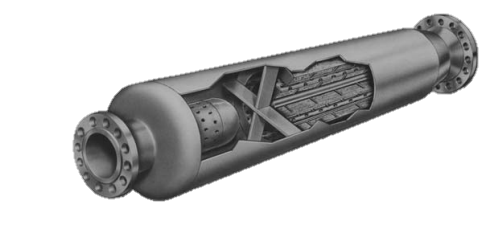 69
Station Design Considerations - Below Ground
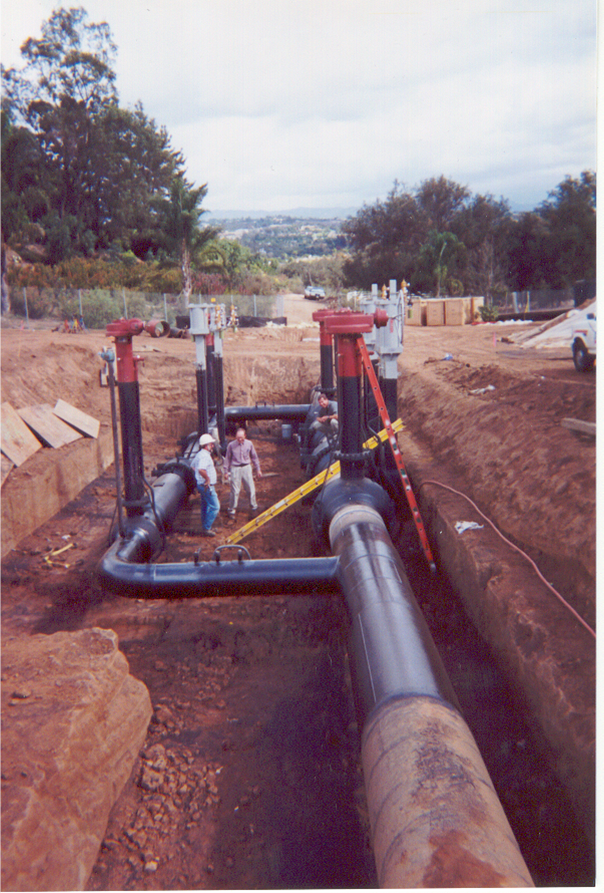 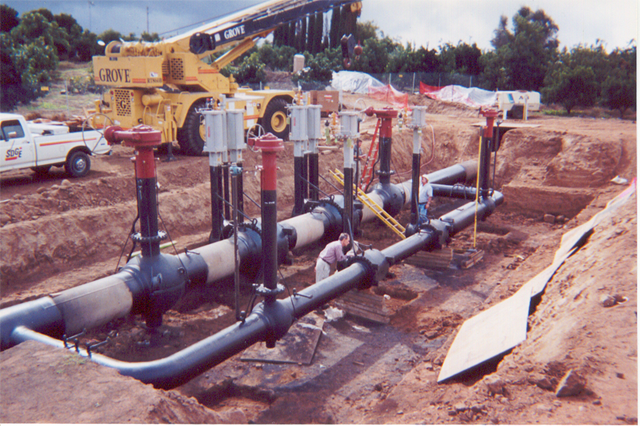 Below Ground Control Valves
Equipped with Inline Control Valve Silencer
San Diego Gas & Electric 
Fallbrook Regulator Station
70
Station Design Considerations – Combined Noise Solutions
71
Station Design Considerations – VRG Size - Operating Conditions
CAUTION
**FOR MAX NOISE CASE NOTE THAT UPSTREAM PRESSURE MAY DECAY AT QMAX.
CONSULT PROCESS ENGINEER TO DETERMINE “TRUE” PROCESS CONDITIONS
72
Williams to PSE&G Westampton Pressure Regulation
Single cut from the Williams/Transco delivery/line pressure to the PSE&G 60 psig system. 
Overpressure protection shall be by use of a wide-open monitor and redundant full capacity relief valves.
 Redundancy will be provided by designing for two (2) regulator runs sized for one hundred percent (100%) Station capacity each. Unless this results in requiring control valves larger than twelve inches (12”) nominal diameter, in which case the design shall be for three (3) regulator runs each sized for fifty (50%) of Station capacity.
Separate regulator run shall be included sized for 25% of maximum station flow, to accommodate summer flow conditions
Each regulator run shall consist of two identical control valves or regulators, one functioning as a wide-open monitor and the other as the worker.
73
Williams to PSE&G Westampton Pressure Regulation
Each control valve shall be operated by a VRG pilot with remote set point adjustment by means of an electric actuator.  Each control valve shall be equipped with a valve position transmitter.
 Each control valve shall be designed with independent power gas supply with filter and heater, bleed gas line and downstream sensing line such that the failure of a single instrument line could not cause a failure of more than one control valve.
 Each regulator run will have an upstream and downstream block valve, these block valves shall be full ported ball type equipped with electric motor actuators. 
These actuators shall have local, remote and manual override operation capability and valve position switches. The valves shall be operable from a remote-control panel located outside the building.
74
Williams to PSE&G Westampton Pressure Regulation
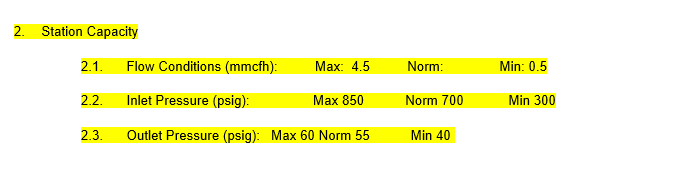 75
Gillis Station Design Considerations
Notes:
Customer Specified Pipe 16 in SCH XH
Max Cv Condition Based Upon Control Valve 90% Open
Pressure Control
WORKER + MONITOR COMBINATION
76
Gillis Station Design Considerations
Notes:
Customer initially requested Three (3) Run Station w 12 in PRCV Control Valves
After reviewing over Skype, agreed that 10 in PRCV-STHP solution would be a much better fit considering overall application – max dP, noise, piping, etc…
The customer also had the option to reduce their piping from 16 in to 12 in, as it would meet the downstream velocity requirements in normal operation. This would save money on piping and block valves through each run.
OPTIONAL – Converted the station to BG (Below Ground) for comparison. Lower Cost Trim, Smaller DIA Pipe and Best Noise Attenuation.
77
Gillis Station – 3 Runs – Above Ground - 10 in PRCV-STHP - 1 of 2
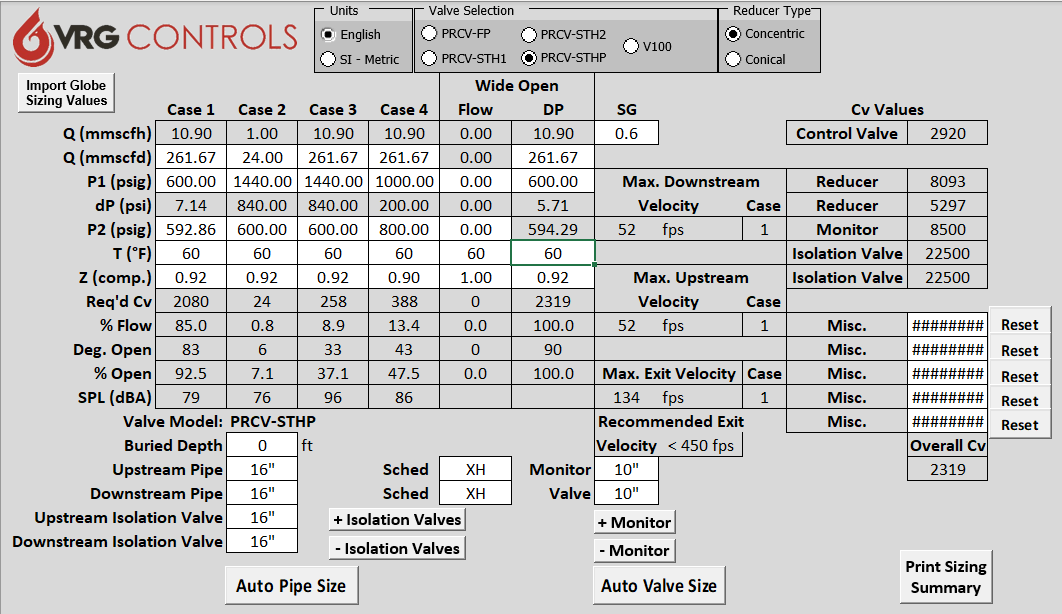 3 RUNS X 261.67 MMSCFD = 785 MMSCFD TOTAL STATION FLOW
78
Gillis Station – 3 Runs – Above Ground - 10 in PRCV-STHP - 2 of 2
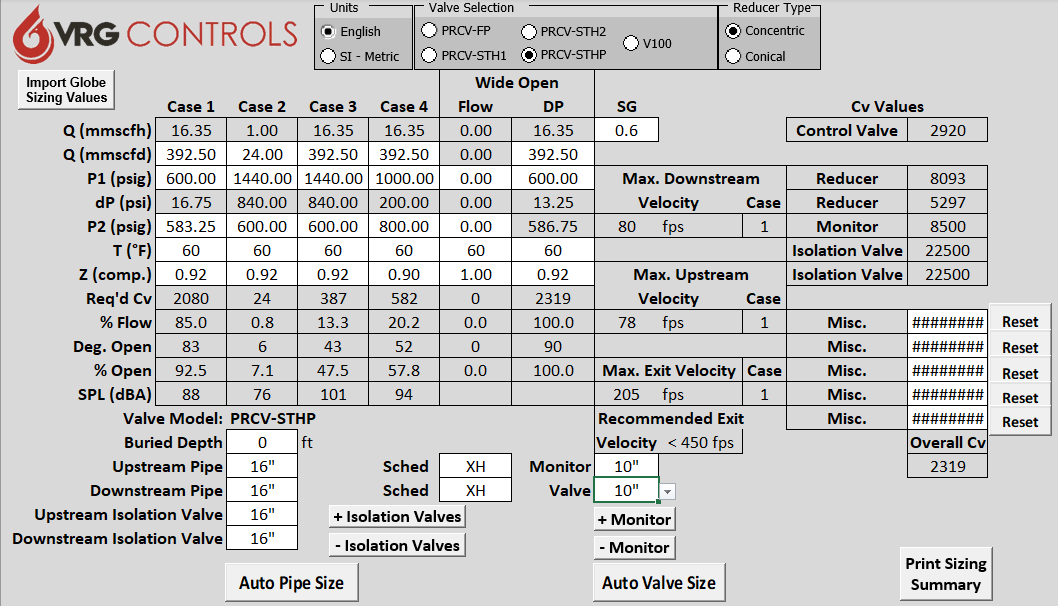 IF ONE (1) RUN FAILS – ABNORMAL OPERATING CONDITIONS OKAY
2 RUNS X 392.50 MMSCFD = 785 MMSCFD TOTAL STATION FLOW
79
Gillis Station – 3 Runs – Below Ground - 10 in PRCV-STH1 - 1 of 2
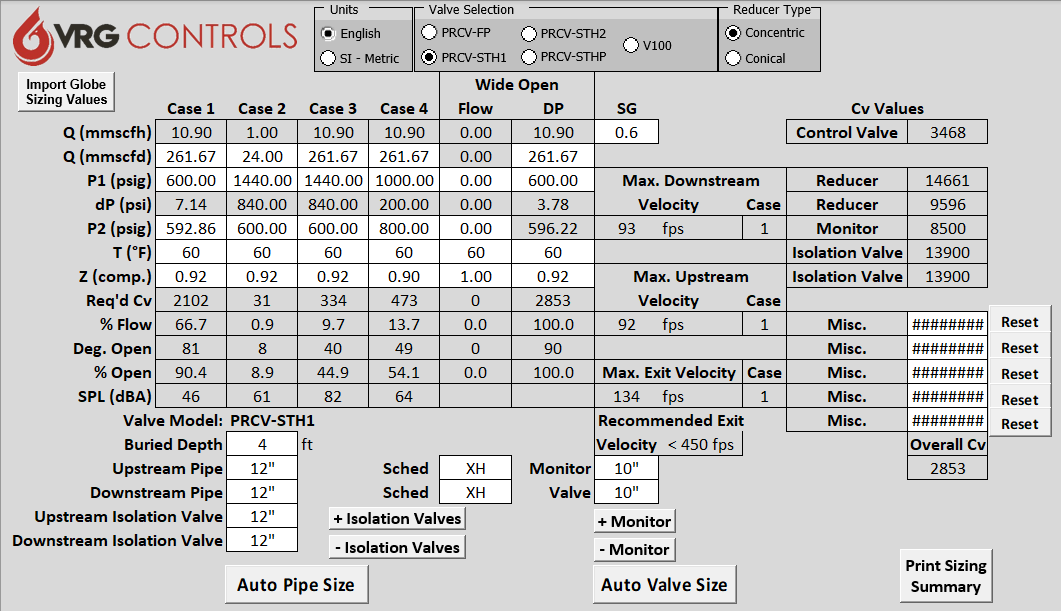 3 RUNS X 261.67 MMSCFD = 785 MMSCFD TOTAL STATION FLOW
80
Gillis Station – 3 Runs – Below Ground - 10 in PRCV-STH1 - 2 of 2
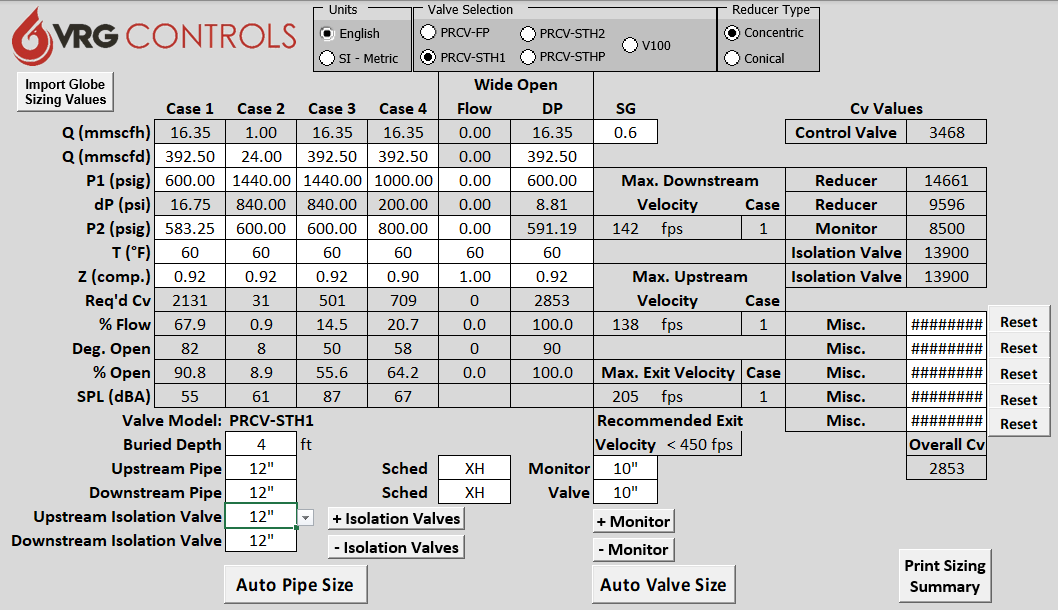 IF ONE (1) RUN FAILS – ABNORMAL OPERATING CONDITIONS OKAY
2 RUNS X 392.50 MMSCFD = 785 MMSCFD TOTAL STATION FLOW
81
Gillis Station – Summary Analysis – 12 in PRCV-STHP vs. 10 in PRCV-STHP AG
OPTION 1 -  3 RUNS 12 IN PRCV-STHP – ABOVE GROUND INSTALLATION
NOTES:
Customer Original Request for 12 in PRCV Control Valves
Adjacent Pipe 16 in SCH XH
Est Noise Reported as ALL RUNS ACTIVE & LOSS ONE (1) RUN “AOC”
OPTION 2 -  3 RUNS 10 IN PRCV-STHP – ABOVE GROUND INSTALLATION
NOTES:
Adjacent Pipe 16 in SCH XH
Est Noise Reported as ALL RUNS ACTIVE & LOSS ONE (1) RUN “AOC”
82
Gillis Station – Summary Analysis -
OPTION 2 -  3 RUNS 10 IN PRCV-STHP – ABOVE GROUND INSTALLATION
NOTES:
Adjacent Pipe 16 in SCH XH
Est Noise Reported as ALL RUNS ACTIVE & LOSS ONE (1) RUN “AOC”
OPTION 3 -  3 RUNS 10 IN PRCV-STH1 – BELOW GROUND INSTALLATION
NOTES:
Adjacent Pipe 12 in SCH XH – COST SAVING ON ISOLATION VALVES AND PIPE
Est Noise Reported as ALL RUNS ACTIVE & LOSS ONE (1) RUN “AOC”
83
Momentum Station Design Considerations – VRG Size - Operating Conditions
Pipe Specified 16 in SCH XH
Q = 785 MMSCFD = LOW Q CALC
P1 = 1440 – 750 psig
ΔP = 5-10 psid
T = 60F
VOLUMETRIC CONTROL
CASE 2 = CALC LOW CONTROL
84
Momentum Station – 2 Runs – Above Ground - 12 in PRCV-STH1 - 1 of 2
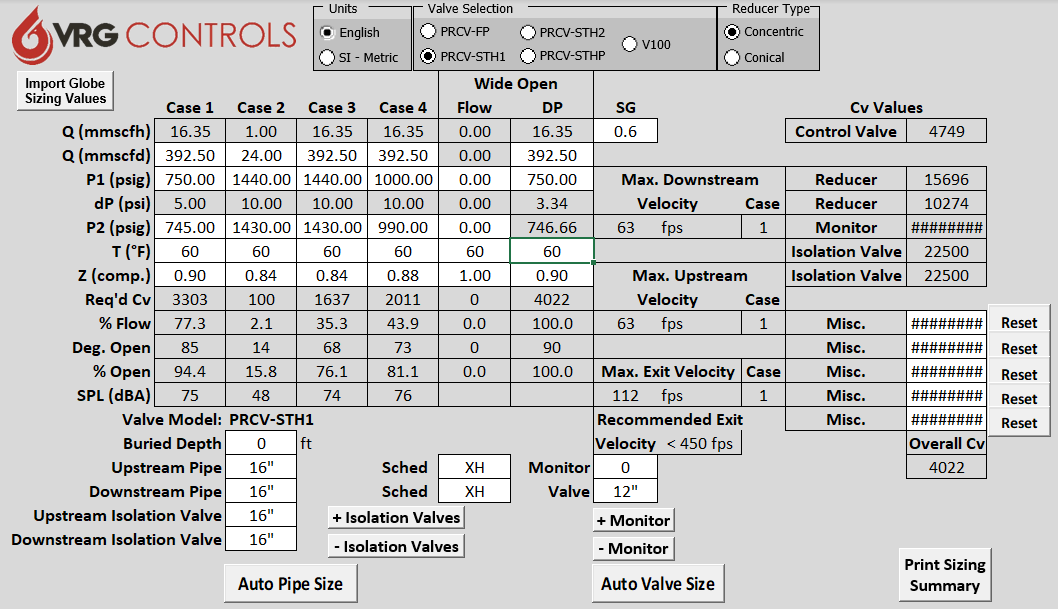 RUN 2 RUNS SPLIT 50% FLOW
85
Momentum Station – 2 Runs – Above Ground - 12 in PRCV-STH1 - 2 of 2
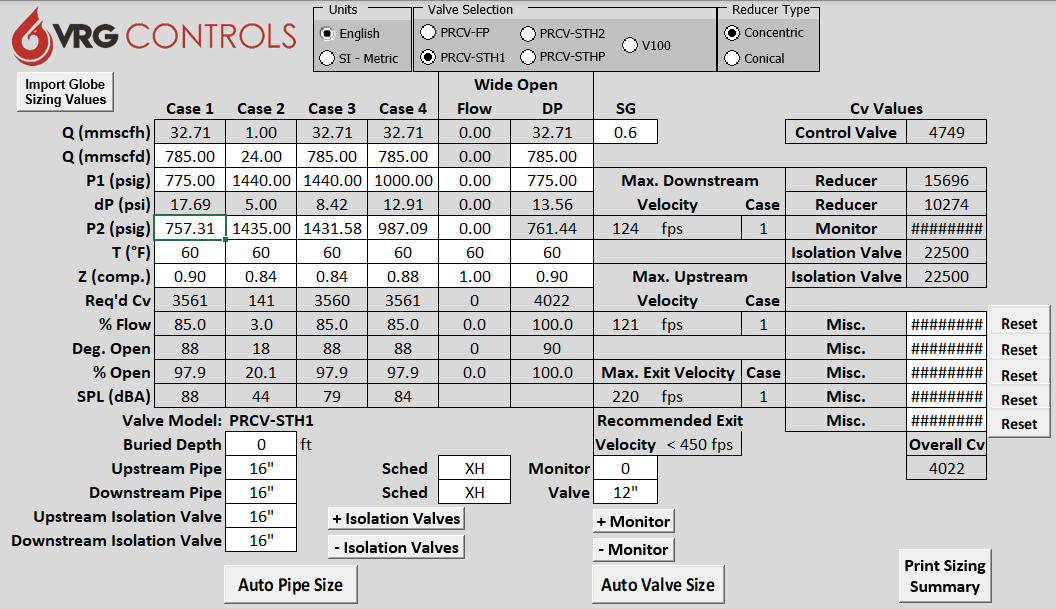 IF ONE (1) RUN FAILS – ABNORMAL OPERATING CONDITIONS OKAY
86
Momentum Station – Summary Analysis
OPTION 1 -  3 RUNS 10 IN PRCV-STHP – ABOVE GROUND INSTALLATION
NOTES:
Adjacent Pipe 16 in SCH XH
Est Noise Reported as ALL RUNS ACTIVE & LOSS ONE (1) RUN “AOC”
OPTION 2 -  3 RUNS 10 IN PRCV-STH1 – BELOW GROUND INSTALLATION
NOTES:
Adjacent Pipe 12 in SCH XH – COST SAVING ON ISOLATION VALVES AND PIPE
Est Noise Reported as ALL RUNS ACTIVE & LOSS ONE (1) RUN “AOC”
87
PHP-HPL & OPL Station Design Considerations – Operating Conditions
Pipe Specified 16 in SCH XH
Q = 200 – 2.0 MMSCFD
P1 = 1350 psig
P2 = 550 - 1100 psig
T = 80F
VOLUMETRIC CONTROL
CASE 2 = CALC LOW CONTROL
88
PHP-HPL & OPL – 2 Runs – Above Ground - 6 in PRCV-STHP - 1 of 2
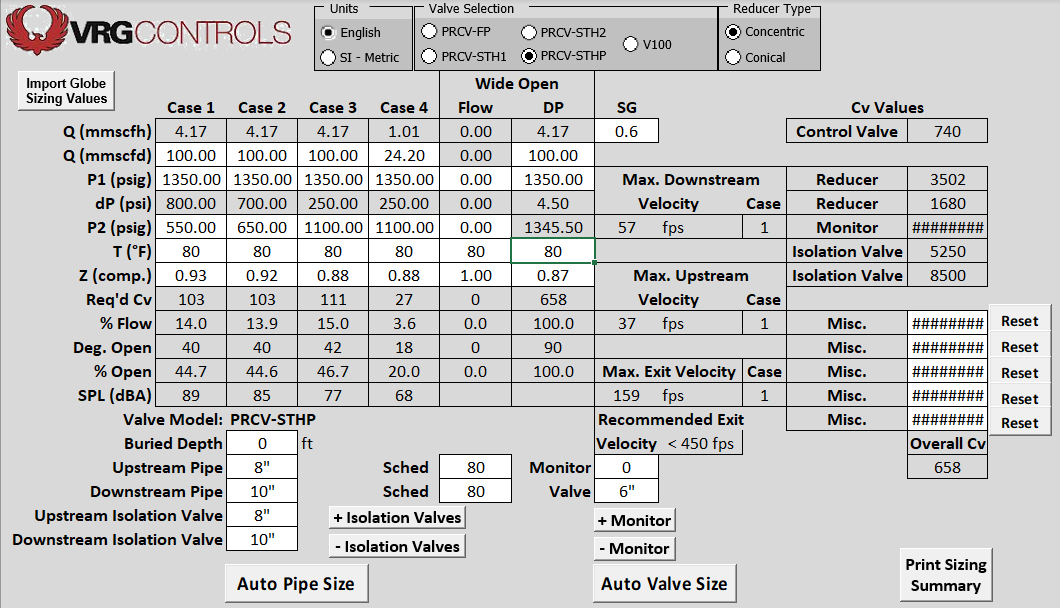 89
PHP-HPL & OPL – 2 Runs – Above Ground - 6 in PRCV-STHP - 2 of 2
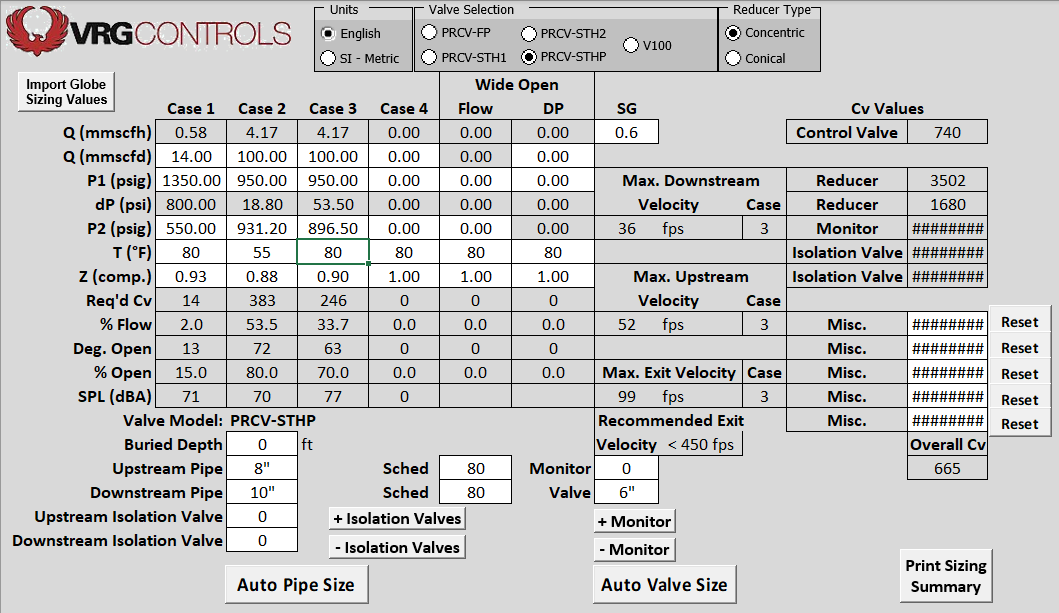 SUPPLEMENTAL SIZING CONDITIONS
90
PHP-HPL & OPL – 1 Run – Below Ground - 6 in PRCV-STH2 - 1 of 2
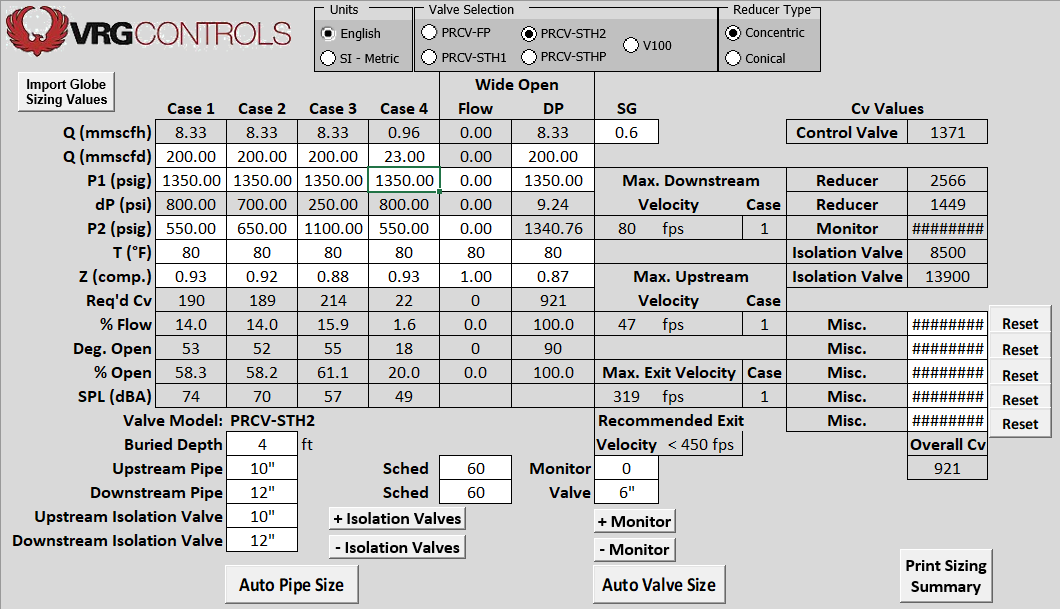 91
PHP-HPL & OPL – 1 Run – Below Ground - 6 in PRCV-STH2 - 2 of 2
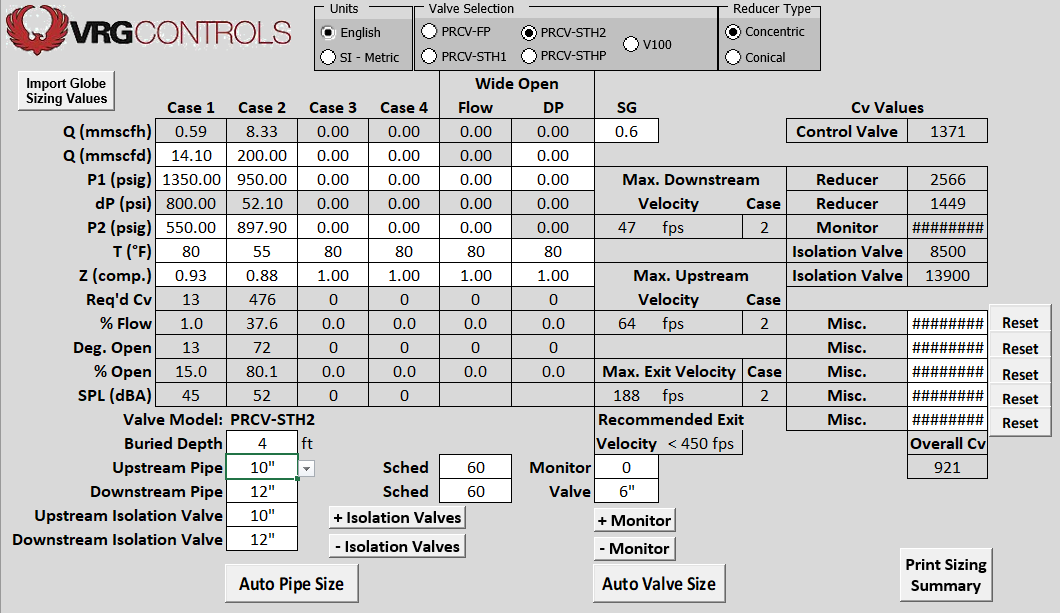 SUPPLEMENTAL SIZING CONDITIONS
92
PHP-HPL & OPL – Summary Analysis
OPTION 1 -  2 RUNS 6 IN PRCV-STHP – ABOVE GROUND INSTALLATION
NOTES:
Adjacent Pipe 8 in SCH 80 & 10 in SCH 80
Est Noise Reported as ALL RUNS ACTIVE & LOSS ONE (1) RUN “AOC”
OPTION 2 -  1 RUNS 6 IN PRCV-STH2 – BELOW GROUND INSTALLATION
NOTES:
ONLY ONE (1) RUN REQUIRED
Adjacent Pipe 10 in SCH 80 & 12 in SCH 80
Est Noise Reported as ALL RUNS ACTIVE & LOSS ONE (1) RUN “AOC”
93
Williams Centerville – Station Inlet 5 Runs
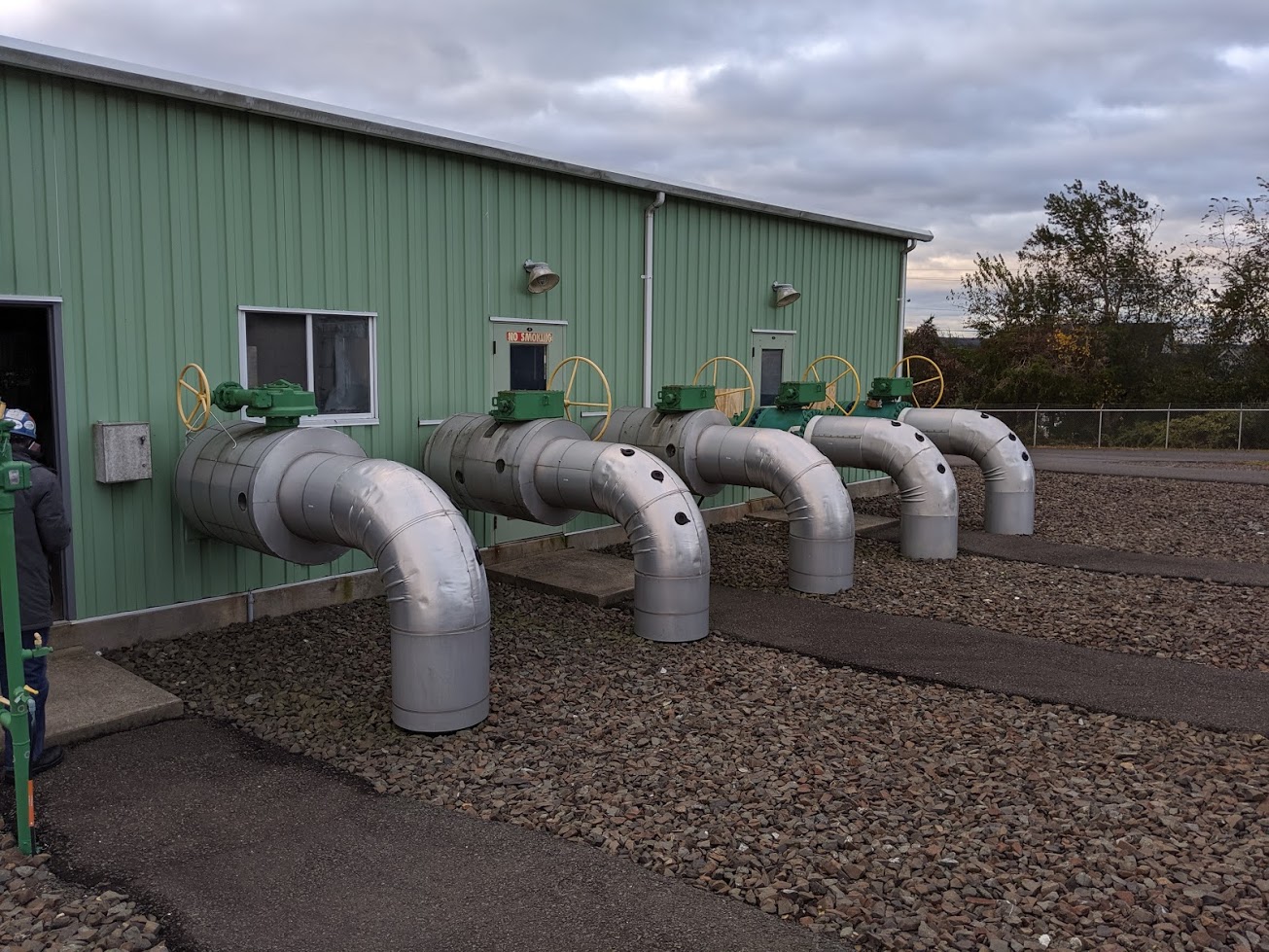 5
4
3
2
1
94
Williams Centerville – Runs 2, 3, 4, and 5
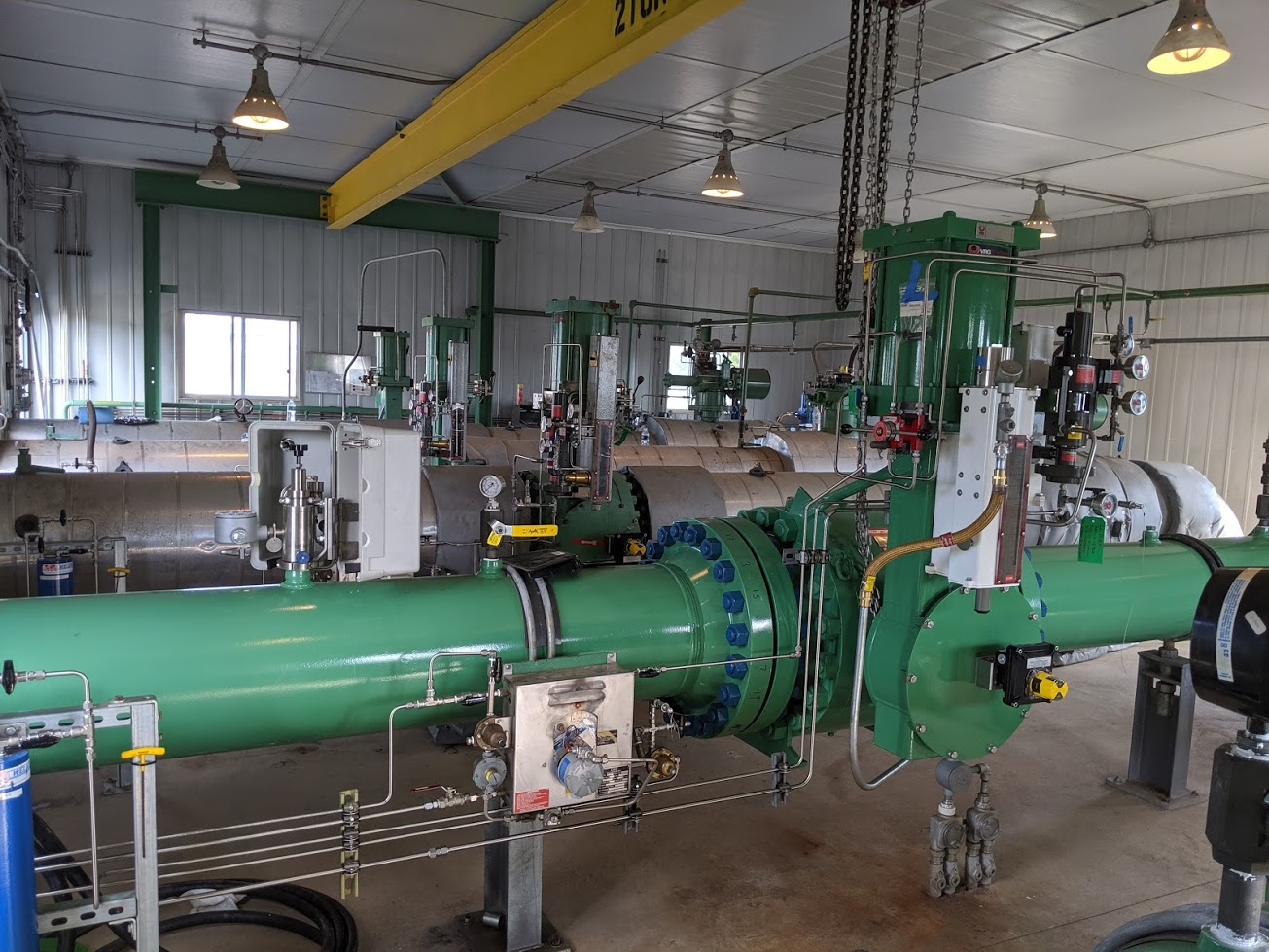 95
Williams Centerville – Run 1 and Run 2
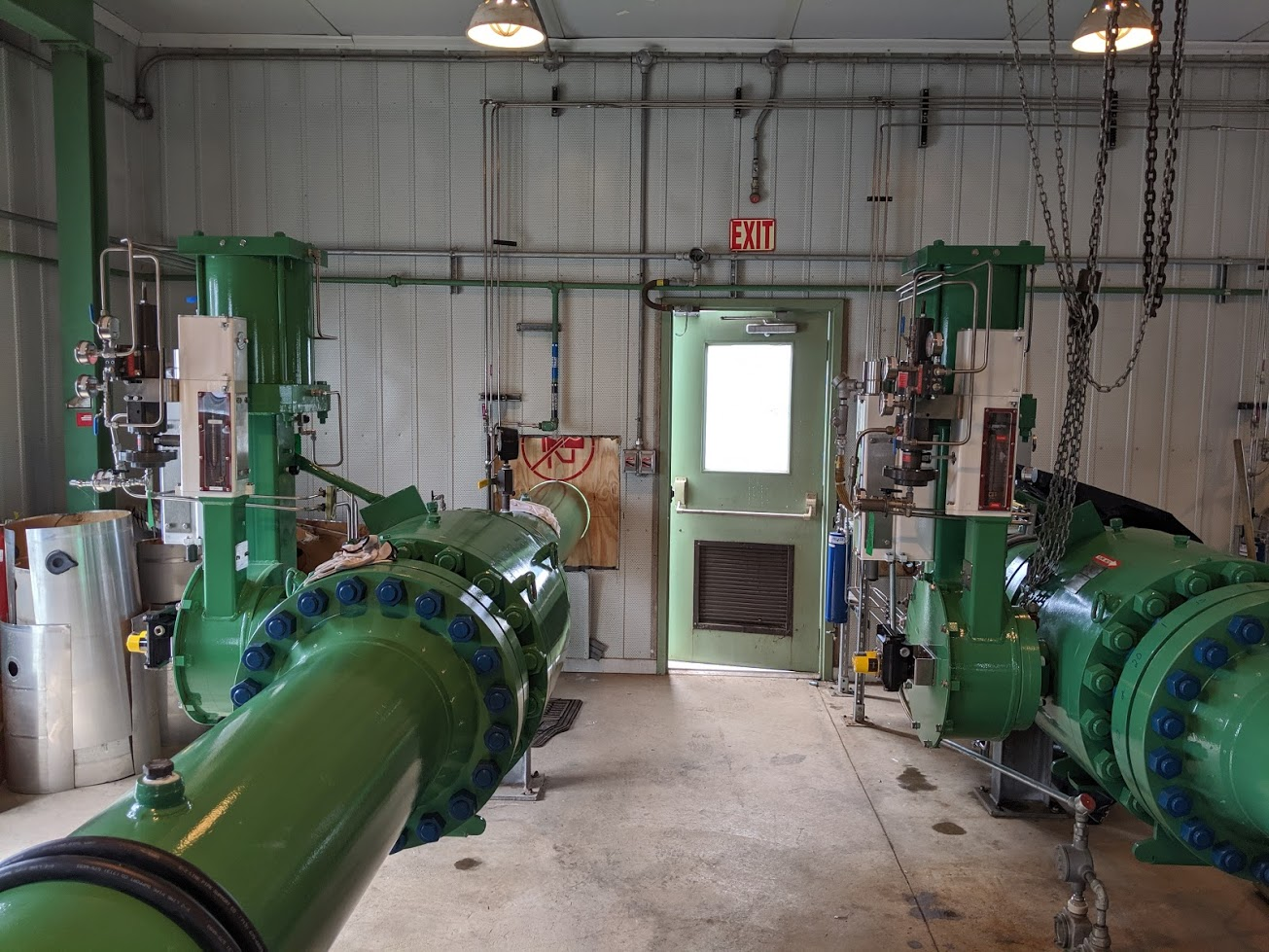 96
Williams Centerville – Station Layout
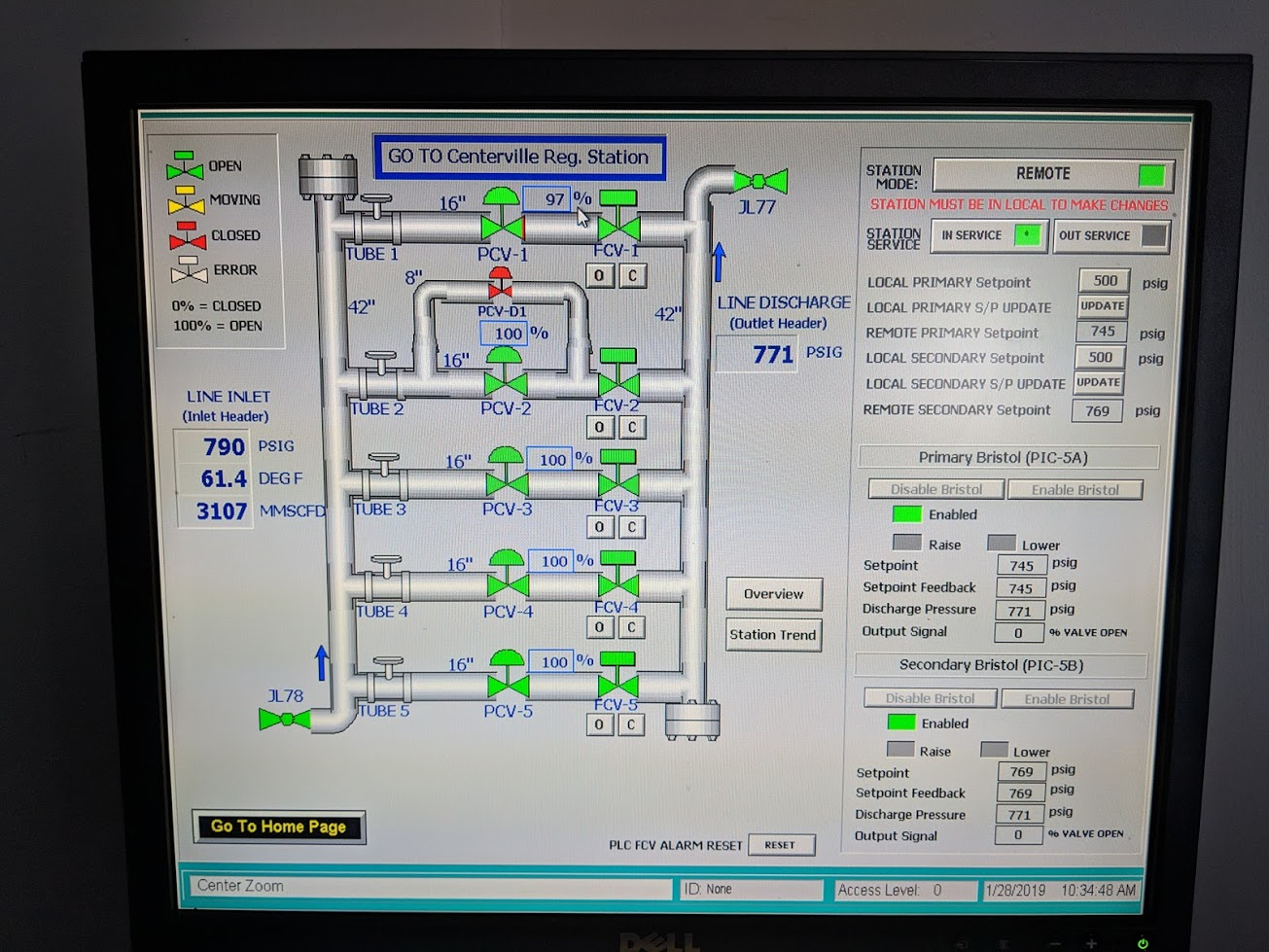 97
Williams Centerville – Bristol 624 Controllers – Susceptible to Cycling
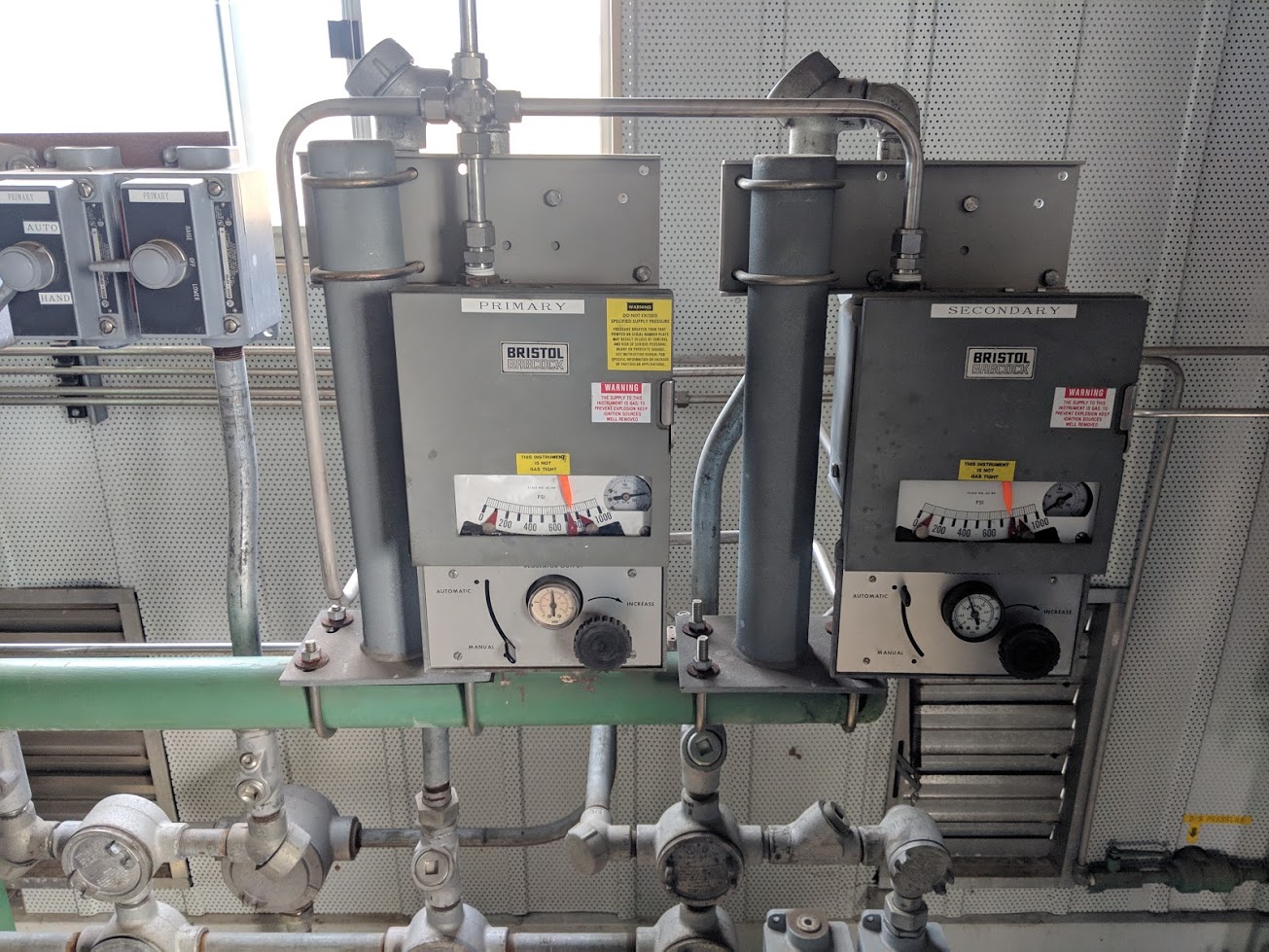 98
Williams Centerville – NEW VPC Valve Pilot Controllers – Stable & Accurate
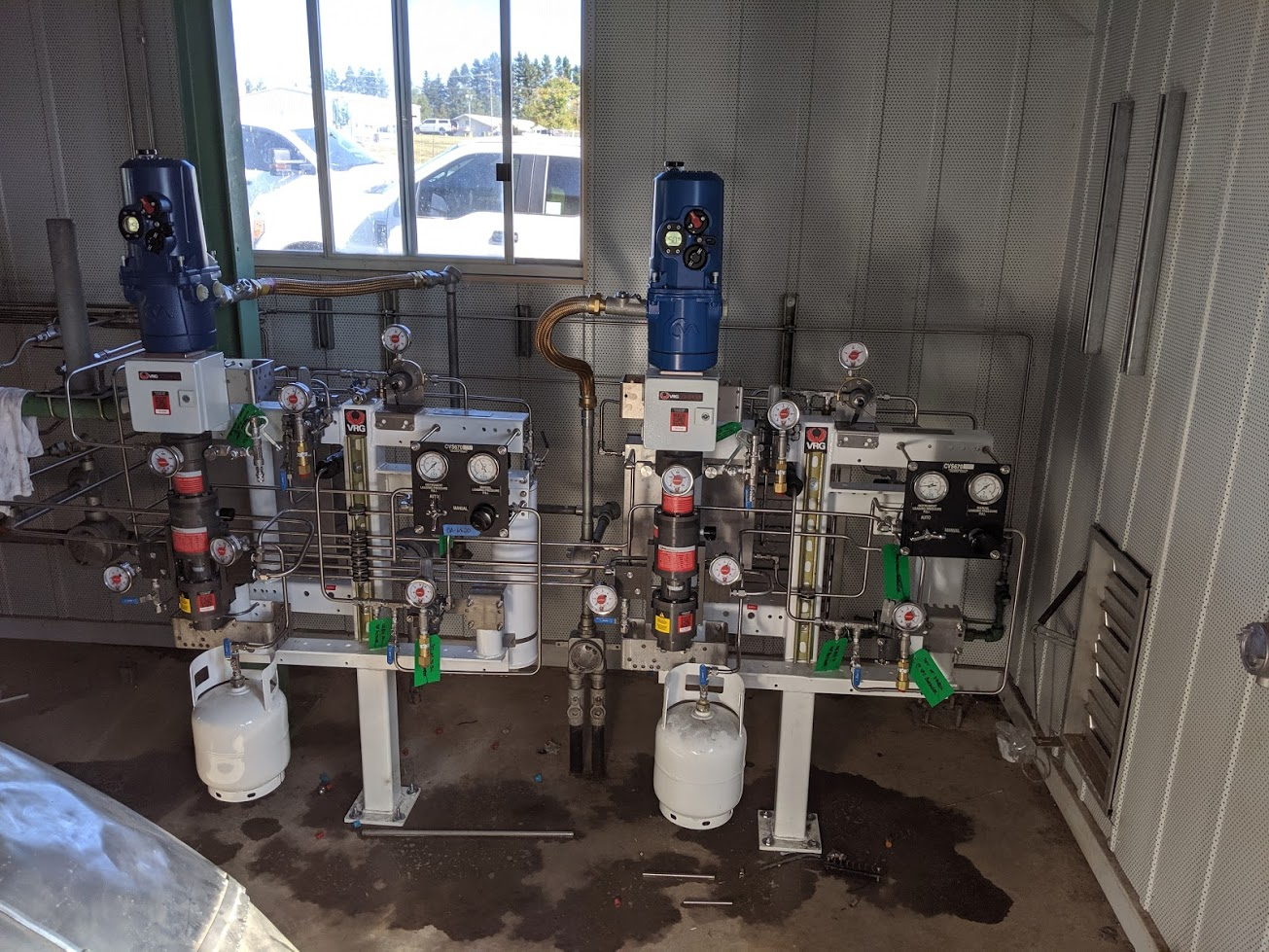 99
Williams Centerville – Noise at Station Fence Line
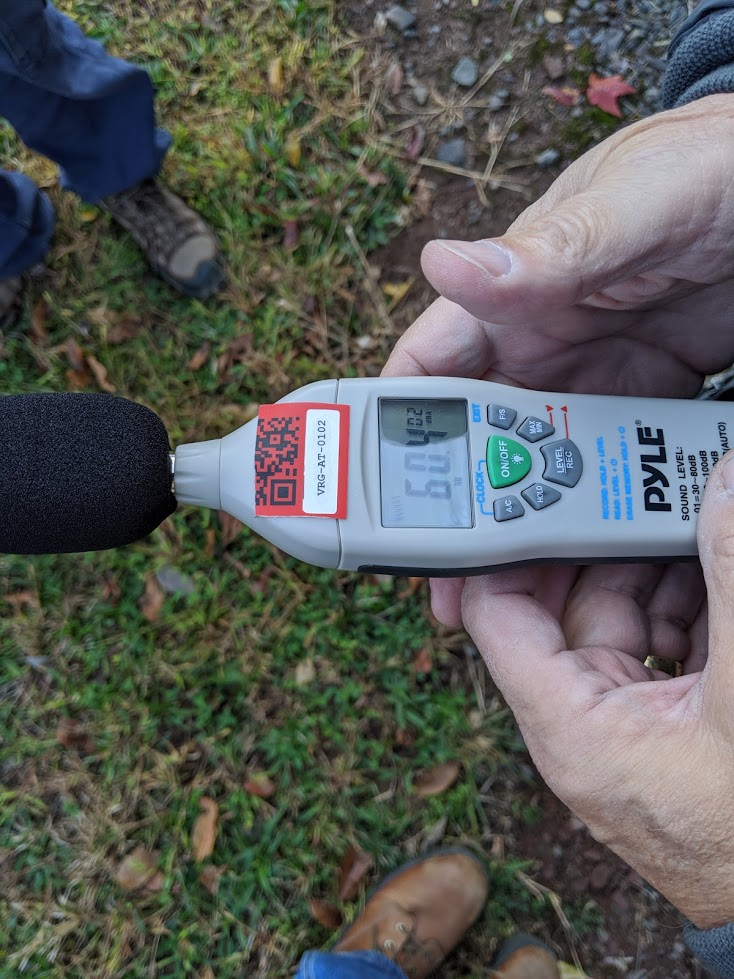 60.4 dBA
100
Station Design Considerations – VRG Size - Free Download at www.vrgcontrols.com
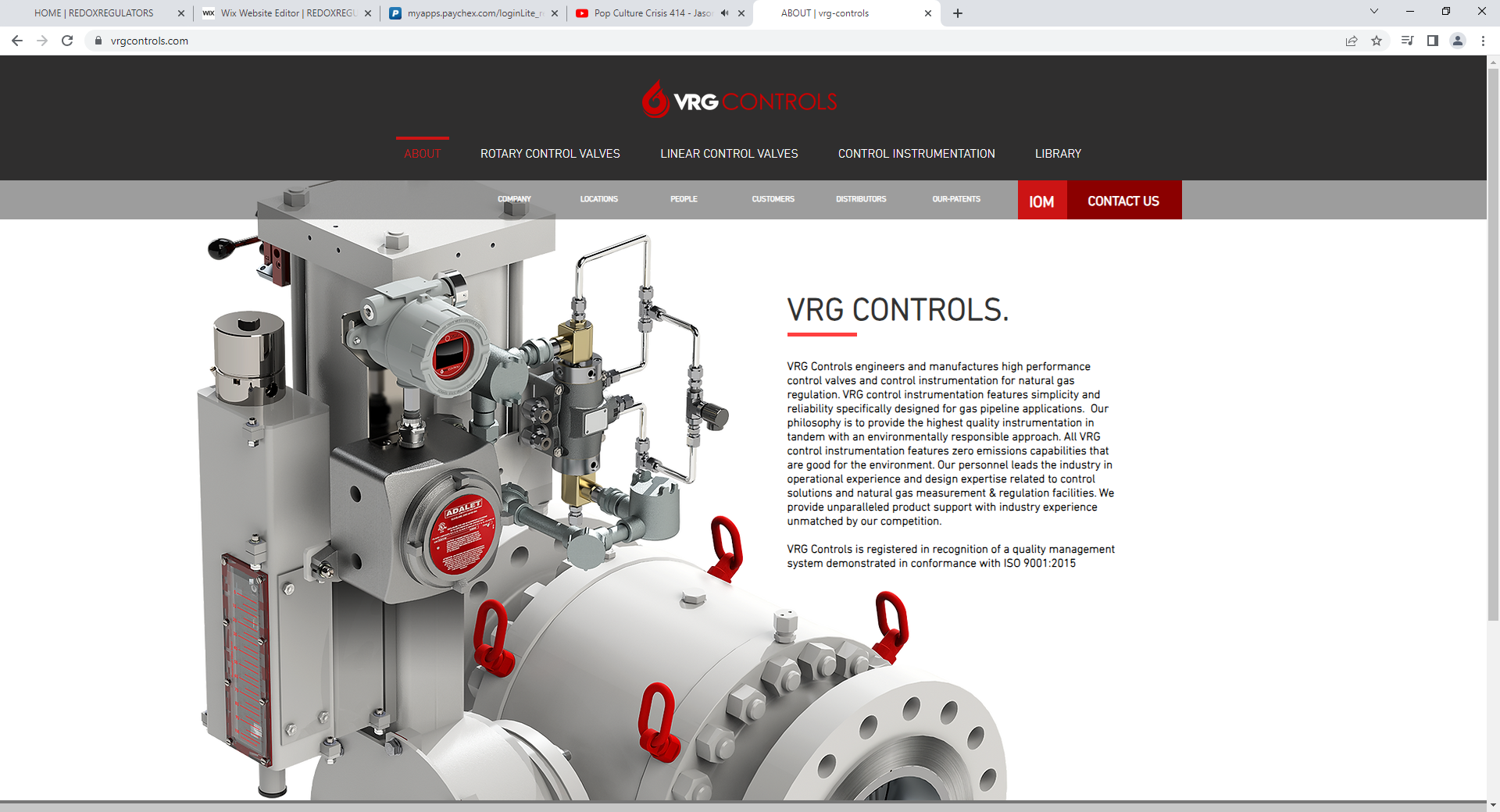 101
Station Design Considerations – VRG Size - Free Download at www.vrgcontrols.com
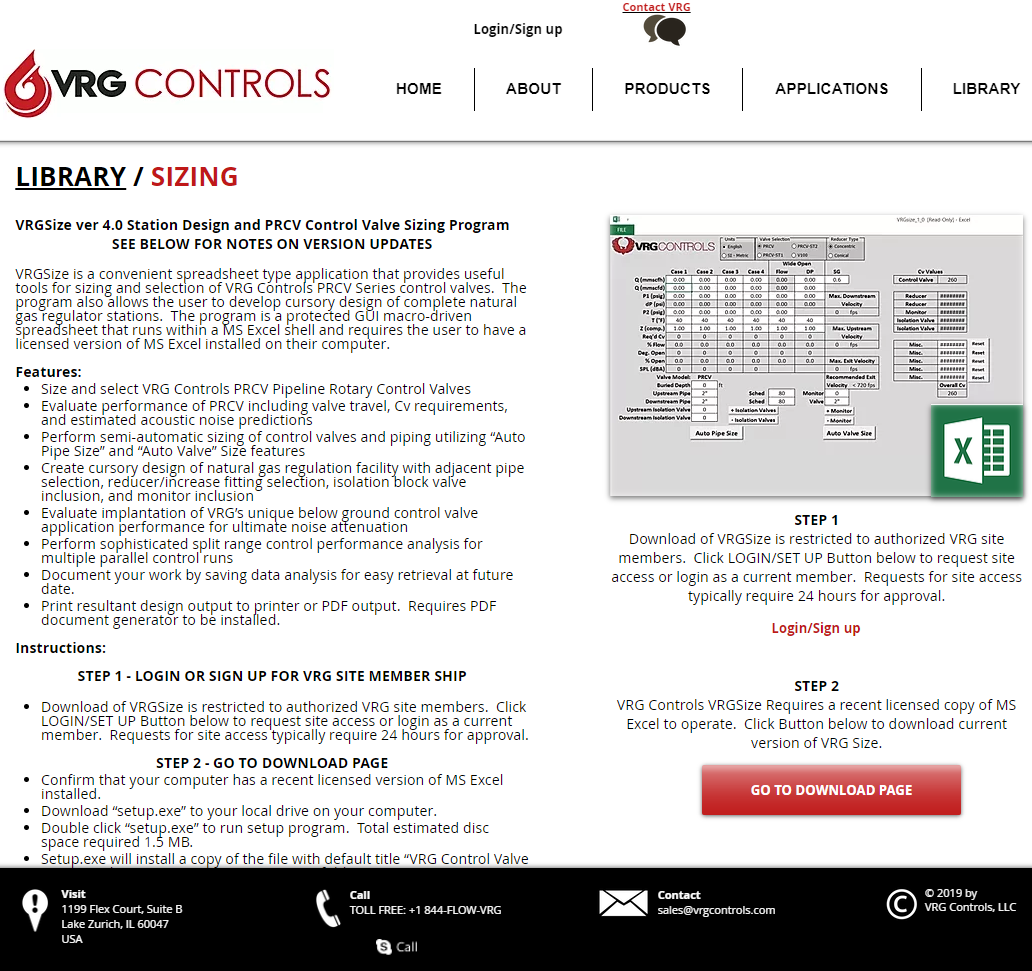 102
Station Design Considerations – Sulfur Deposition Issues
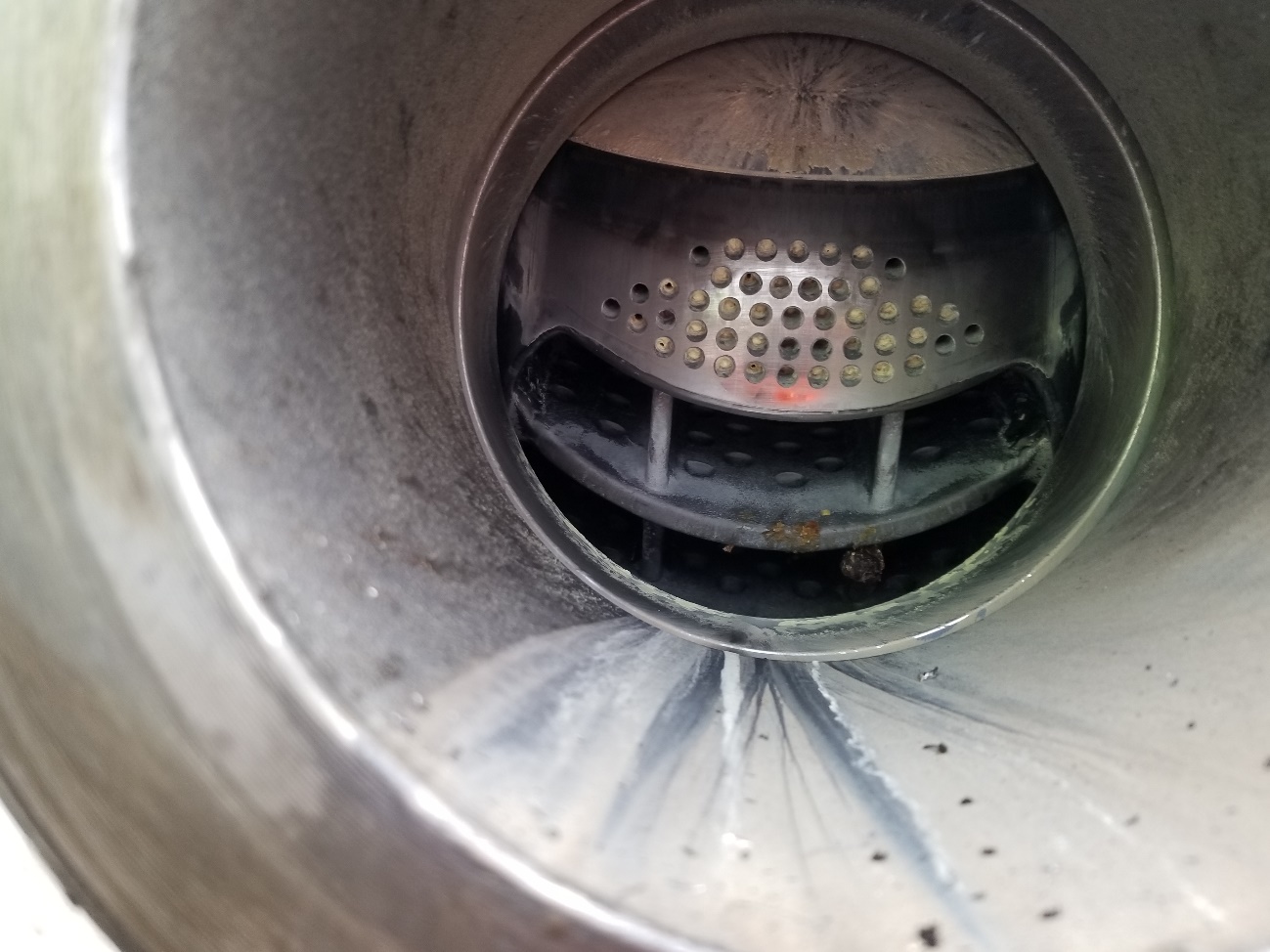 Notes:
Numerous Stations in Florida and Other Locations Exhibit Sulfur Deposition on Control Valves
Pilot Operated Regulators and Linear Cage-Guided Control Valves Clog Very Quickly and Fail
PRCV-STHP Rotary Control Valves Not Affected Significantly.  Accommodate Minor Clogging.
Sulfur Buildup STHP Not Affected
Installed at Following Stations: Vandola, Polk, Shady Hill
Pilot Operated and Cage Guided Solutions Lasted 3 Months Before Failure
PRCV-STHP installed for Two (2) Years + Without Problems
Seven (7) STHP Valves
P1=1200 psig, P2=450 psig, Q=100 - 200 MMSCFD 
Florida Gas Transmission FGT, TECO Peoples Gas
103
Our Contact Information
VRG Controls, LLC
Toll-Free: +844-FLOW-VRG (USA & CANADA)
e-Mail: Sales@VRGControls.com
www.VRGControls.com

VRG Controls, LLC
1199 Flex Court, Unit B
Lake Zurich, Illinois 60047 USA
 




VRG Controls, LLC
Solutions for Natural Gas!
Follow Us:
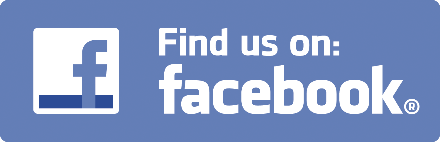 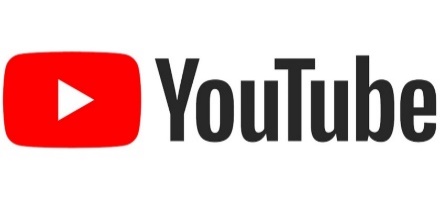 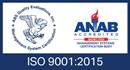 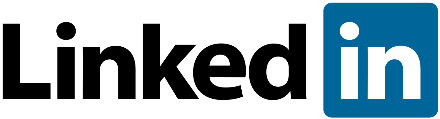 104